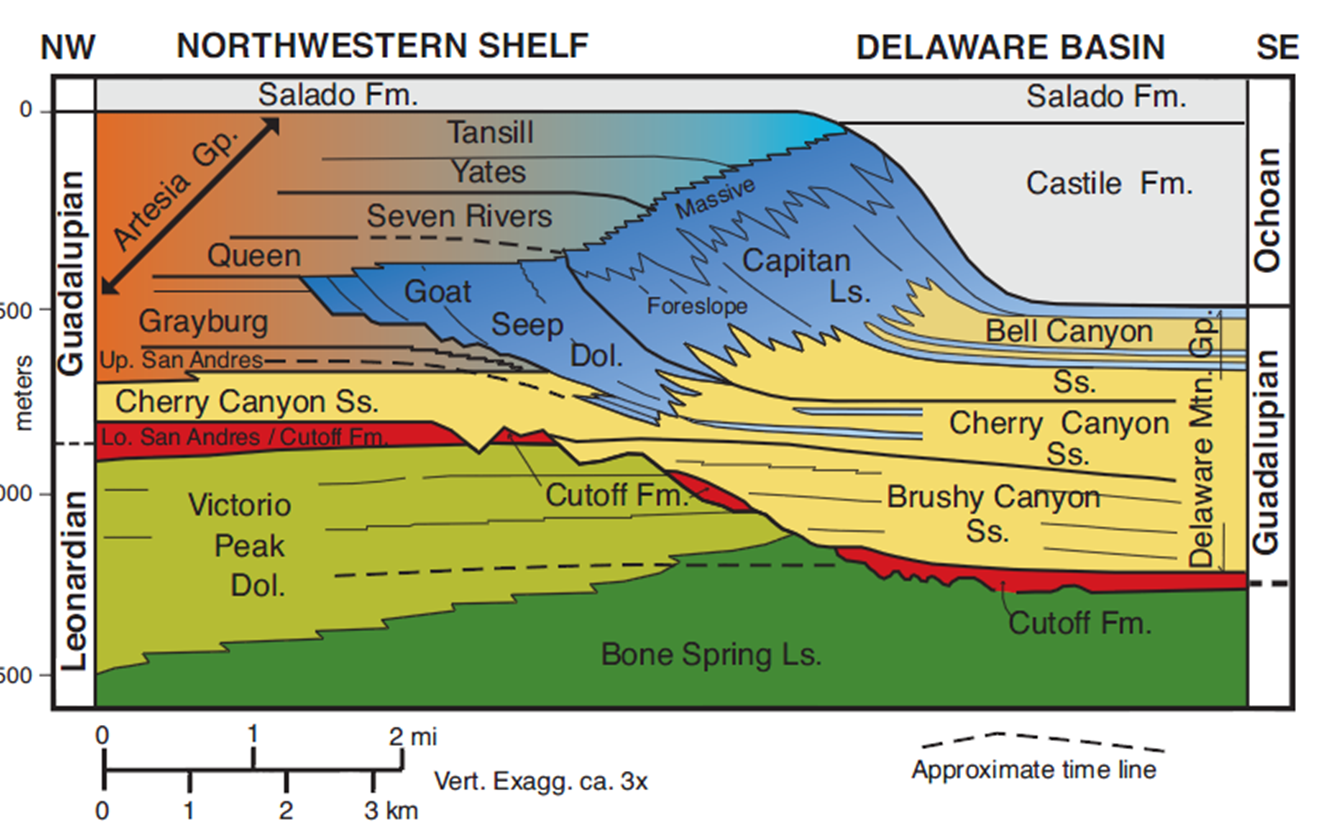 Geology of the Permian Basin
Middle & Upper Permian

Post-Permian

Permian Basin
Petroleum System
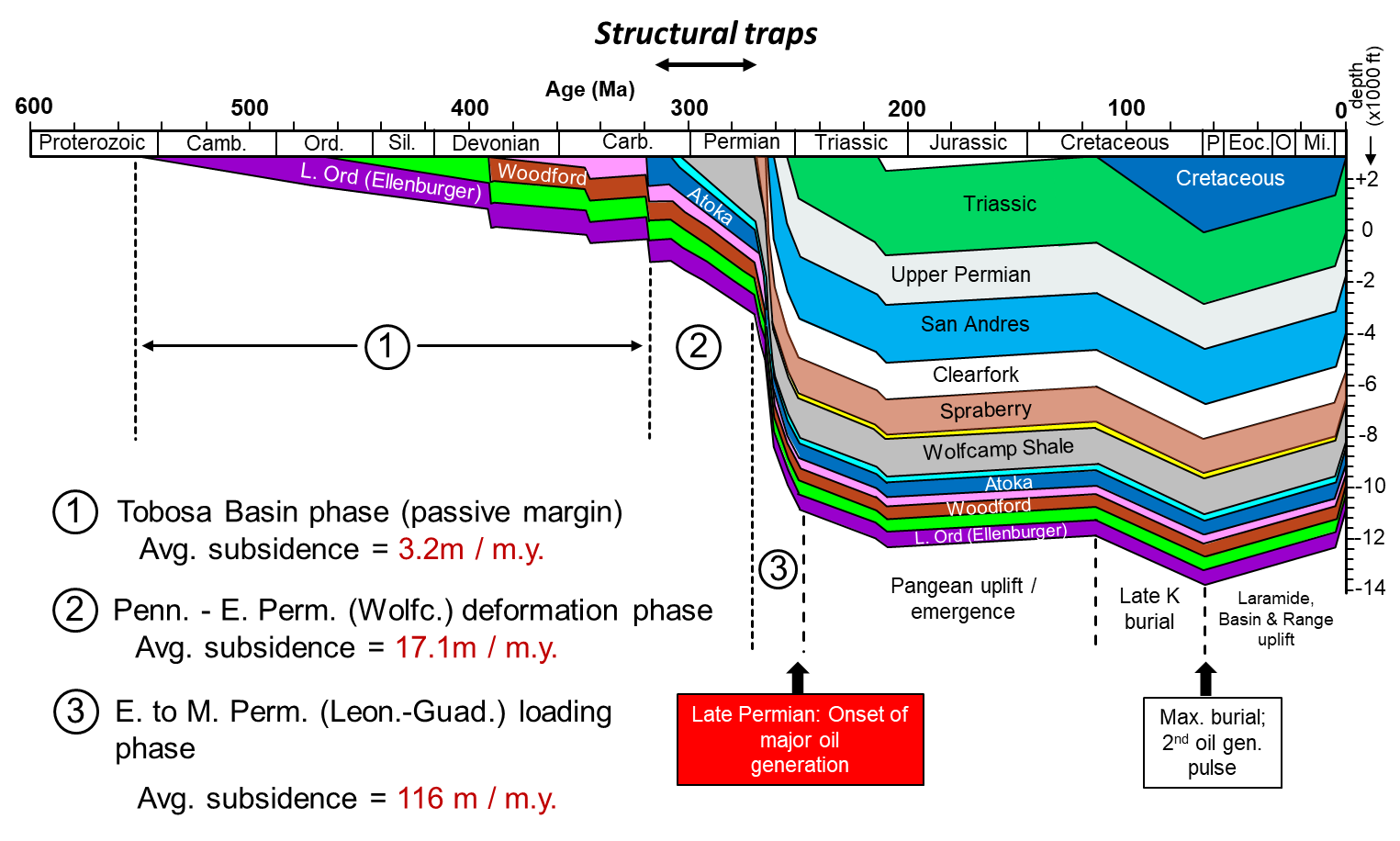 Lowell Waite
UT Dallas Geoscience
Permian Basin Research Lab
1/24/2022
Geology of the Permian Basin: ELS (Endeavor Lecture Series)
Horseshoe Atoll
Tectonic history – Part 1 (Big Picture)
Tectonic history – Part 2 (Regional elements: ARM, CBU, MFB)
Basement
Cambrian – Lower Ord (Wilberns/Bliss Ss., Ellenburger Gp)
Tobosa Basin stratigraphy (Mid Ord. – Mississippian)
Pennsylvanian (Morrow-Atoka-Strawn-Canyon-Cisco)
Lower Permian (Wolfcamp – Spraberry)
Middle and Upper Permian / Permian Basin petroleum system
AGE
(Ma)
Permian Chronostratigraphy
GLOBAL
STAGE
Magnetic
N. AMER.
STAGE
SERIES
250
polarity
units
251.90
252
Changhsingian
254
254.14
Duration: 47 m.y. (298.9 – 251.9 Ma)
Lopin-
gian
256
Ochoan
Wuchiapingian
258
Three Global Series
259.1
Permo-Triassic
260
Mixed Superchron
lower Permian   =  Cisuralian
Capitan-
ian
262
middle Permian =  Guadalupian
Guad-
alup-
ian
264
265.1
Guadalupian
266
upper Permian   =  Lopingian
Wordian
268
268.8
9 Global Stages; 4 North American Stages
270
Roadian
272
272.95
274
GSSPs currently undefined for three lower Permian global stage bases (Kungurian, Artinskian, Sakmarian)
276
Leonard-
ian
278
Kungurian
280
282
Klaman Reversed Superchron
Lower Permian reversed magnetic superchron; middle – late Permian mixed superchron
283.5
284
Cisuralian
286
Artinskian
288
Wolf-
camp-
ian
290
290.1
Sakmarian
292
293.52
294
Asselian
296
Global Boundary Stratotype Section and Point (GSSP)
298
298.9
300
CARBONIFEROUS
(Chen and Xu, 2019)
Select Permian Global Secular Trends
MASS
EXTINCTIONS
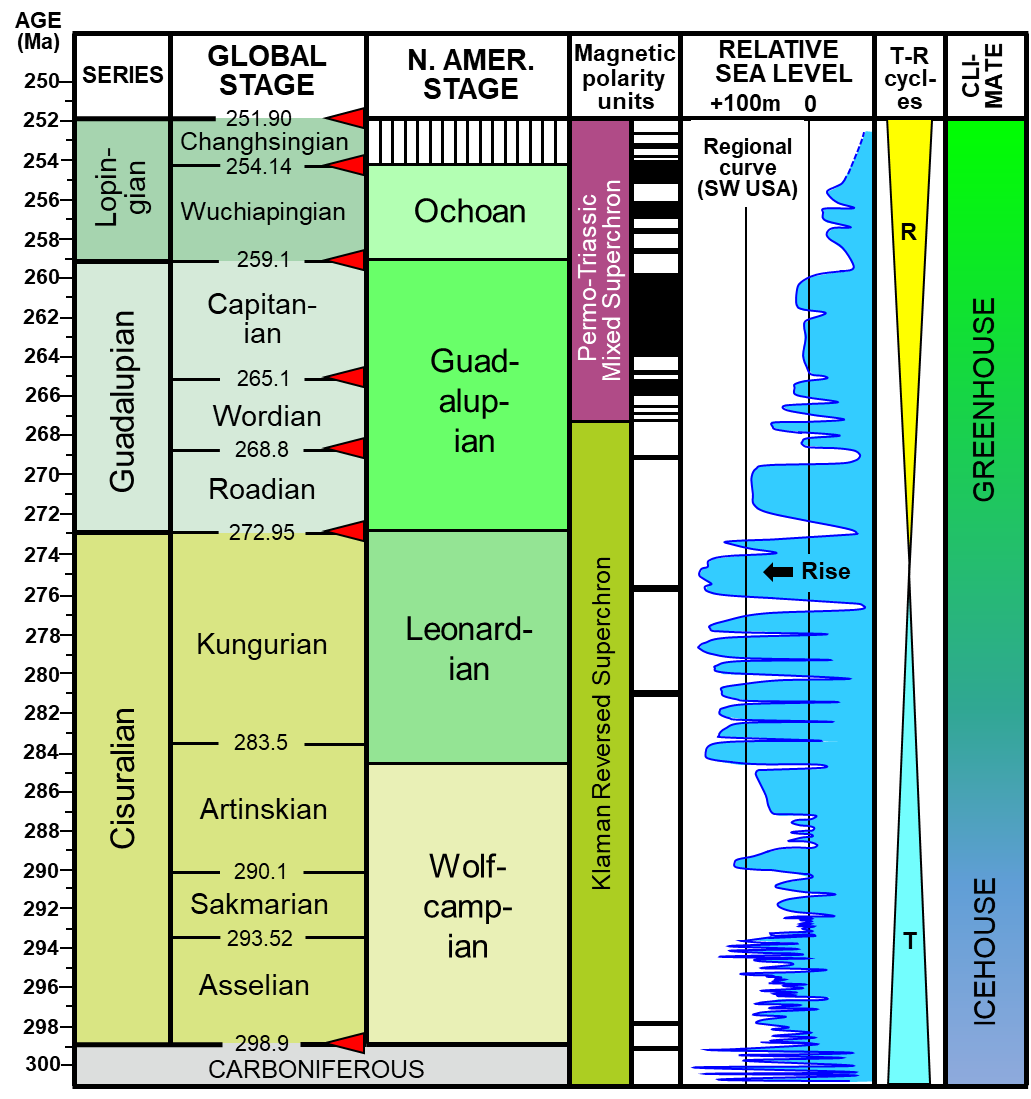 SEA TEMP (oC)
CARBON
VOLCANISM
BIO-
DIVERSITY
35
25
15
ISOTOPES
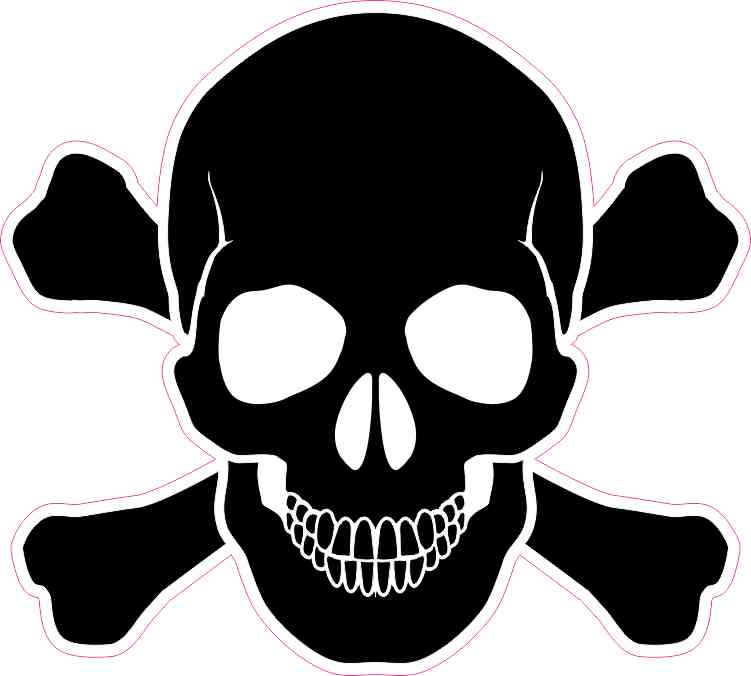 del 13C
sudden drop
0
2
4
Siberian
end
Permian
Traps
arc magmatism
South China
increase
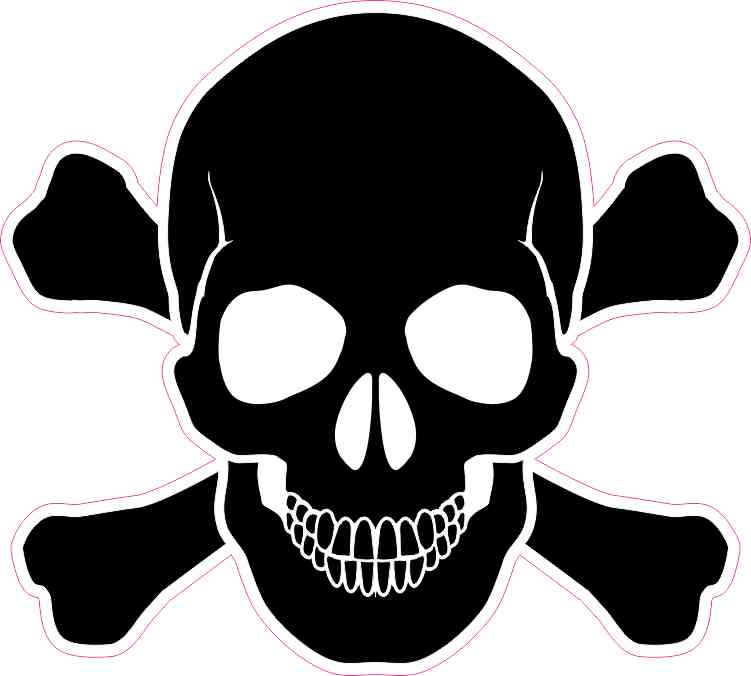 Kamura
event
Emeishan
LIP
end
Guada-
lupian
Silicic Choiyoi igneous province
fluc-
ua-
ting
O2 levels:
115% of 
modern
CO2:
900 ppm
Tarim III
Qiangtang
basalt
Panjal Traps
moderate
Permian
decline
Tarim II
Glacial
Intervals
1.
Siberia
rapid
W. Australia
2.
increase
3.
Antarctica
1
2
3
4
Tarim I
4.
E. Australia
(Waite et al., 2020; data from Chen and Xu, 2019; Chen et al., 2013, Ross and Ross, 2009 )
Middle Permian Paleogeography
Early Permian Paleogeography
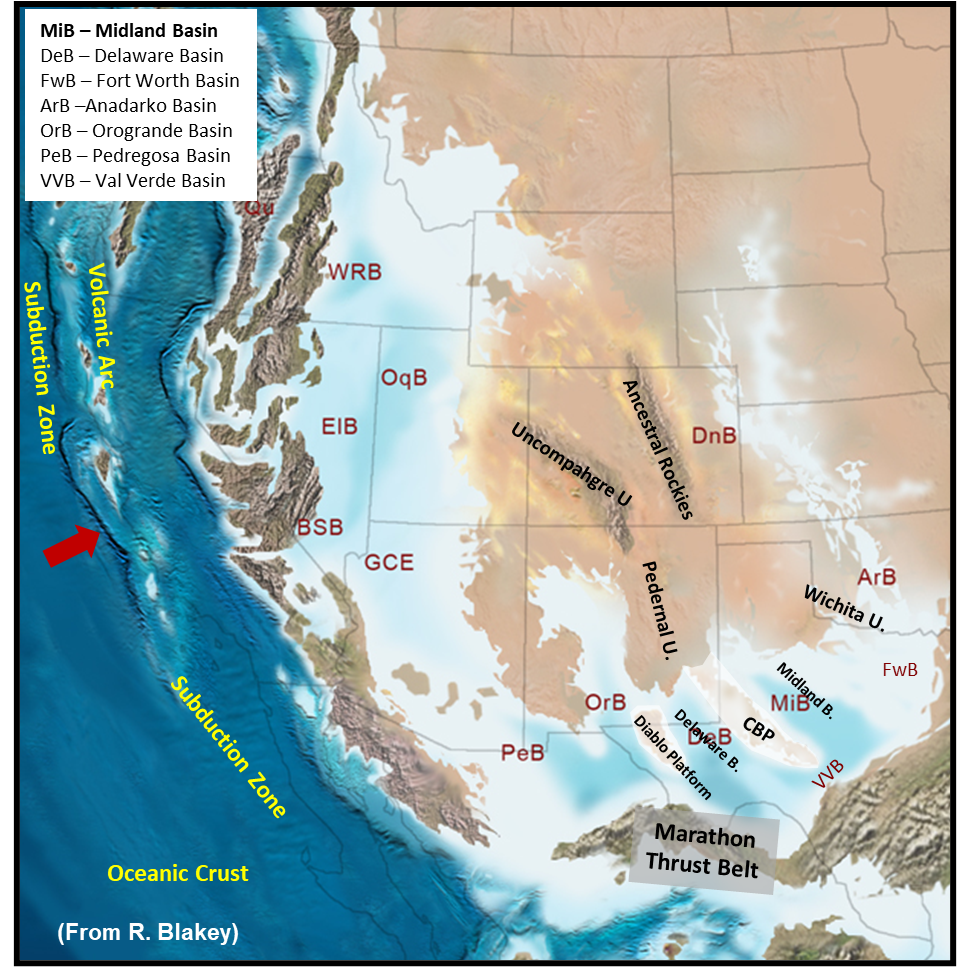 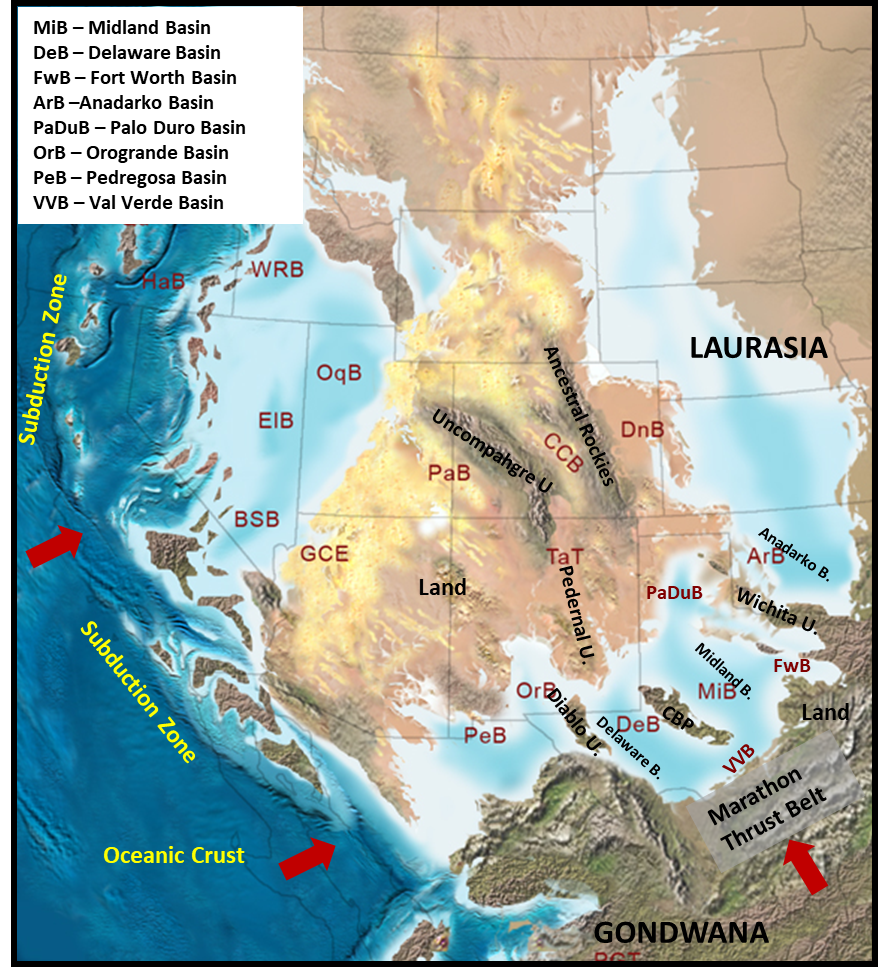 Long-term lowering of eustatic sea-level and draining of Pennsylvanian - Permian seaway
Hot greenhouse climate: increasing aridity (increasing deposition of marine evaporites in Permian Basin
(From R. Blakey)
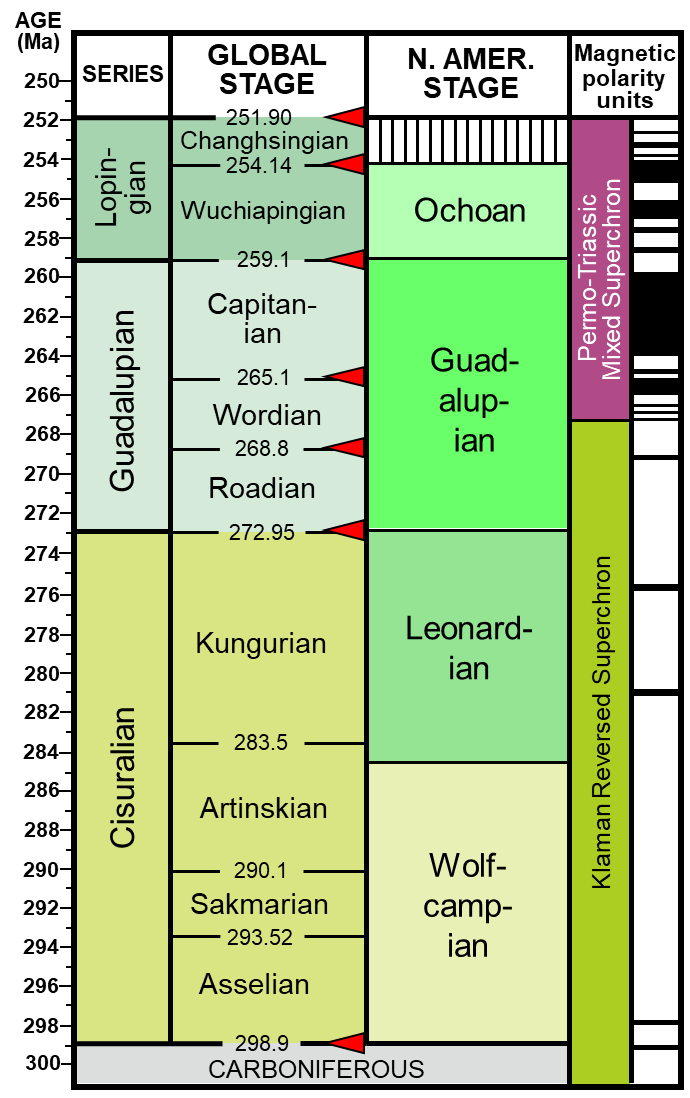 Middle Permian:
Guadalupian
Permian Basin Stratigraphy and Tectonic History
Ma
Tectonic Phase
Delaware Basin
Midland Basin
CBP & NW Shelf
System
Series
Formations
Formations
Formations
252
final basin fill/termination
Dewey Lake
Dewey Lake
Dewey Lake
Rustler
Rustler
Rustler
Ochoan
Salado
Salado
Salado
Castile
Tansill
Lamar
Tansill
Post Orogenic Loading Rapid Subsidence;
Onset of HC Generation
Yates
Capitan
Yates
Bell Canyon
Seven Rivers
Seven Rivers
Delaware Mtn
Group
Guadalupian
Queen
Queen
Goat
Seep
Cherry Canyon
Permian
Grayburg
Grayburg
Upper San Andres
Brushy Canyon
San Andres
Lower San Andres
Cutoff Member /
1st Carb / Avalon
( ~ 50 million yrs. duration )
Clear-
fork
Holt /Upper Leonard
Active Margin
Holt / Upr Leonard
Lwr San Andres
PERMIAN BASIN PHASE
Glorieta
Bone
Spring
1st Sand
Upper
2nd Carb
Middle
Spraberry
Leonardian
Upper Clearfork
2nd Sand
Jo Mill
Yeso /
Clearfork
Lwr
Middle Clearfork
3rd Carb
Stray Sd
L. SPBY Sh
Dean
3rd Sand
Tubb
Lower Clearfork
Wolfcamp A
Wichita / Abo
Wolfcamp B
Wolfcamp
Wolfcamp
Wolfcamp
mid – Wolfcamp unconformity
Wolfcamp C1
Wolfcampian
299
Wolfcamp C2
Early WFMP Event
Cisco
Cisco
Cisco
Virgilian
Penn. – Early Permian
Foreland Deformation
Wolfcamp D
Canyon
Canyon
Missourian
Canyon
Lime
Lime
Lime
Pennsylvanian
Strawn
Strawn
Strawn
Desmoinesian
Detrital
Detrital
Detrital
Strawn Event
(~ 30 million yrs.
duration)
Bend Lm
Atokan Event
Atoka
Atoka
Atoka
Atokan
Sh & Detrital
Morrow Event
Morrow (NW Shelf Only)
Morrow
Morrow
Morrowan
323
U. Barnett
U. Barnett
U. Miss Lm
U. Miss Lm
Chesterian
Barnett
L. Barnett
L. Barnett
Meramecian –
Osagean
Mississippian
L. Miss Lm
L. Miss Lm
L. Miss Lm
Kinderhookian
Tobosa Basin
(Middle Ordovician to
Late Mississippian)
Moderate Subsidence
359
Woodford
Woodford
Woodford
Upper
Devonian
Middle
TOBOSA BASIN PHASE
Devonian (Thirtyone)
Devonian (Thirtyone)
Devonian (Thirtyone)
Lower
419
Upper Silurian (Wristen)
Upper Silurian (Wristen)
Upper Silurian (Wristen)
U. Niagaran
Silurian
Passive Margin
L. Niagaran
(~ 150 million yrs. duration)
Fusselman
Fusselman
Fusselman
Alexandrian
444
Montoya
Montoya
Sylvan Sh.
Cincinnatian
Montoya
Mohawkian
Bromide
Bromide
Bromide
Tulip Crk.
Tulip Crk.
Tulip Crk.
McKee Sd.
McKee Sd.
McKee Sd.
Simpson
Simpson
Simpson
Mclish
Mclish
Mclish
Waddell Sd.
Waddell Sd.
Waddell Sd.
Chazyan
Ordovician
Oil Creek
Oil Creek
Oil Creek
Connell Sd.
Connell Sd.
Connell Sd.
Joins
Joins
Joins
Canadian
Ellenburger
Ellenburger
Ellenburger
Great American Carbonate Bank
Ozarkian
485
(Late Cambrian – Early Ordovician)
Wilberns
Cambrian
Absent
Bliss
Upper
Bliss / Hickory / Riley
541
Basement assembly and breakup of
Rodina supercontinent
Precambrian
Basement
Precambrian
Basement
Precambrian
Basement
Precambrian
(Reed and Waite, 2016)
Grenville Orogeny (1.3 to 1.0 bya)
The middle Permian (Guadalupian)
Central Basin Platform and Midland Basin
Shallow-water, backreef carbonates (limestones, dolomite) and evaporites
W. margin of Central Basin Platform
Massive sponge-algal barrier reef
Delaware Basin
Deep-water
basinal
sandstones
and shale
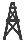 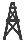 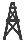 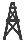 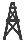 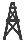 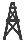 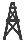 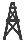 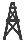 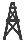 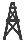 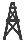 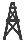 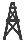 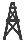 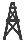 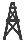 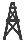 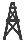 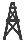 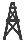 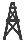 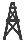 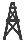 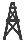 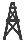 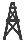 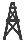 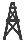 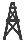 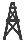 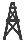 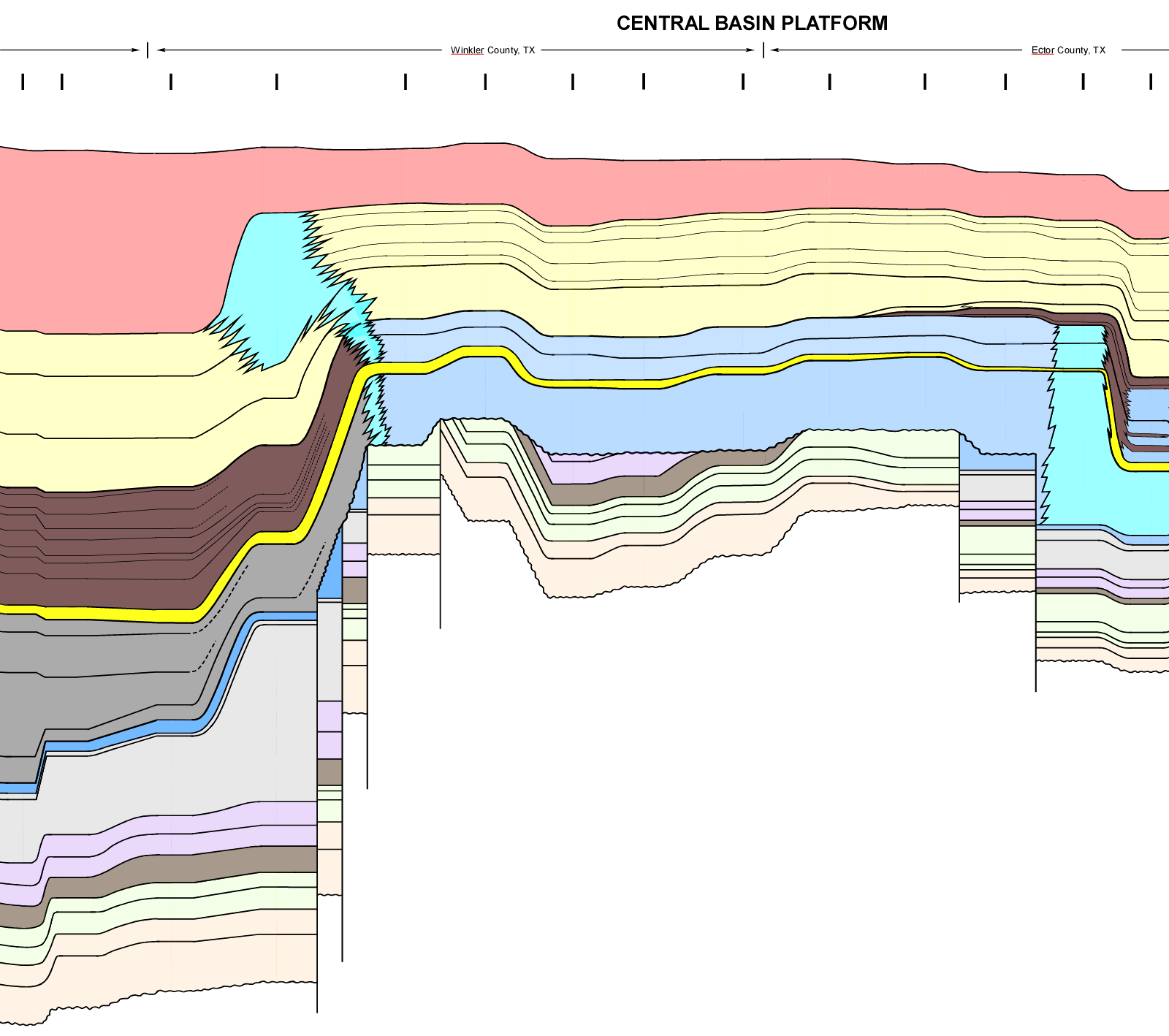 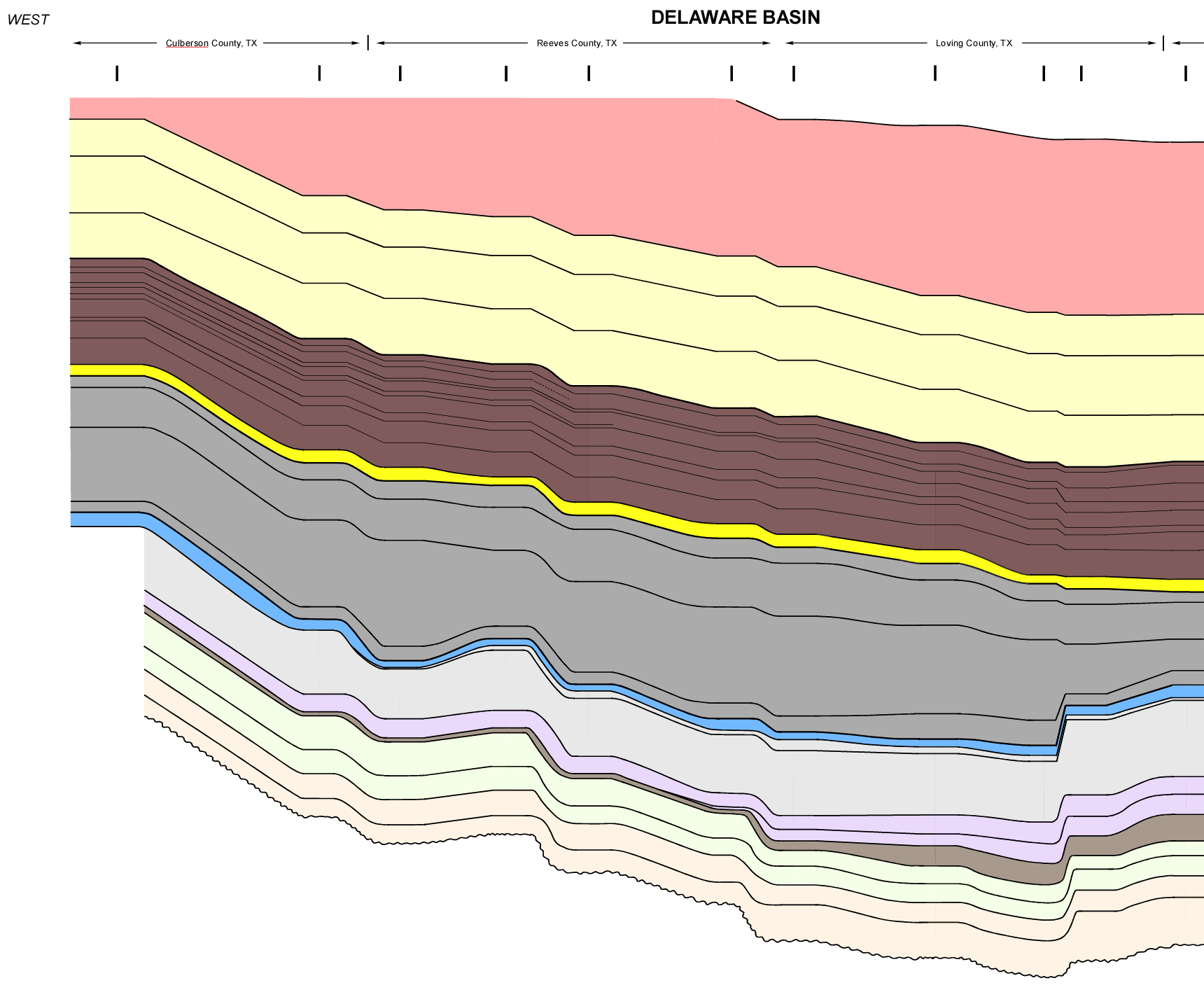 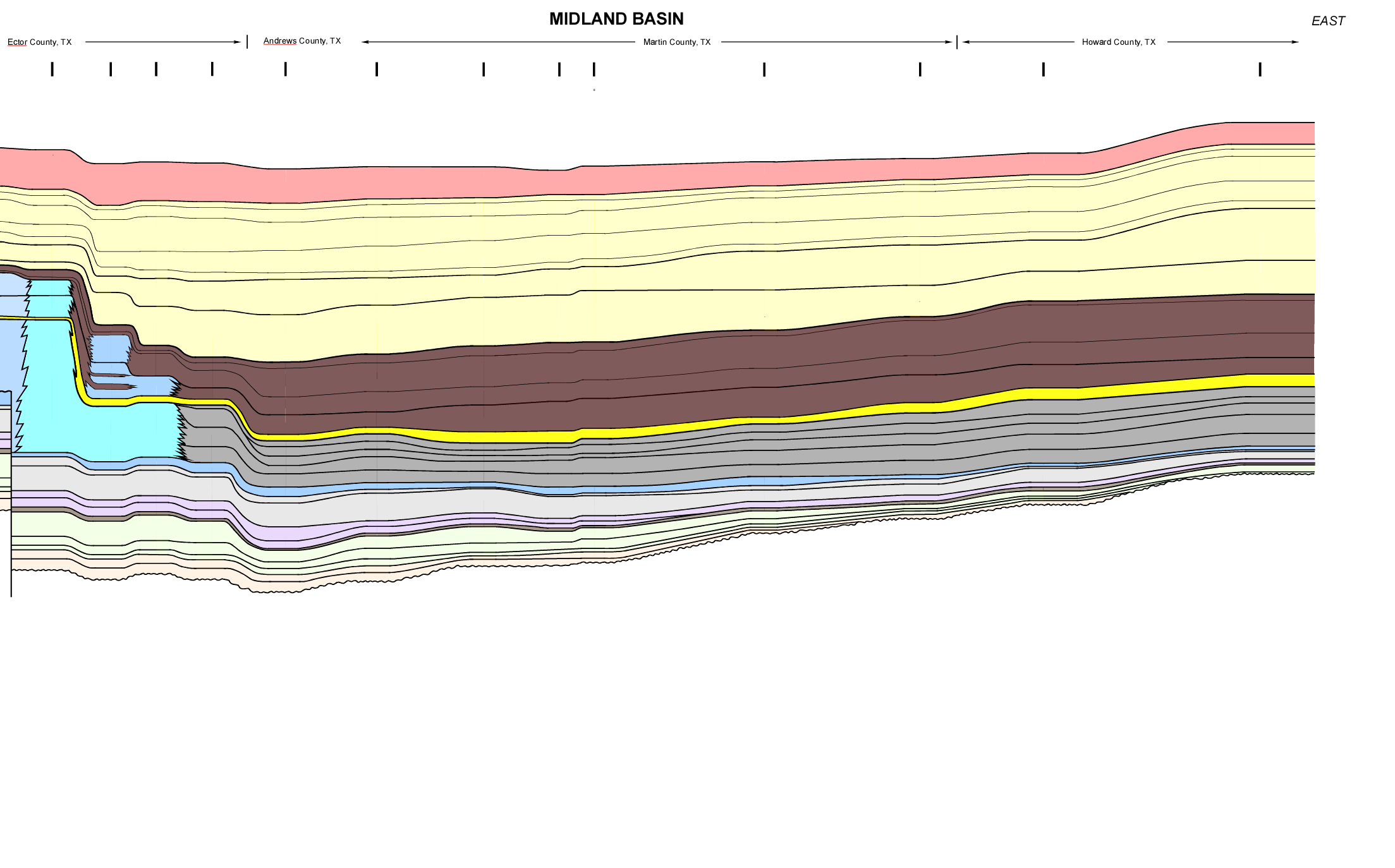 0
West
East
DELAWARE BASIN
CENTRAL BASIN PLATFORM
MIDLAND BASIN
Culberson
Reeves
Howard Co. TX
Martin Co. TX
Loving
Winkler Co. TX
Ector Co. TX
Subsea
elev.
(feet)
Subsea
elev.
(feet)
Rustler - Salado
+2000
+2000
datum: sea level
Tansill-Yates
0
0
Capitan
Reef
Seven Rivers-Queen-Grayburg
Permian
Glorietta Ss
- 2000
-2000
Upper Clearfork
Delaware Mtn. Gp.
San Andres
Tubb Ss
U. Clearfork
Lower Clearfork
-4000
-4000
Abo
Dean Ss
Spraberry
Avalon
-6000
-6000
Wolfcamp
Bone Spring
3rd Bone Spring Ss
-8000
-8000
Penn.
Ellenburger
-10000
-10000
Wolfcamp
Ord-Miss
30 mi.
-12000
-12000
Strawn
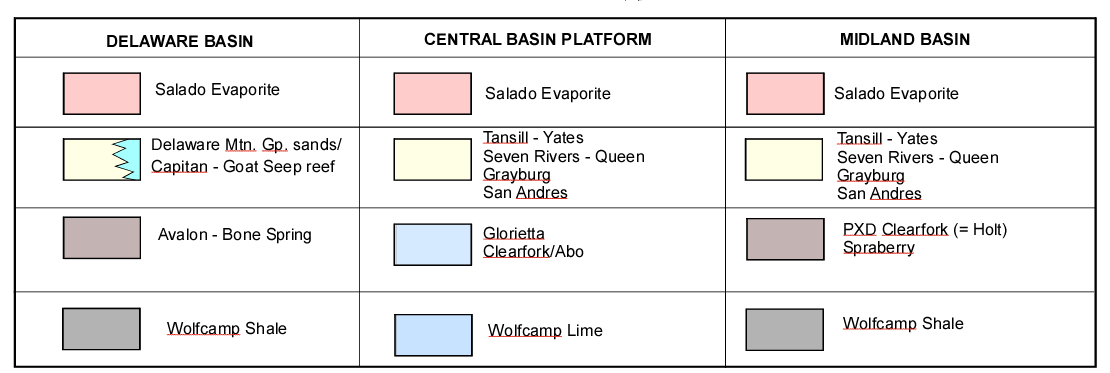 -14000
-16000
Atoka
Wood-
ford
Ellenburger
-18000
L. Paleozoic
-20000
Guadalupian Depositional Facies in the Pemian Basin
Lower Guadalupian Depositional Facies
Upper Guadalupian Depositional Facies
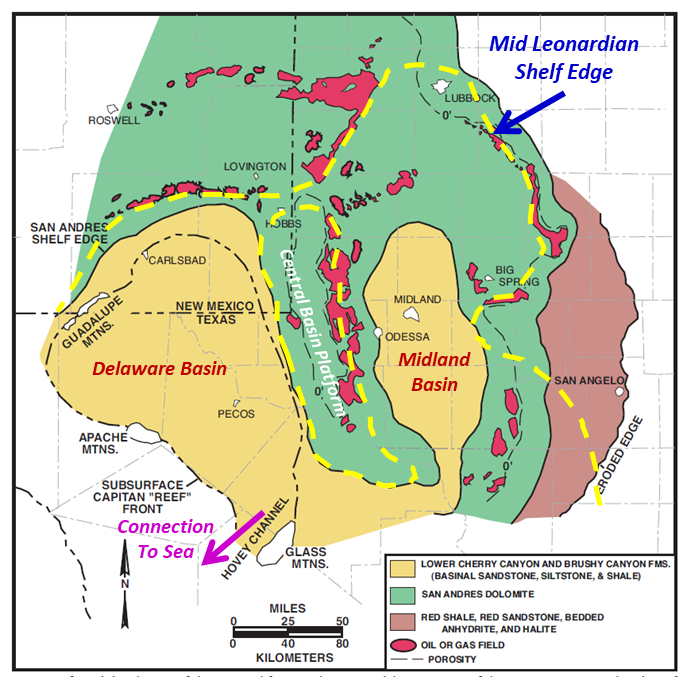 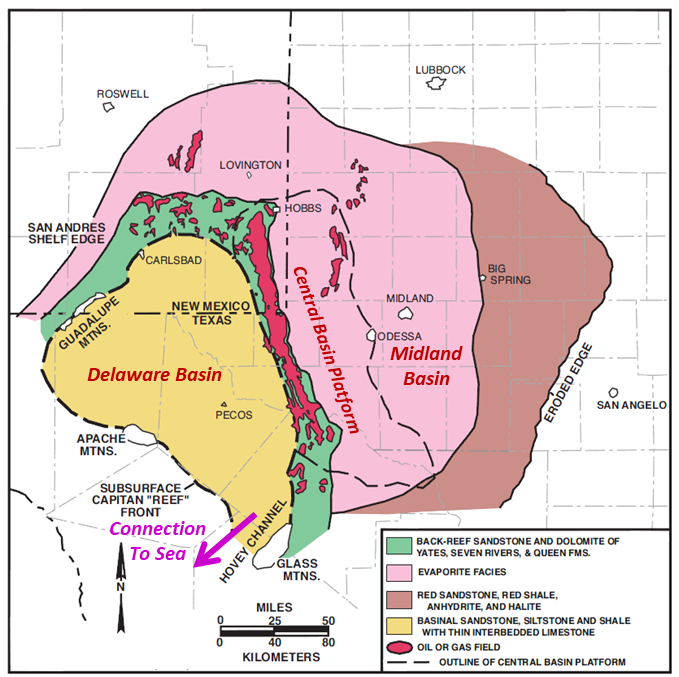 9
(From Scholle, Goldstein, and Ulmer-Scholle, 2007)
San Andres Depositional Model
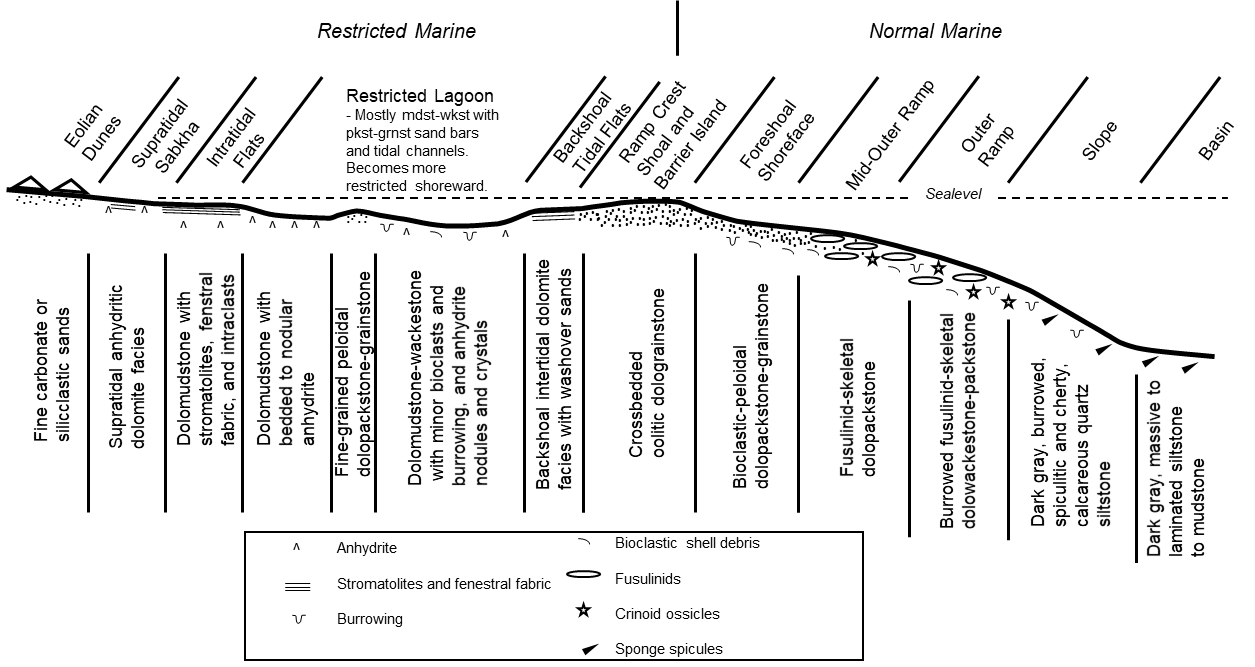 (courtesy of Greg Wahlman)
Middle Permian dolomitic limestone facies of the San Andres Formation, Midland Basin, as seen in core
Cross-bedded ooid grainstones
Fusulinid packstones
Anhydrite nodules
Dolomitic siltstones (not shown)
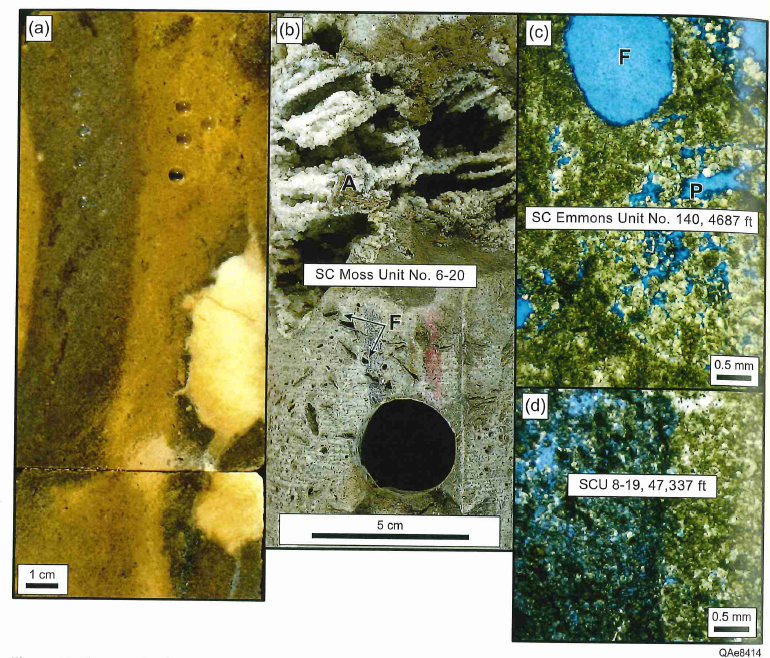 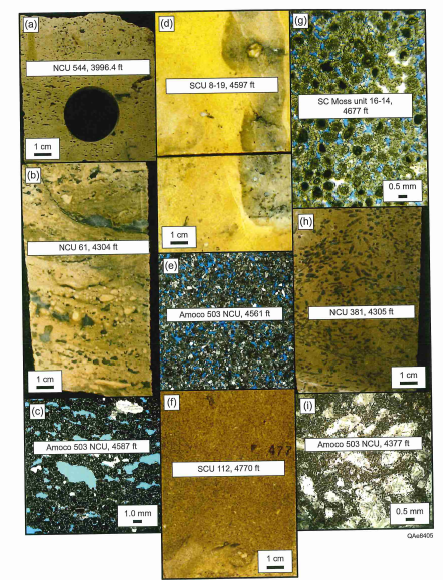 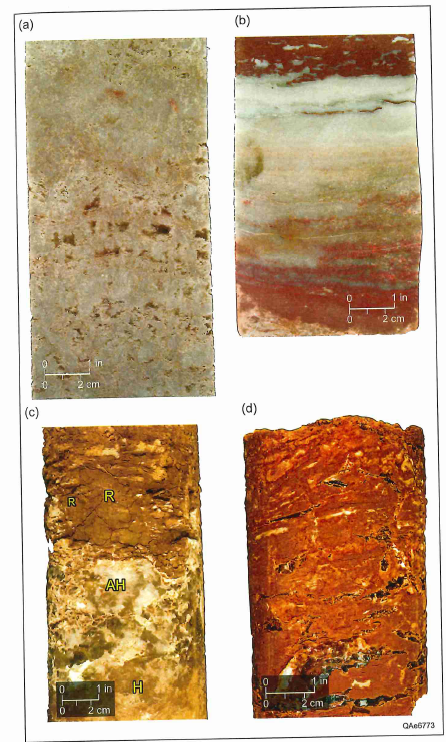 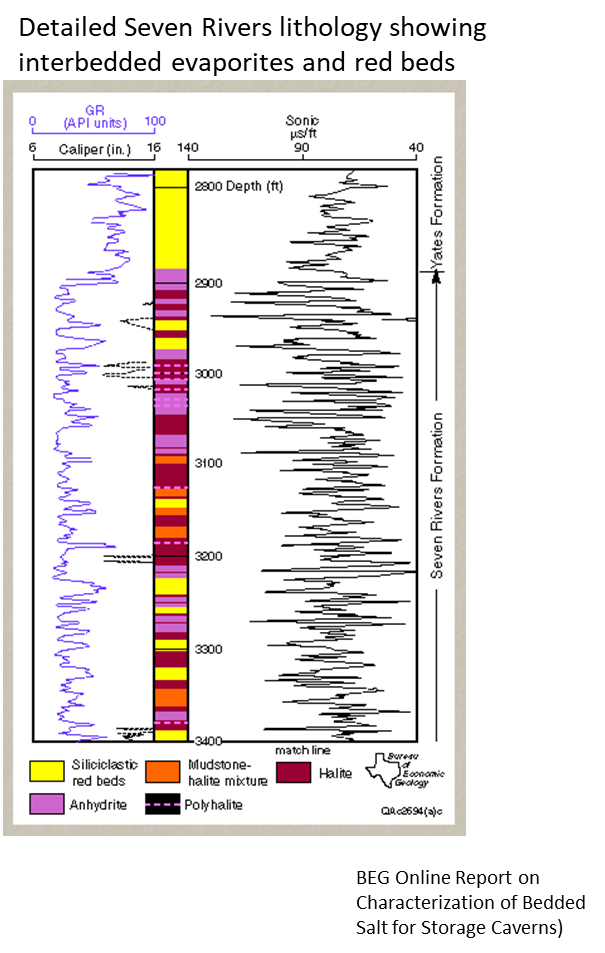 Middle Permian evaporites,
Artesia Group, Permian Basin
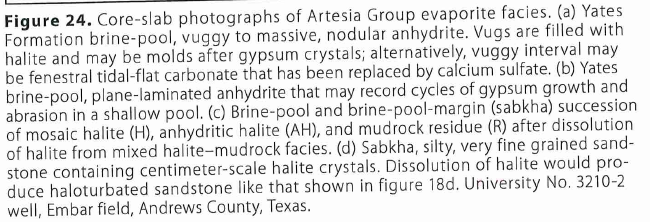 (Nance, 2020)
Middle Permian shallow-water platform
sandstones of the Permian Basin
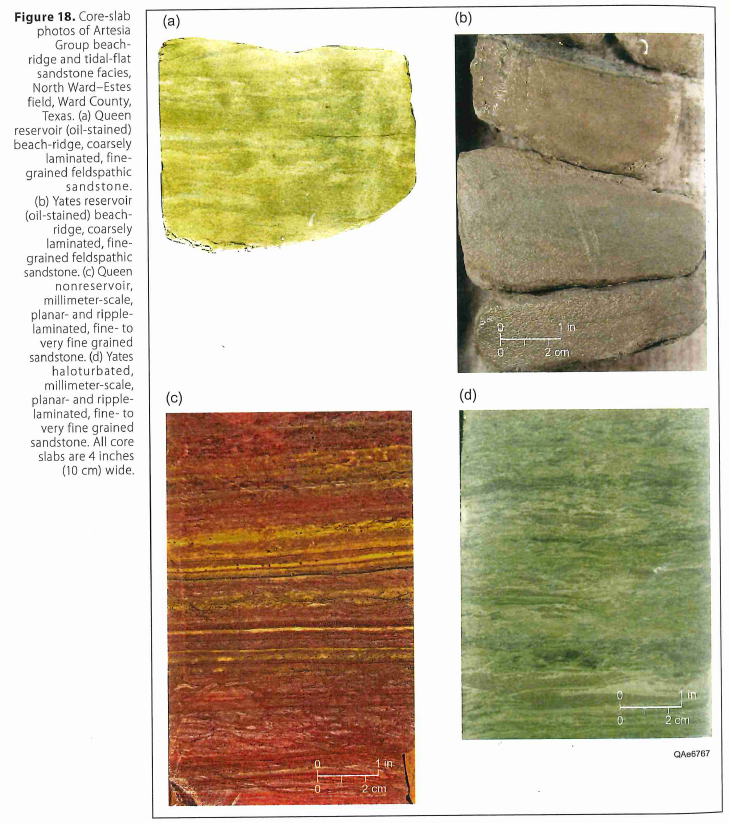 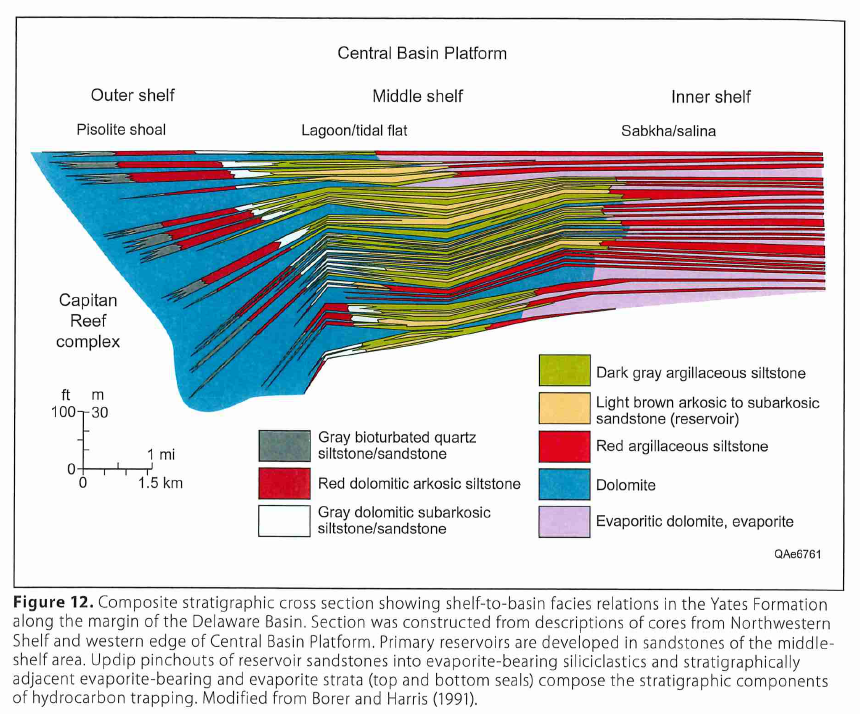 (Nance, 2020)
The world-famous Capitan reef, Guadalupe Mountains
Middle Permian (Guadalupian) reef trend of the Permian Basin:
Capitan Limestone
El Capitan (forereef LS)
Guadalupe Peak
Capitan LS (reef)
Artesia Gp. (back-reef LS)
Delaware Mtn. Gp. (basinal sandstones)
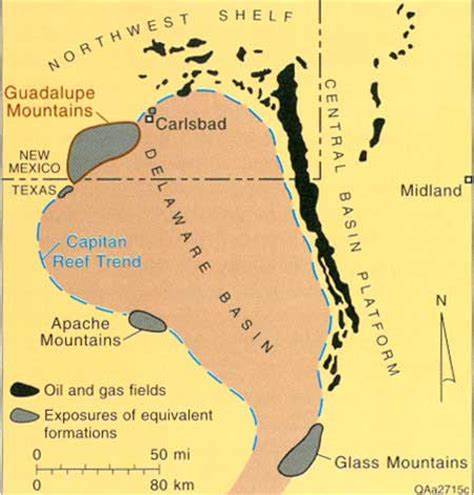 cross-section
(next slide)
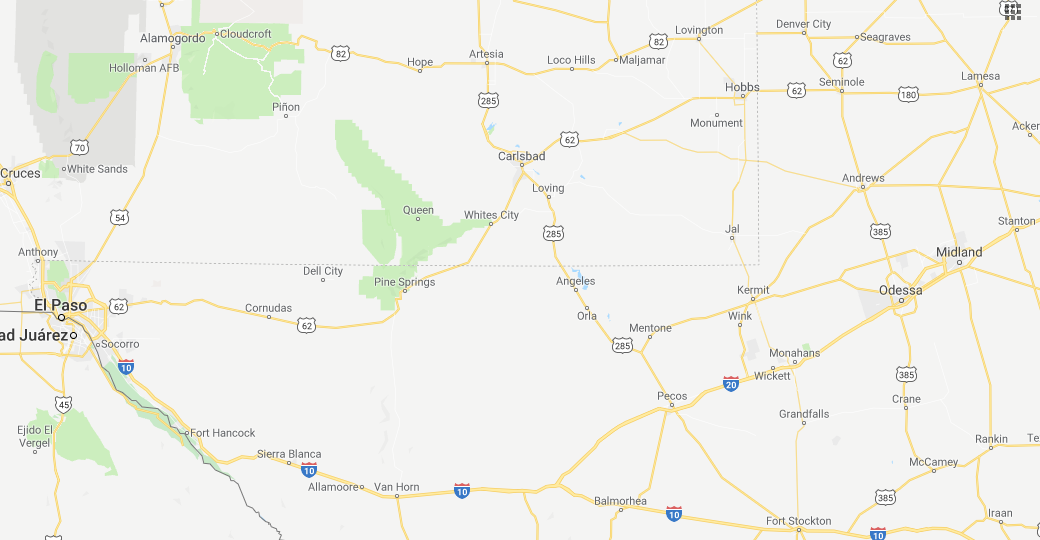 Capitan
reef
Guadalupe Peak
elev. 8,751 ft
         (2,667 m)
Depositional Units of Middle to Late Permian exposed in the
Guadalupe Mountains of west Texas and SE New Mexico
Basin Gravity Flow
Sands & Carbonates
Shelf Evaporitic Lagoon, Tidal, and Sabkha Deposits
Shelf Edge Reefs
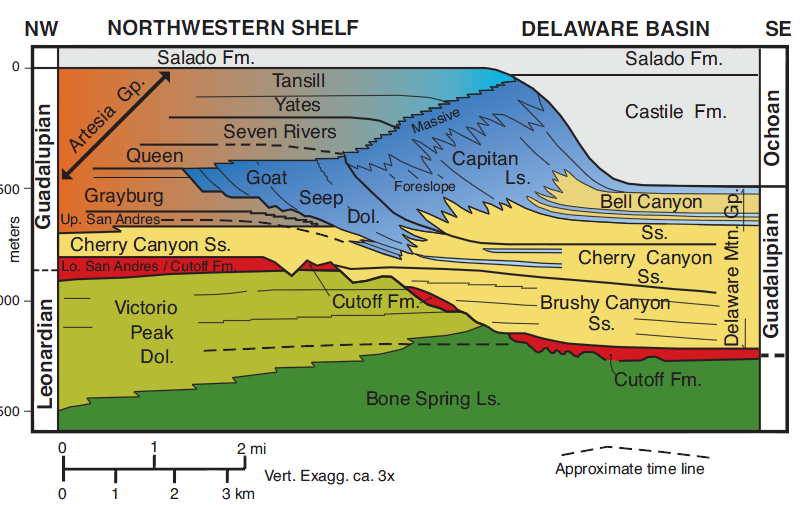 Cherry Canyon
Tongue
(From Scholle and Ulmer-Scholle, 2007)
Capitan reef outcrop, Western Escarpment, Guadalupe Mtns.
Seismic expression of Capitan reef
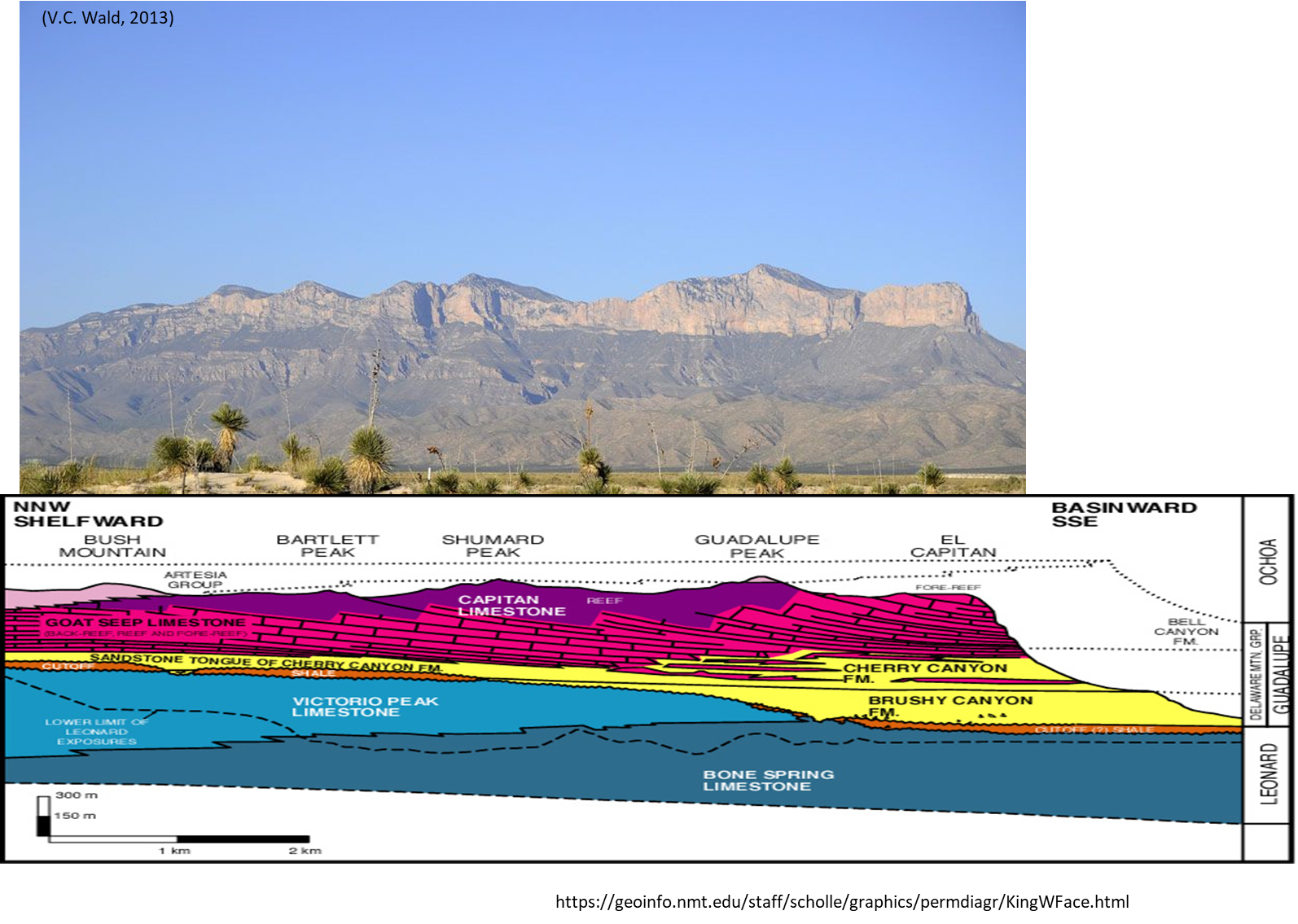 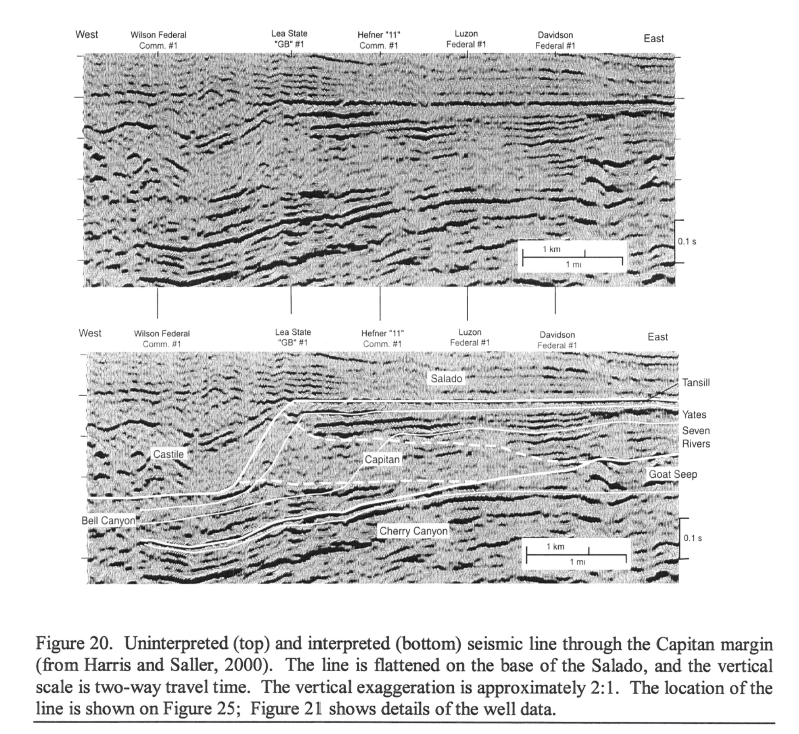 (Harris, 2009)
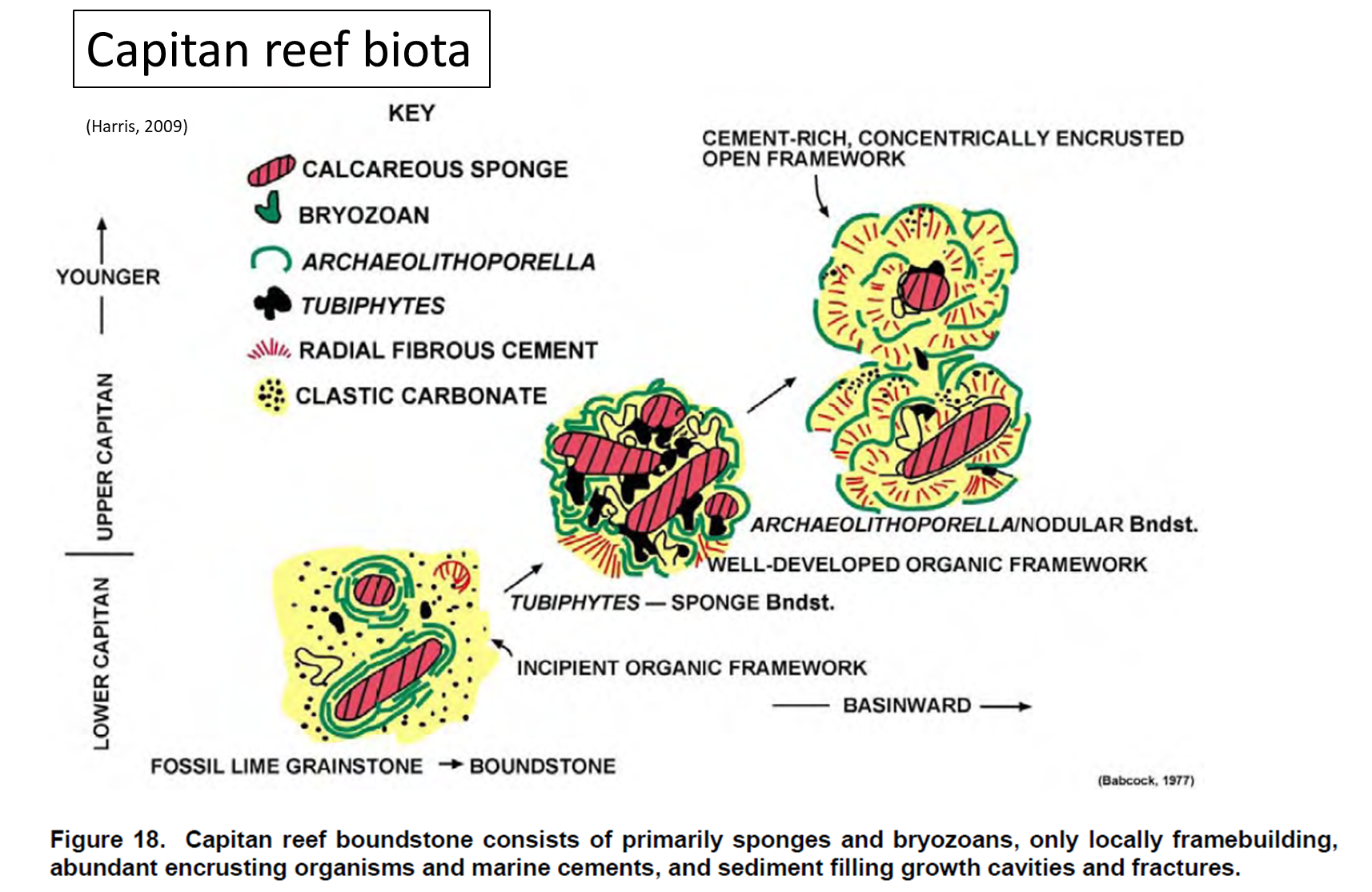 Tubiphytes: A problematical fossil (early Carboniferous – mid Cretaceous) common in middle – late Permian and Triassic reefs
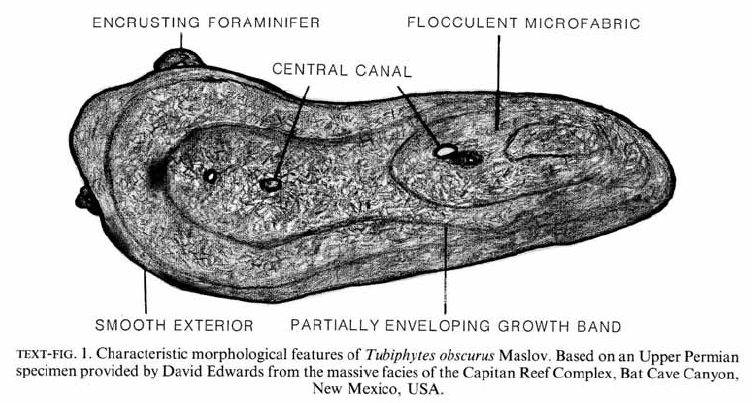 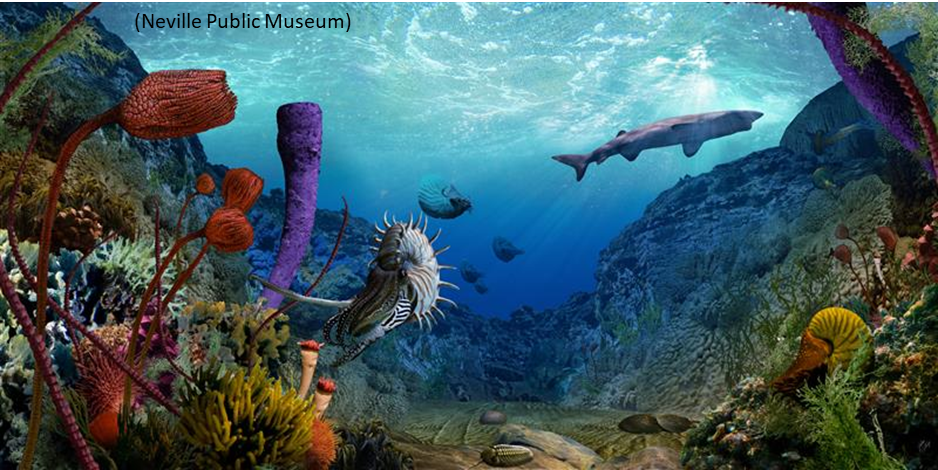 Depositional Units of Middle to Late Permian exposed in the
Guadalupe Mountains of west Texas and SE New Mexico
Basin Gravity Flow
Sands & Carbonates
Shelf Evaporitic Lagoon, Tidal, and Sabkha Deposits
Shelf Edge Reefs
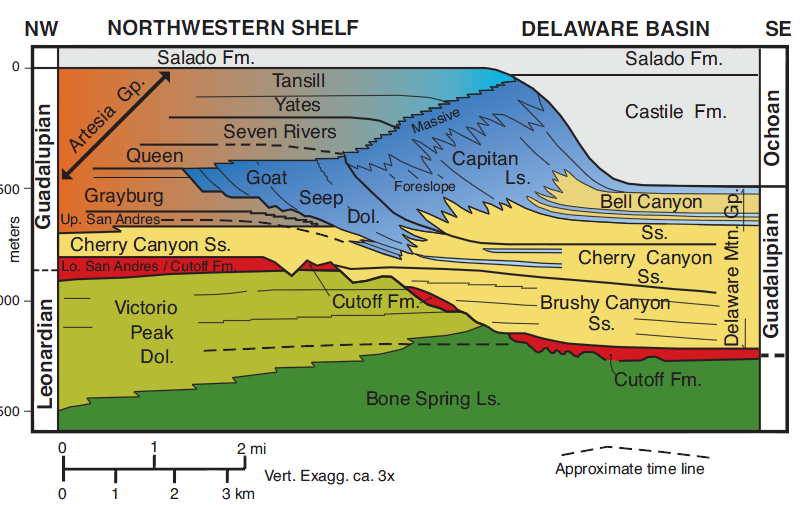 Cherry Canyon
Tongue
Basinal
deposits
(From Scholle and Ulmer-Scholle, 2007)
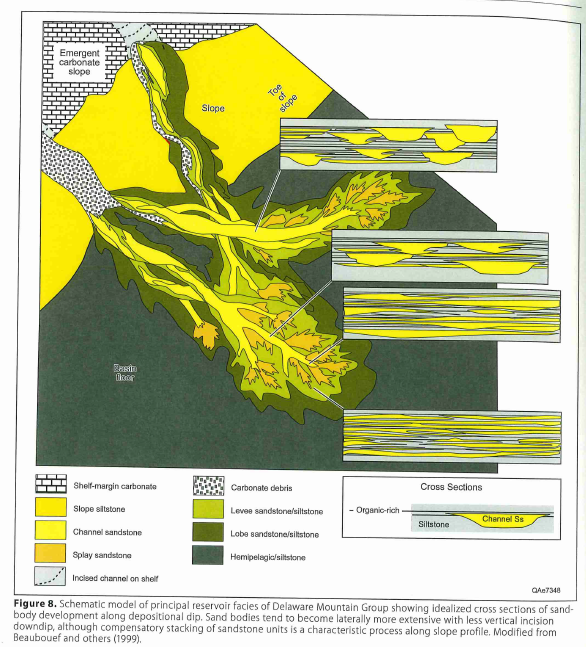 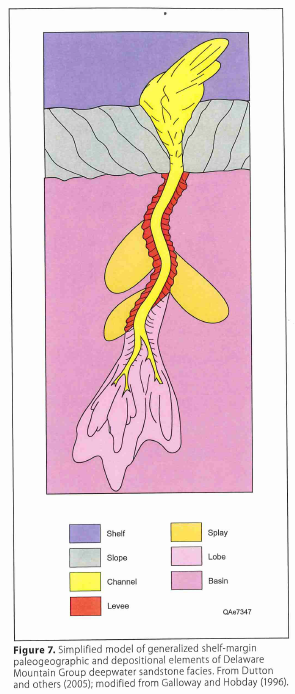 Delaware Mtn. Group
Highly channelized, deep-water submarine fan complexes
Sands were derived from the shelf and delivered via submarine canyons (gaps in the reef?)
(Nance, 2020)
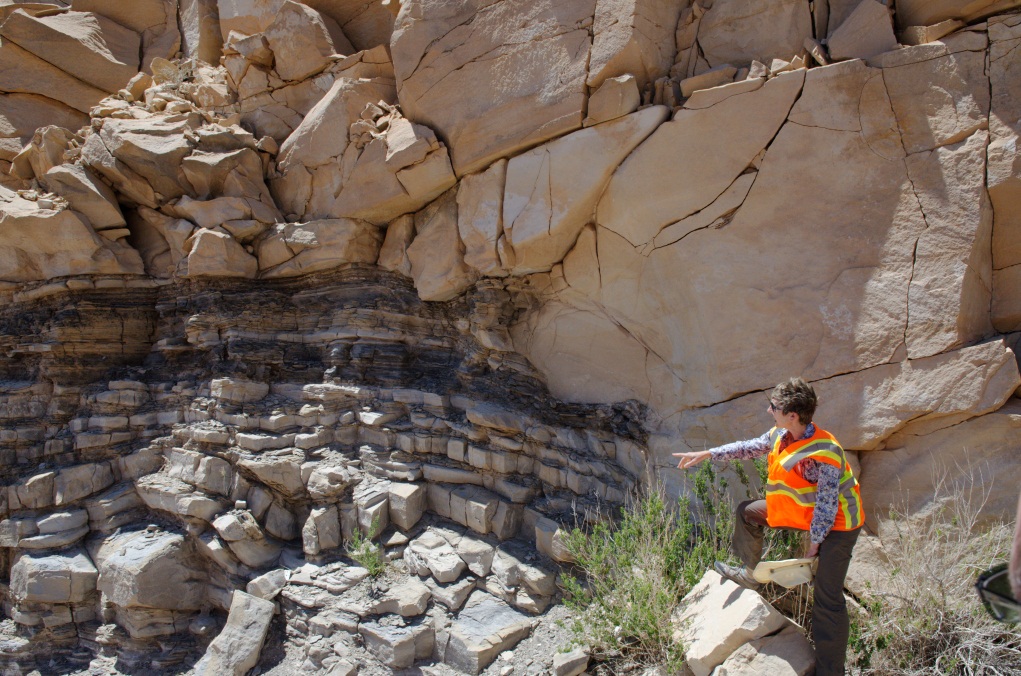 Deep-water channel sands in
Permian Brushy Canyon Fm,
Guadalupe Mountains, west Texas
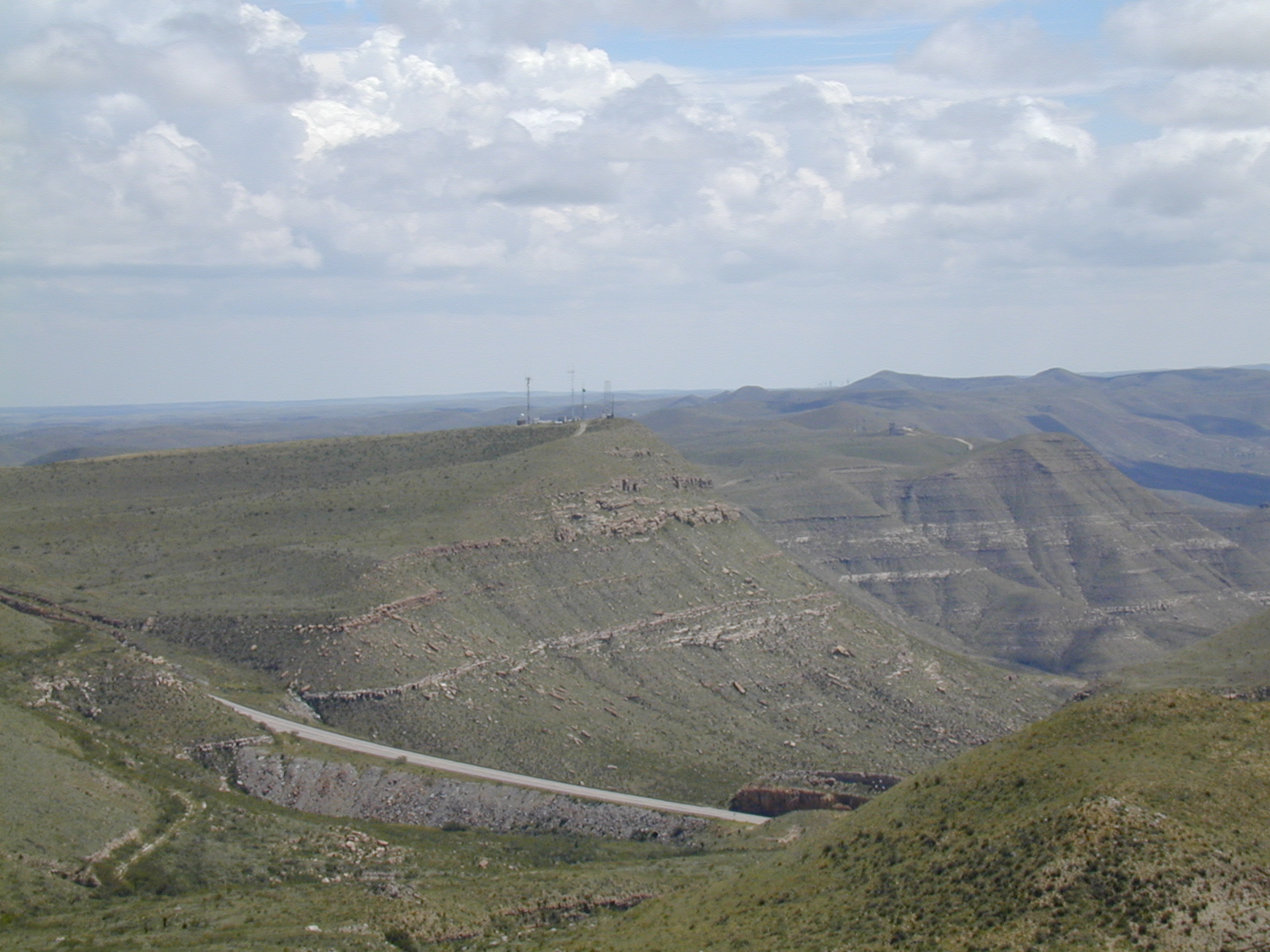 Delaware Mountains
Channels
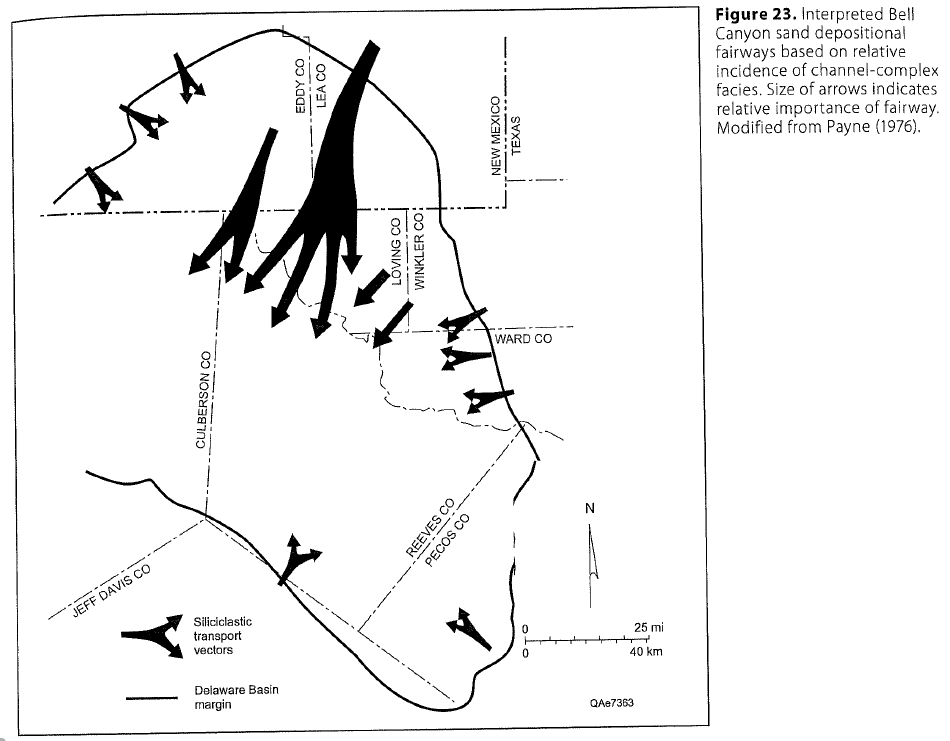 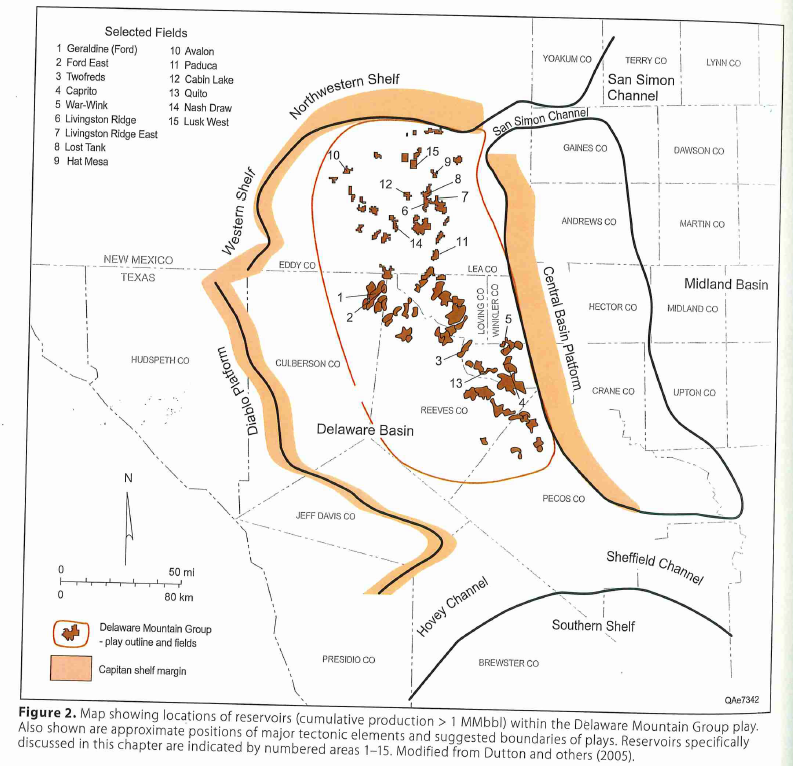 (Nance, 2020)
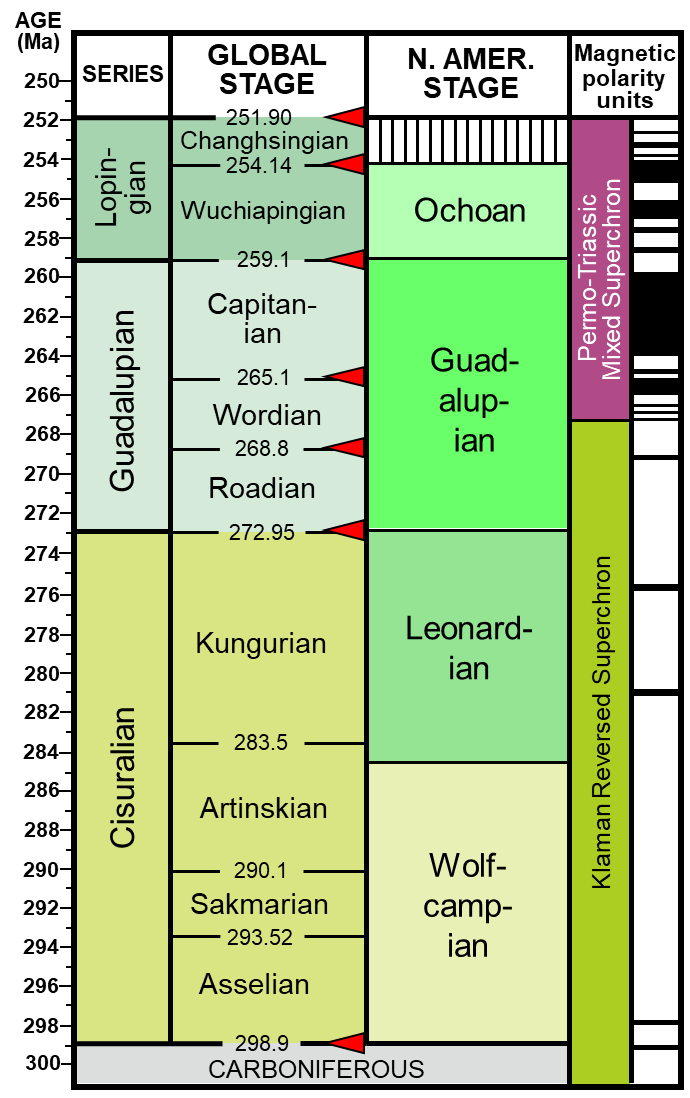 Upper Permian:
Ochoan
Late Permian Evaporites
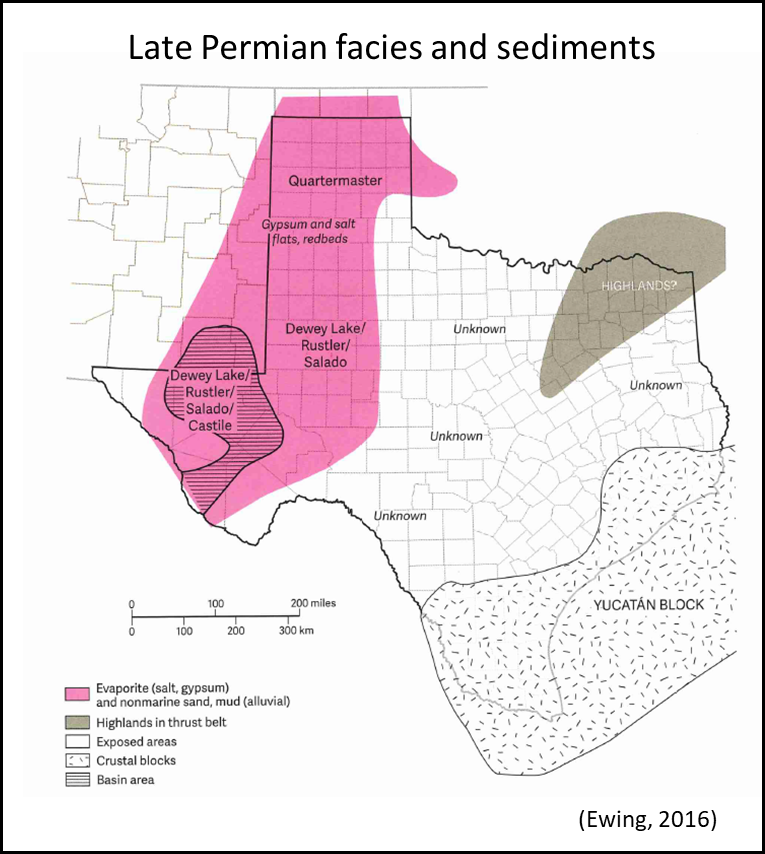 Last phase of basin infill
Represents a regional seal for the Permian Basin petroleum system
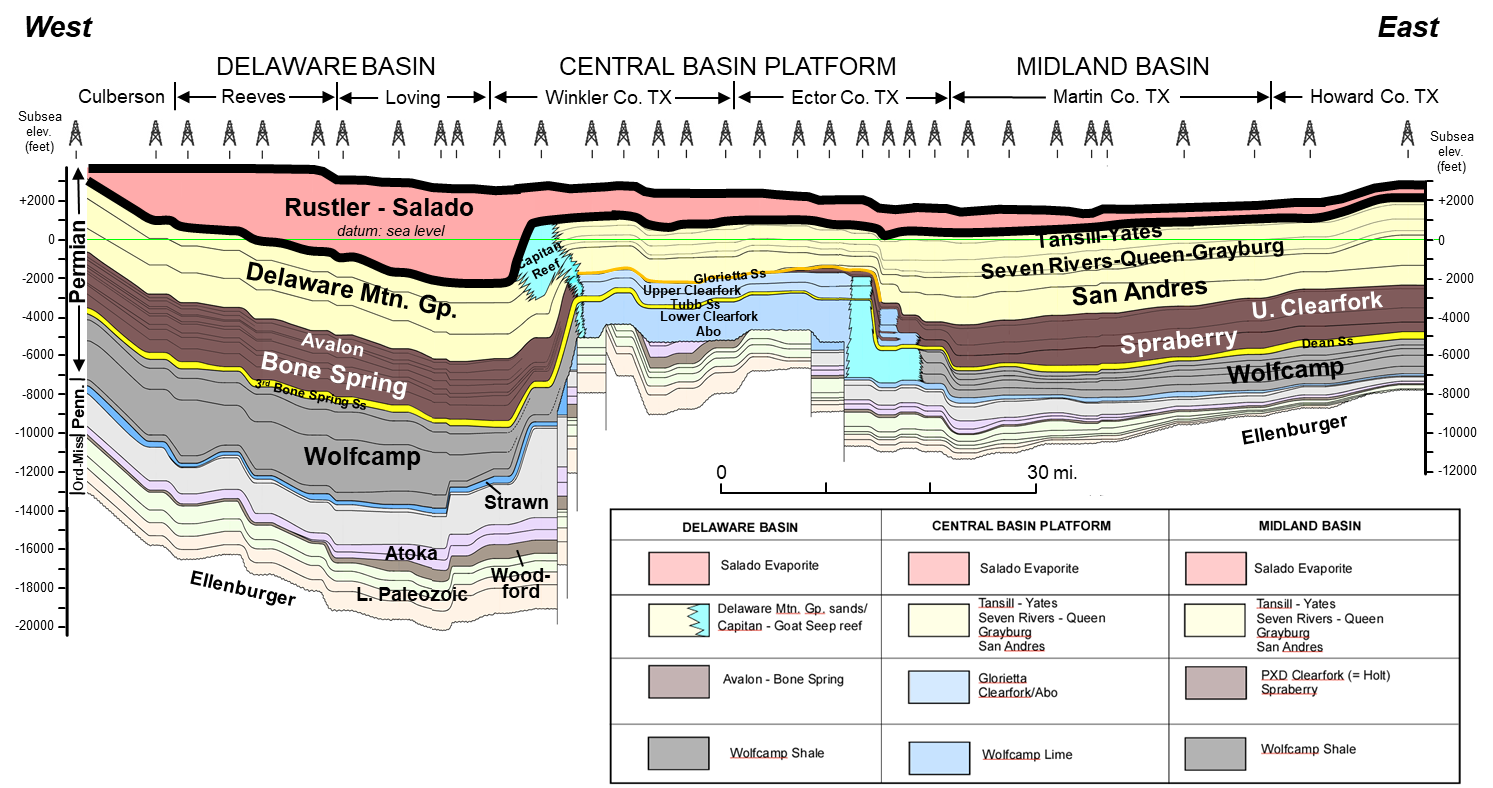 Latest Permian: onset of oil generation
Lithologies of upper Permian units of the Permian Basin
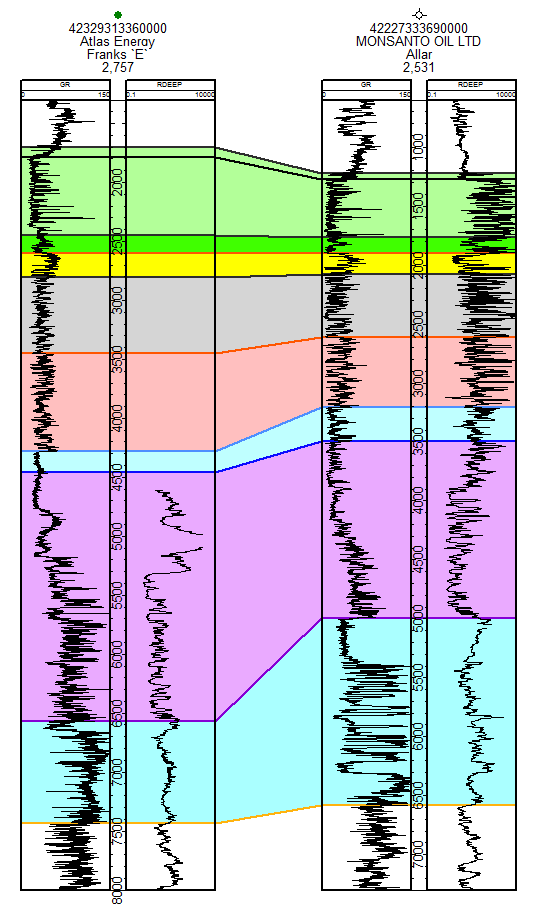 Dockum
Group
Triassic
Dewey Lake – Red beds (ss & sltstn); wadi channel, eolian
Dewey Lake
Rustler
Rustler – Anhydrite, halite, red beds; evaporitic lagoon, sabkha
Upper Permian
(Ochoan)
Dominantly halite, minor anhydrite, red beds;
                evaporitic lagoon, sabkha
Salado
Red beds, anhydrite, halite; sabkha, evaporitic lagoon
Tansill
Ss, Sltstn, anhy, dol;  eolian, lagoonal, sabkha
Yates
red beds, mudstone, anhy, halite;  
sabkha, evaporitic lagoonal, intertidal
Seven
Rivers
Artesia Group
ss, sltstn, carbonate mudstone, evaporites;
                eolian, sabkha
Queen
Middle Permian
(Guadalupian)
Grayburg
Shelf to basinal carbonates (dol & ls), ss; normal marine
San
Andres
Shelf to basinal carbonates (dol & ls), ss, shale; normal marine
Shelf to basinal carbonates (dol & ls),                                          organic-rich shale; normal marine
Upper
Leonard
Lower Permian
(Leonardian)
basinal silt- and sandstones interbedded with organic-rich shale
Upper
Spraberry
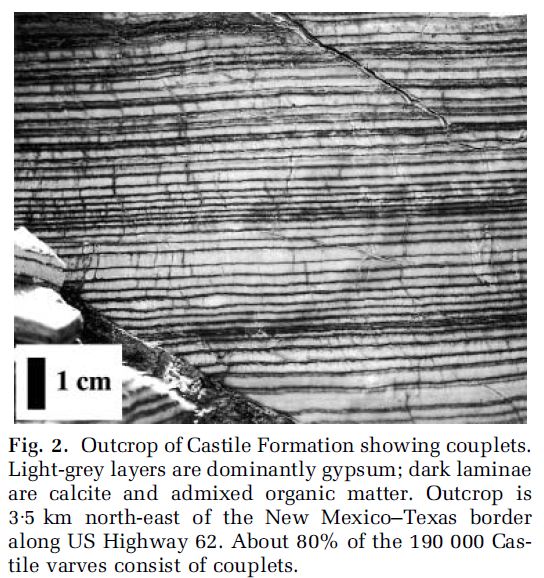 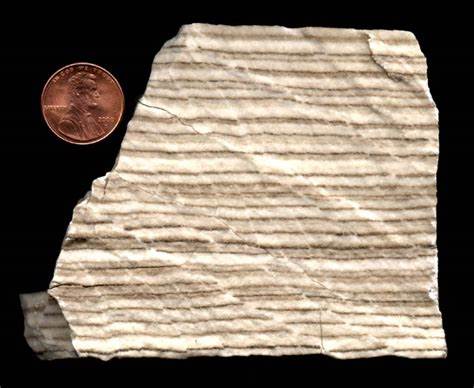 Castile varves
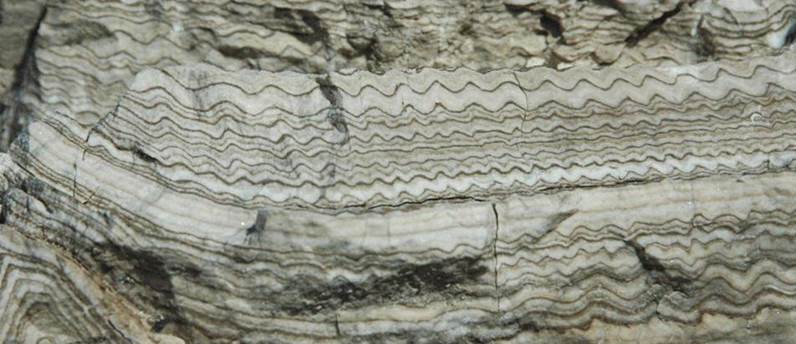 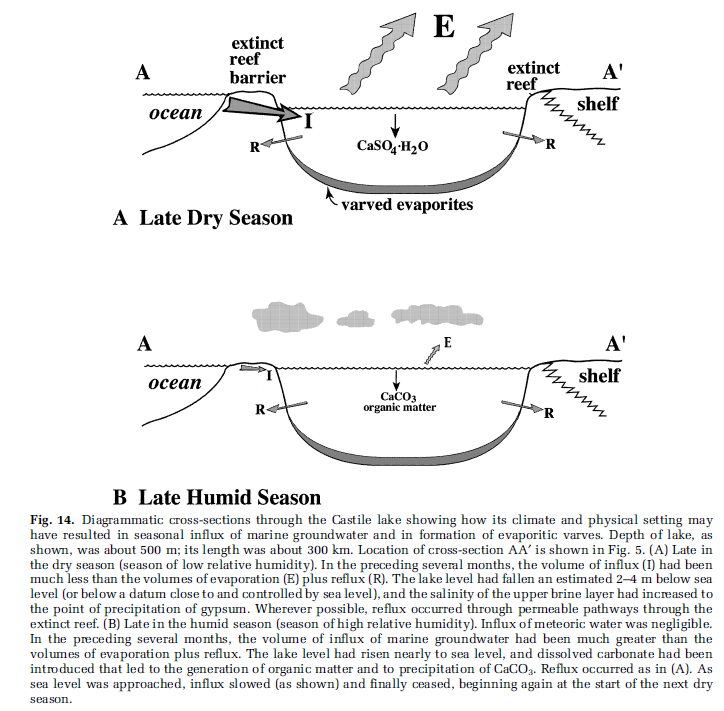 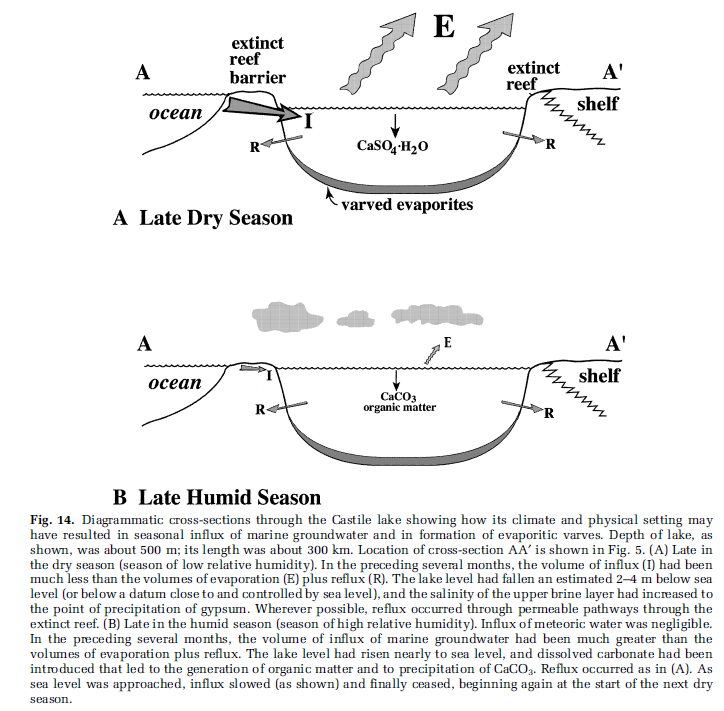 carbonate
(Kirkland, 2003)
POST-PERMIAN
Permian Basin Foreland Cenozoic & Mesozoic Stratigraphic Columns & Tectonic Events
Permian Basin
Cenozoic and Mesozoic Tectonic Events
Series & Stages
System
Erathem
Formations
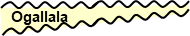 Pleistocene & Holocene
Quaternary
Regional Uplift Of Permian Basin Due To Thermal Uplift Associated With Basin And Range Extension West Of
Permian Basin
Pliocene
Basin & Range
Extension
In Westernmost
Permian Basin
Ogallala
Neogene
Miocene
Oligocene
Cenozoic
Various Local
Intrusives and
Volcanics
Paleogene
Eocene
Laramide Compression – Reactivation Of
Some Late Paleozoic Faults
Paleocene
Maastrichtian
Late Cret. burial and 2nd period of major oil generation
Campanian
Late
Santonian
Coniacian
Inundation By Cretaceous Seaway
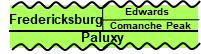 Turonian
Cenomanian
Edwards
Cretaceous
Fredericksburg
Albian
Comanche Peak
Paluxy
Aptian
Early
Barremian
Hauterivian
Valanginian
Berriasian
Mesozoic
Tithonian
Regional Uplift Of Permian Basin Due To Thermal Uplift Associated With Late
Stage GOM Rifting And Initiation Of  GOM Spreading
Kimmeridgian
Late
Wichita peneplain
Oxfordian
Callovian
Bathonian
MIddle
Bajocian
Jurassic
Aalenian
Toarcian
Rifting In Gulf of Mexico (GOM)
Early
Pliensbachian
Sinemurian
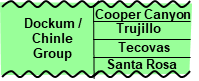 Hettangian
Rhaetian
Norian
Triassic sedimentation derived from uplift south of Permian Basin associated  with initial stages of Gulf of Mexico rifting
Late
Cooper Canyon
Dockum /
Chinle
Group
Trujillo
Carnian
Triassic
Tecovas
Santa Rosa
Ladinian
Middle
Anisian
onset of major oil generation (Late Permian)
E.
Scythian
Dockum Group subsurface waters, Midland Basin
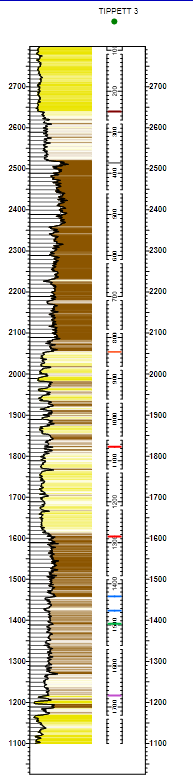 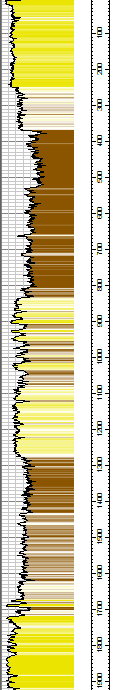 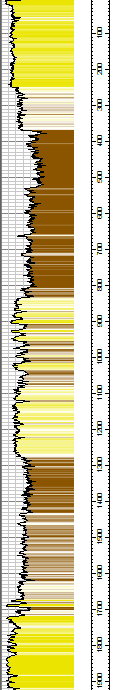 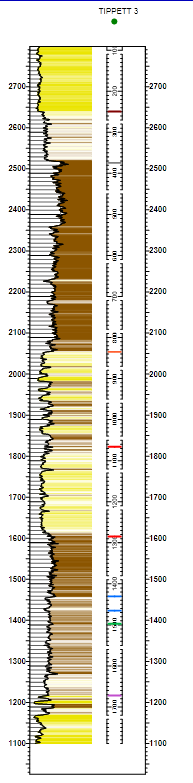 Trinity
Fresh Water
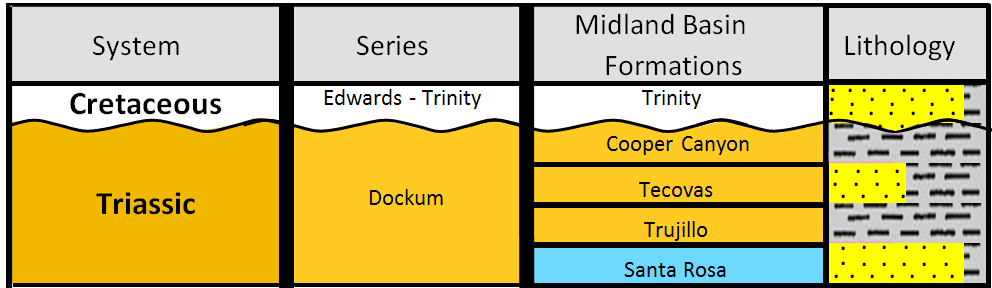 Tecovas
Trujillo
Tecovas
Brackish Water
Santa 
Rosa
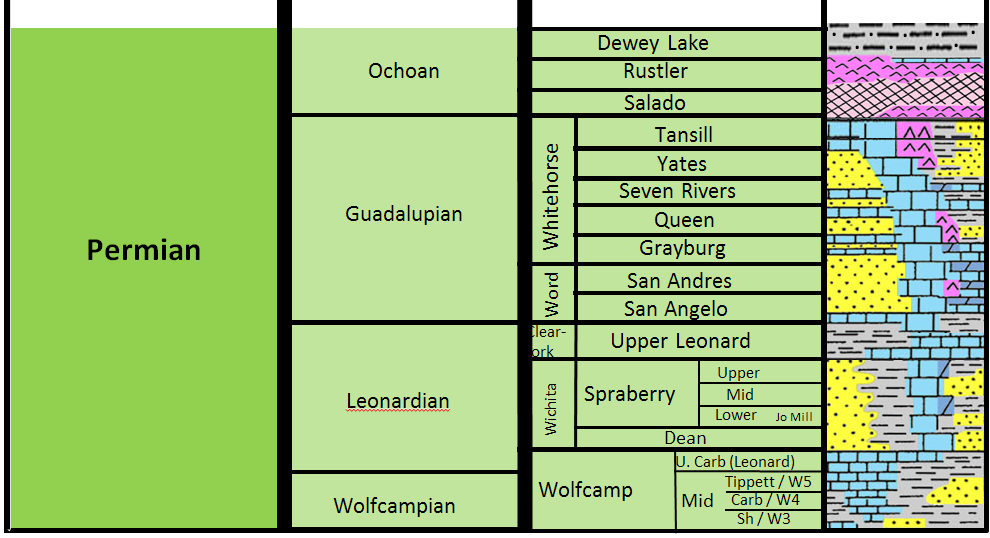 Saline Water
Dewey
Lake
Rustler
Salado
(Display by Evan Kelly, Pioneer)
NW – SE cross section across Midland Basin showing increasing truncation of Dockum Group to south
NW
SE
Upton
Midland
Reagan
Irion
B
B’
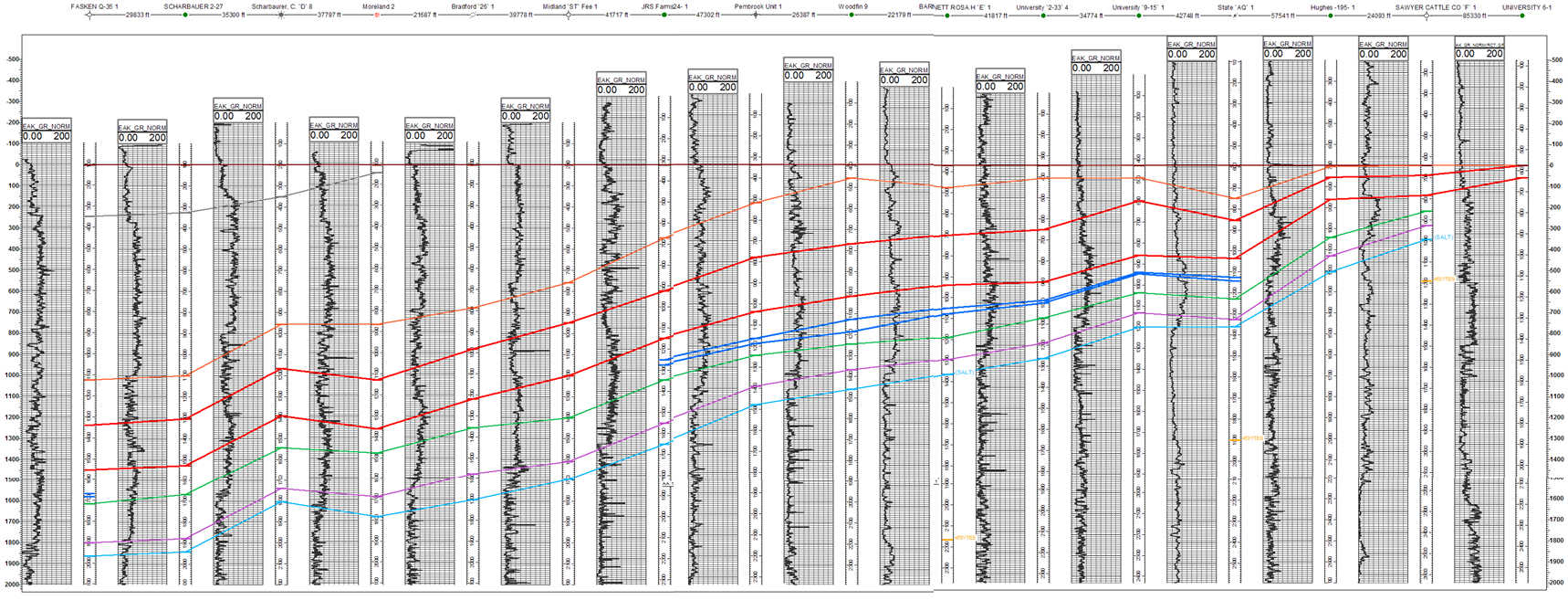 15
10
5
Flattened on Cretaceous unconformity
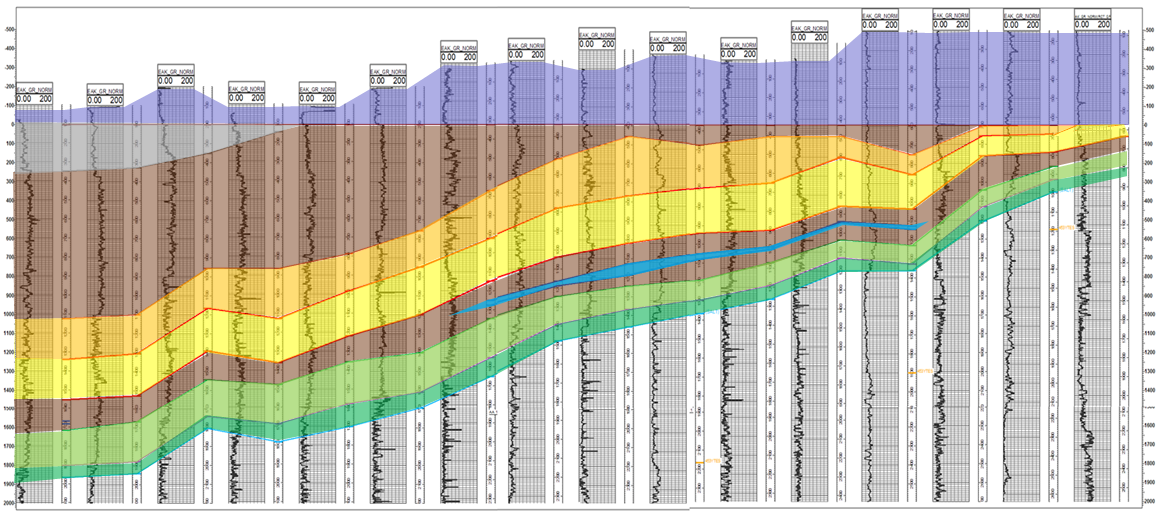 Cretaceous
Trinity
Trujillo
Tecovas
M Santa Rosa
Trujillo
U Santa Rosa
L Santa Rosa
Dewey Lake
Tecovas
Rustler
Tecovas
Salado
Triassic
U Santa Rosa
Water Zone
M Santa Rosa
Permian
U Santa Rosa
L Santa Rosa
M Santa Rosa
Dewey Lake
L Santa Rosa
Rustler
Salado
Dewey Lake
Rustler
Salado
B
Dockum Group becomes progressively truncated to the south due to Late Jurassic (Late Callovian to Early Oxfordian) erosion, which was caused by thermal uplift associated with end of rifting breakup in the Gulf of Mexico
N
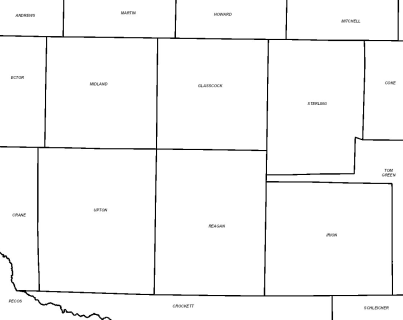 Midland
Sterling
5
Glasscock
This eroded surface, the sub-Cretaceous unconformity, is known as the Wichita peneplain
10
Upton
Reagan
Irion
B’
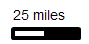 15
(cross-section courtesy of Evan Kelly, Pioneer)
Evidence of Subtle Upper Cret. – Paleogene Laramide Reactivation of Central Basin Uplift
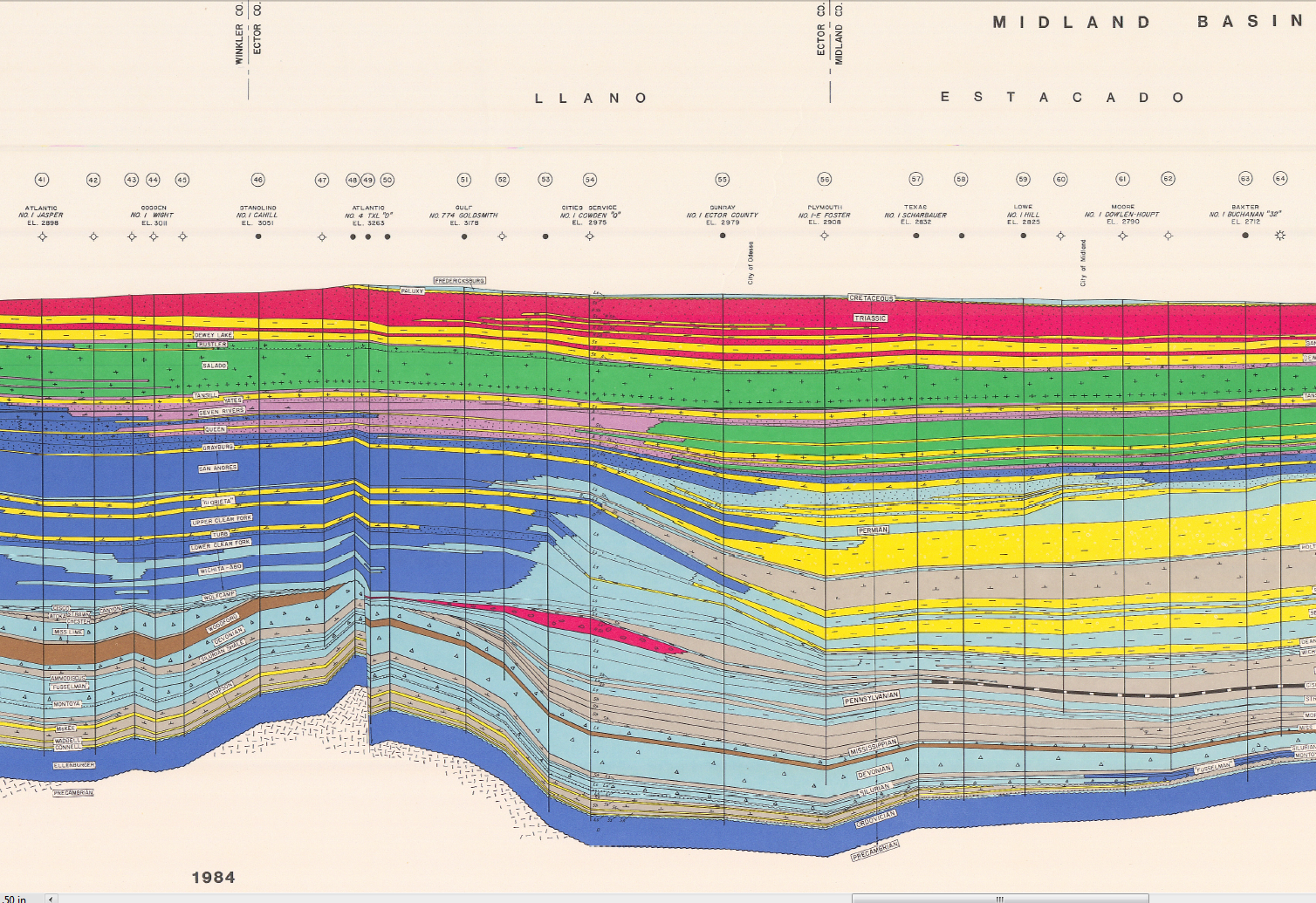 Midland
Ector
Winkler
West
East
Central Basin Platform
Midland Basin
Cretaceous, Triassic, Upper Permian evaps, and Yates are all slightly flexed and uplifted along edge of Central Basin Uplift
Flexing and uplift
of shallow strata
Horizontal Reference Line
Cretaceous
Dewey Lake & Triassic
Salado
Salado
Yates
More significant uplift occurs in Neogene (Basin and Range) that significantly impacts petroleum system along western margin of Delaware Basin
Yates
(WTGS 1984 Cross Section)
31
(Tim Reed, Pioneer)
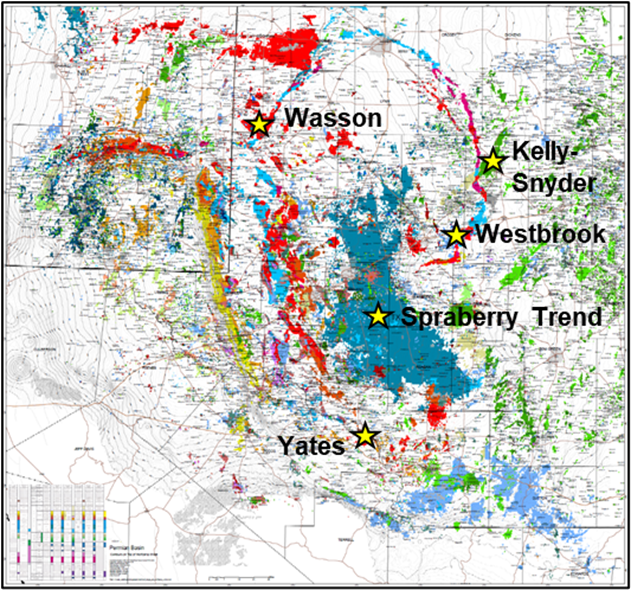 Permian Basin Petroleum System
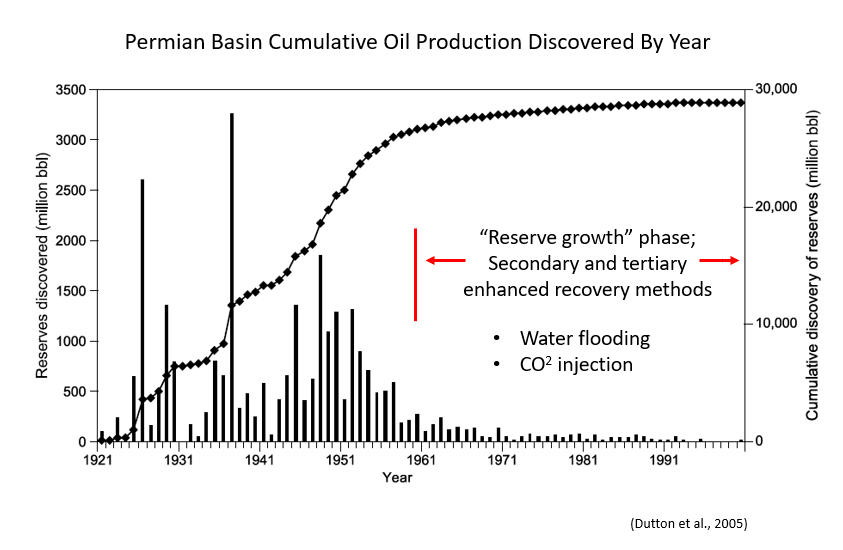 Permian Basin, West Texas: A World-class Hydrocarbon Province
Oil and gas fields colored by age of reservoir
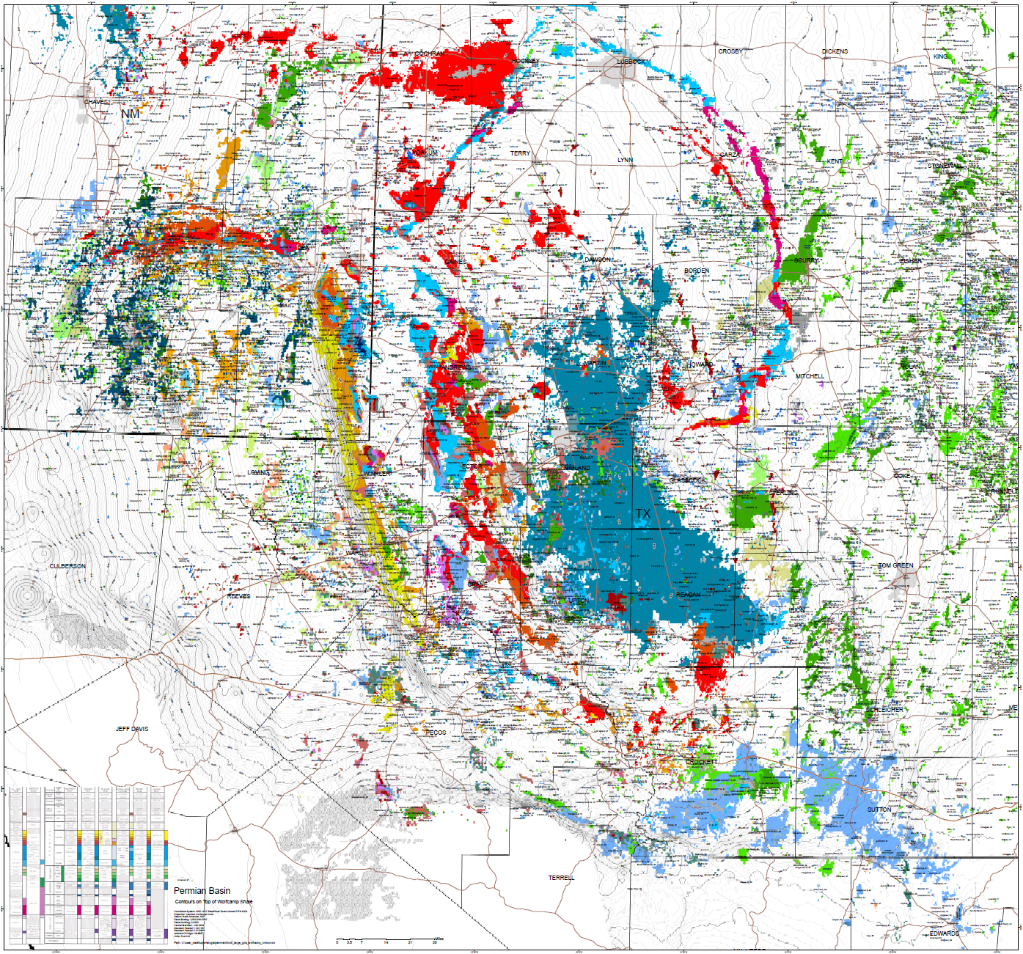 Cumulative oil production ~ 36.5 billion barrels of oil       + 109 trillion cubic ft. gas
Slaughter
 1.25 BBO
Wasson
 > 2.1 BBO
51 oil fields with “giant” status (>100 million barrels of oil cumulative production), including
   5 fields with > 1 BBO
Kelly-Synder
 1.3 BBO
Carlsbad
NMex
Spraberry Trend
 1.1 BBO
TX
Reservoirs at every
   stratigraphic interval;
   numerous prolific
   HC source rocks
Midland
Vast unconventional
    reserves, primarily in
    Late Penn, Wolfcampian,
    and Leonardian shales
U. Permian – Yates
U. Permian – Queen
U. Permian – San Andres
M. Permian – San Andres/Grayburg
L. Permian - Leonard
Yates
> 1.4 BBO
L. Permian - Wolfcamp
Penn – Canyon/Cisco
Penn - Strawn
30 mi
L. & U. Ordovician
map source: Geomap
Permian Basin Conventional Reservoirs and Source Rock Intervals
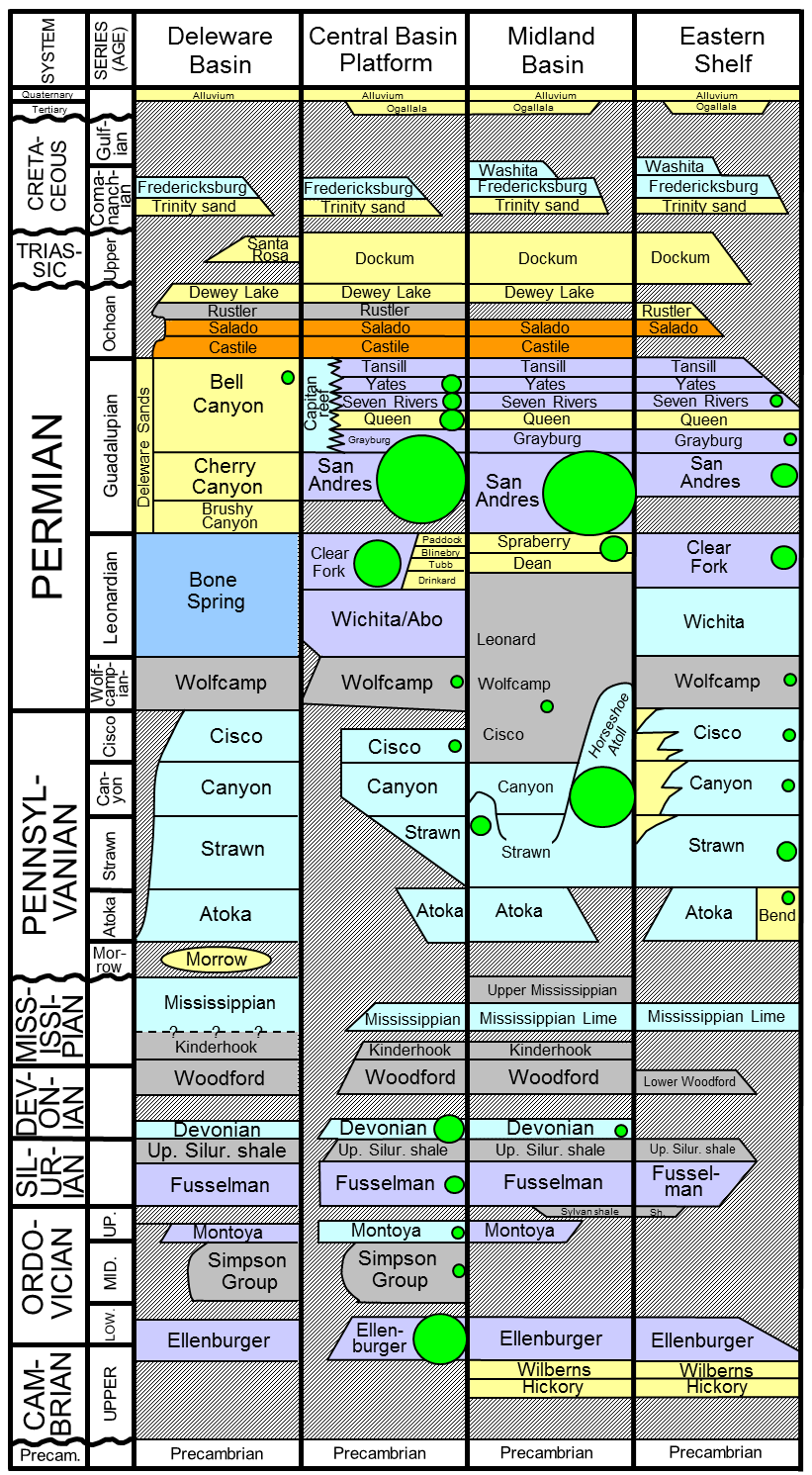 (size of green bubbles are proportional to total conventional reserves)
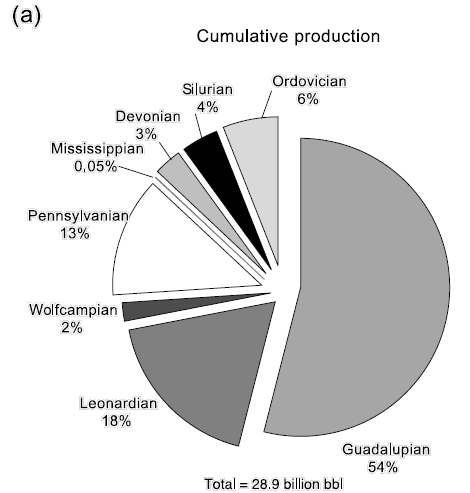 regional
seal
Middle Permian: 54%
*
Lower Permian: 20%
*
*
*
Main Lithologies
*
Evaporites
Barnett
Dolomite
*
Limestone
Sandstone/siltstone
*
Shale
*
HC source rock interval
(modified from BEG, 1983,  Atlas of Major Texas Oil Reservoirs,
 and Dutton et al., 2005)
Conventional hydrocarbon play types of the Permian Basin
(Dutton et al., 2005, AAPG Bulletin, v. 80, p. 553-576)
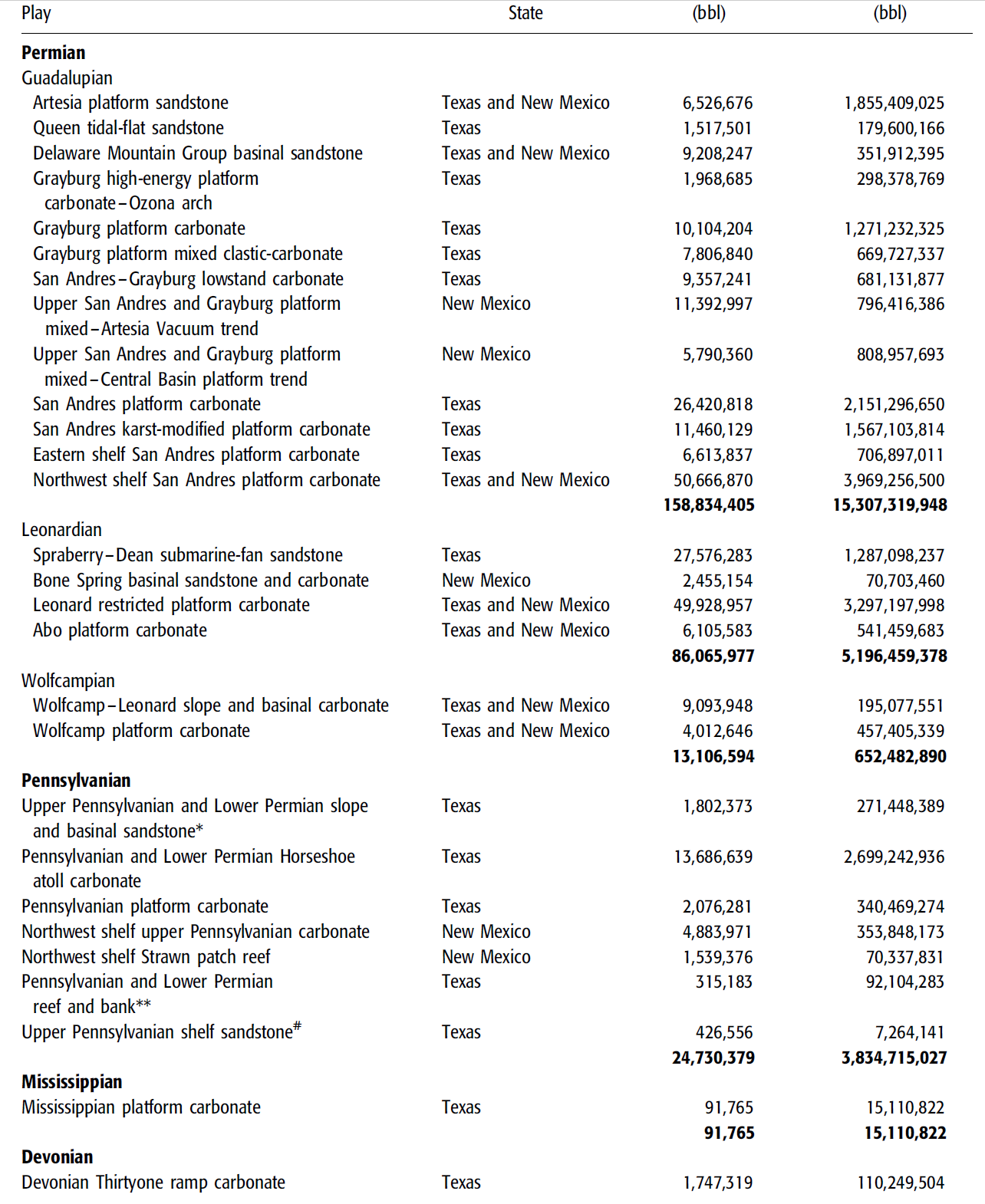 (n = 13)
34 total conventional play types recognized and mapped by Texas BEG
These plays are fully documented in 2004 DOE report
(n = 4)
(n = 2)
(n = 7)
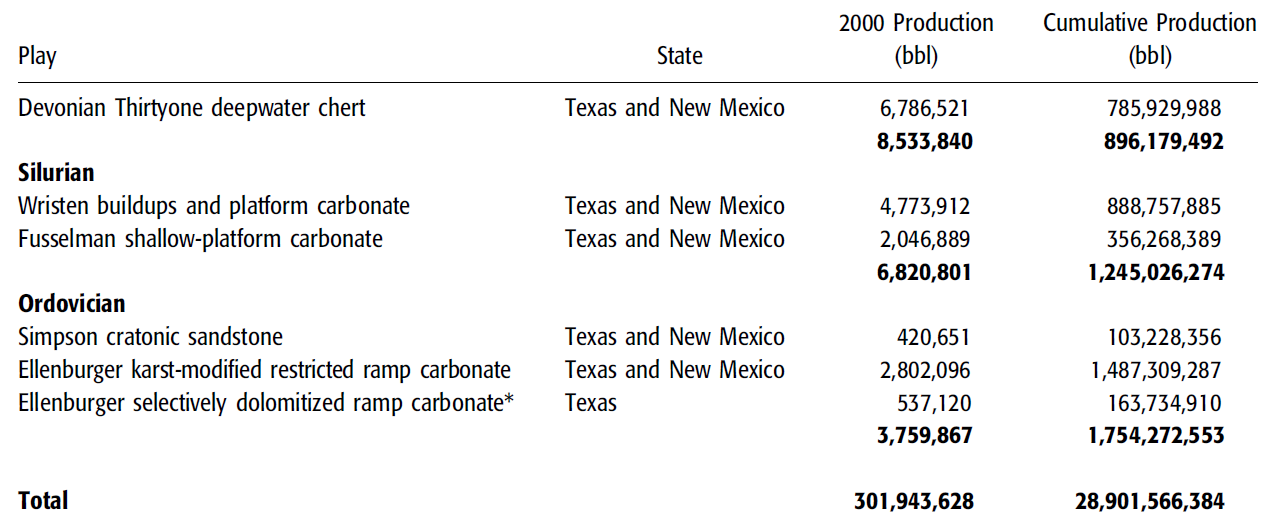 (n = 2)
(n = 3)
(n = 1)
(n = 2)
Permian Basin Crude Oil Production
Unconventional petroleum systems
Conventional petroleum systems
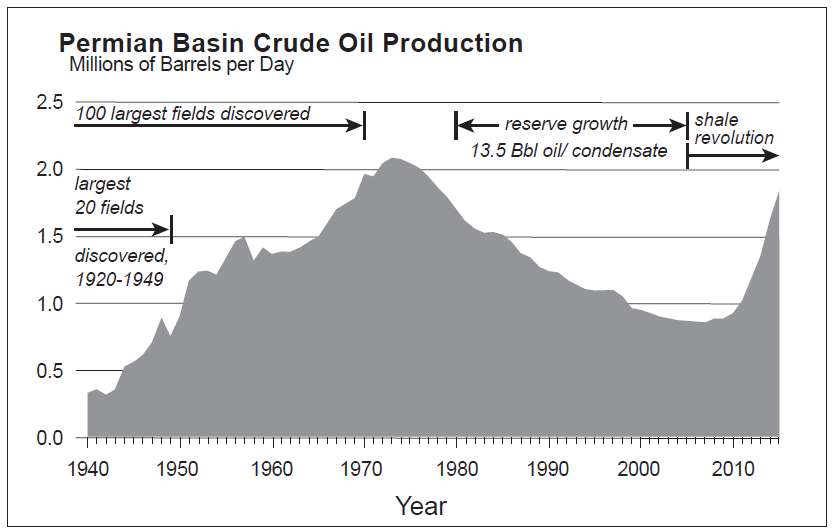 “peak oil”
Millions of Barrels per Day
(Potter et al., 2020)
Permian Basin Unconventional Shale Plays
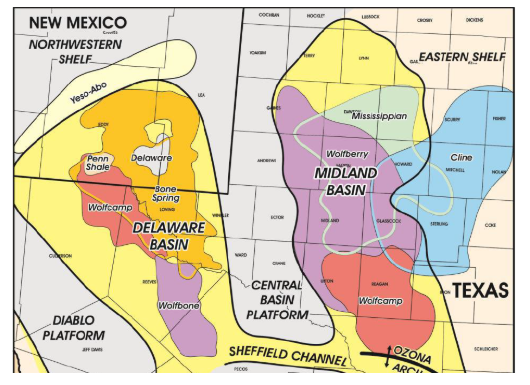 Note overlapping areas of multiple shale plays in both Midland and Delaware basins
Thermal maturity, reservoir pressure, small increases in perm matter!
37
(shaleexperts.com)
Timing: Burial History (Midland Basin center 1D model)
Structural traps
depth
(x1000 ft)
Age (Ma)
600
500
300
400
100
200
0
Carb.
Permian
Proterozoic
Eoc.
O
Mi.
Triassic
Jurassic
Cretaceous
Sil.
P
Ord.
Devonian
Camb.
Woodford
Cretaceous
+2
L. Ord (Ellenburger)
Triassic
Atoka
0
Upper Permian
-2
1
1
2
3
San Andres
-4
2
Clearfork
-6
Spraberry
-8
Wolfcamp Shale
Atoka
-10
Tobosa Basin phase (passive margin)
Woodford
L. Ord (Ellenburger)
-12
Avg. subsidence = 3.2m / m.y.
3
Pangean uplift /
emergence
-14
Late K
burial
Laramide,
Basin & Range
uplift
Penn. - E. Perm. (Wolfc.) deformation phase
Avg. subsidence = 17.1m / m.y.
E. to M. Perm. (Leon.-Guad.) loading phase
Late Permian: Onset of
major oil
generation
Max. burial;
2nd oil gen.
pulse
Late Tertiary
uplift
Avg. subsidence = 116 m / m.y.
Impact of Tectonic Uplift on Hydrocarbon Accumulations
Empirical studies of uplifted areas worldwide have shown that uplift of previously trapped oil and gas
     accumulations results in dissipation and loss of those hydrocarbons.  With only
     1500 m (~4900 ft) of uplift, most hydrocarbons can be lost from a trap, depending on seal strength.
Impact of uplift:
Hydrocarbon generation shuts down in kitchens.
Uplift may distort original trap and induce remigration.
Uplift results in erosion, diminishing overburden pressure.  With less
        overburden pressure, the original reservoir pressure can exceed the strength
        of the seal, causing it to fracture and hydrocarbons escape (blown seal)
If seal integrity is largely maintained, then less overburden pressure can
        reduce reservoir pressure below bubble point, causing gas to come out of
        solution and cause gas cap expansion in the reservoir, which forces liquid
        hydrocarbons beyond the spill point.  This can result in gas-only
        accumulations or highly variable GOR’s across an area 
For uplifted source rocks, low permeability may allow them to retain
        hydrocarbons, but subject to pressure reduction and solution gas expansion, resulting in
        low or erratic pressure and variable GOR’s
(list from Tim Reed, Pioneer)
WTGS Regional Cross Section Across Delaware Basin & Diablo Uplift Showing Post-Permian Uplift
Basin and Range
Down-faulting
Basin and Range
Down-faulting
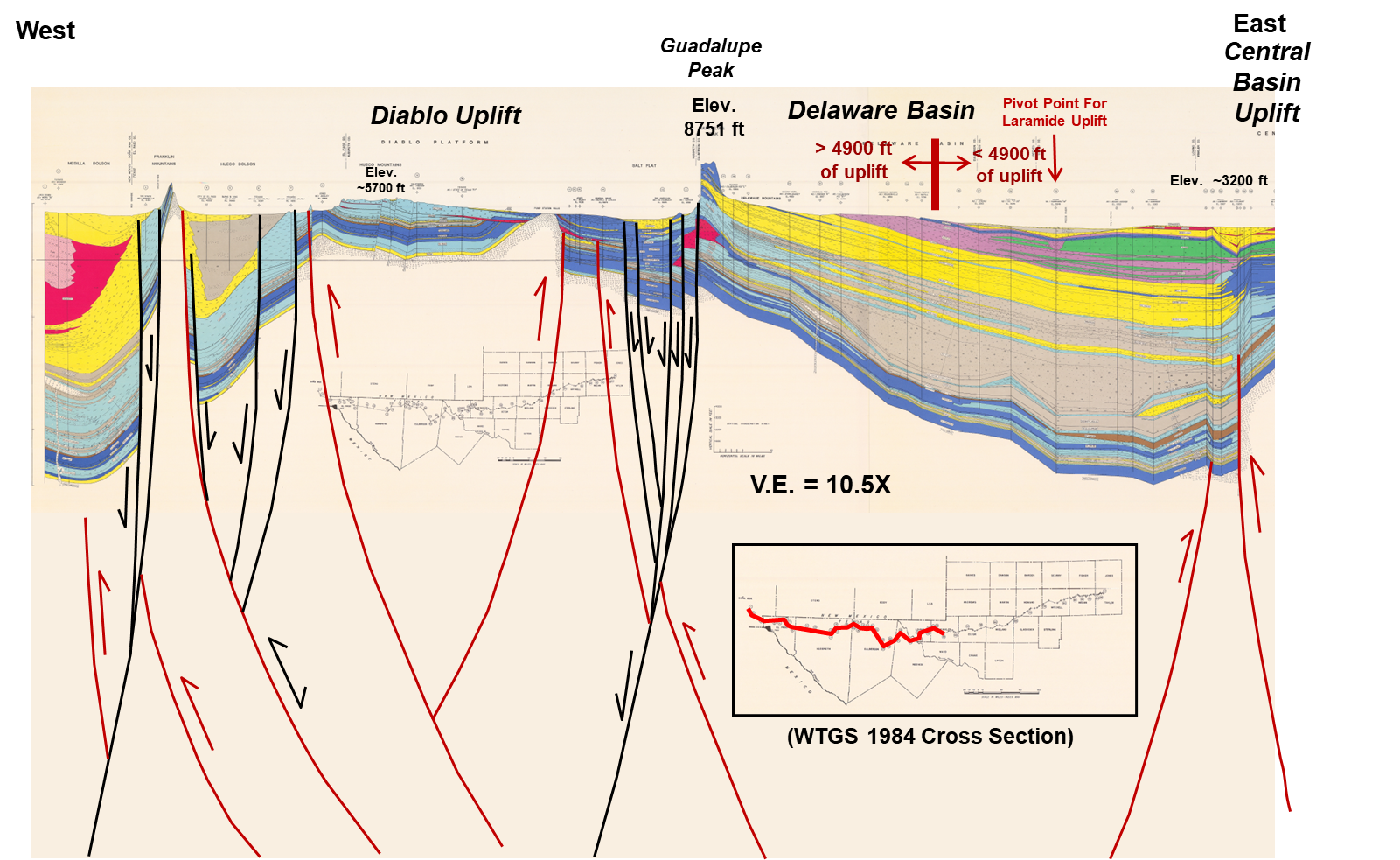 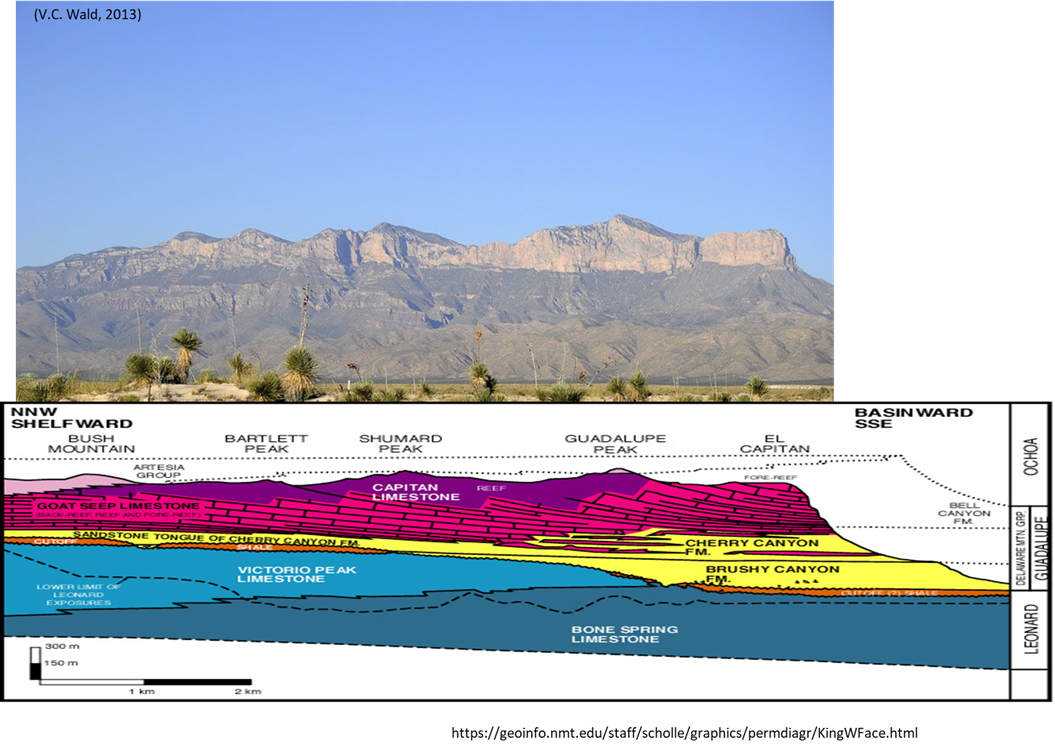 Western side of Delaware Basin uplifted > 4900 ft.
CBP and Midland Basin uplifted < 3000 ft.
(Tim Reed, Pioneer)
Burial history curve, western margin of Delaware Basin
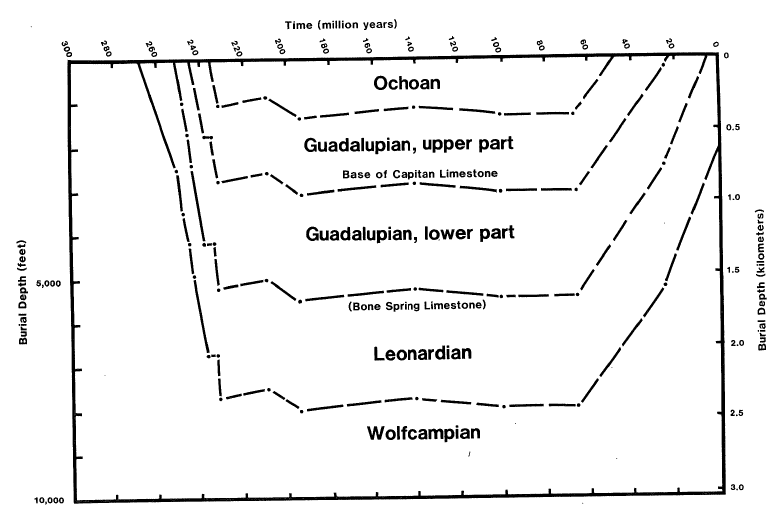 0.65 km
1.8 km
(5,900 ft)
of
uplift
2.45 km
(modified from Barker and Pawlewicz, 1987)
Oil and gas fields
colored by age of reservoir
Prolific conventional hydrocarbon basin:
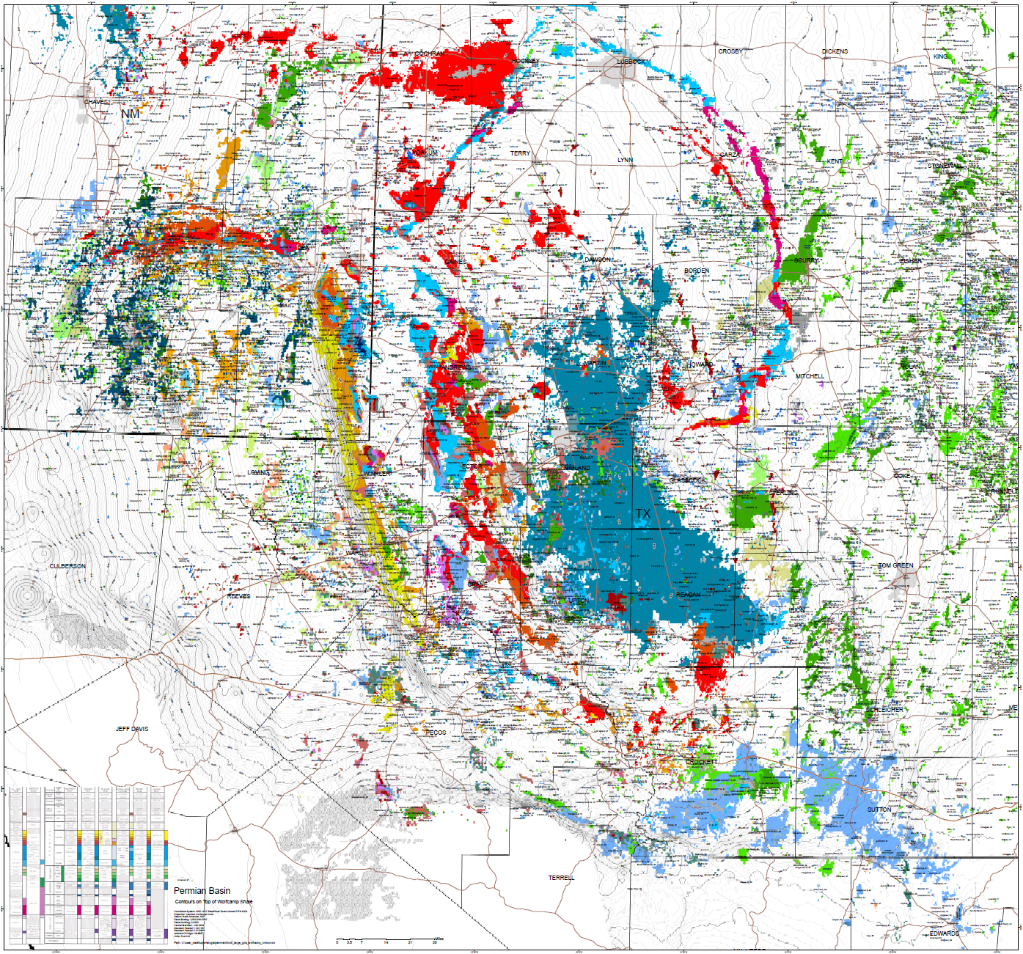 Slaughter
Kelly-Snyder
Cumulative oil production (through yr. 2000) =
29 BBO (+ 75 TCFG)
Wasson
First discovery was at Westbrook Field, Mitchell Co, TX (1921)
51 oil fields with “giant” status (>100MM  BO cumulative prod.)
Midland
5 individual fields with >1 BBO cumulative production
New unconventional reserves will likely eclipse historical conventional production
Spraberry
Trend
U. Permian – Yates
U. Permian – Queen
U. Permian – San Andres
M. Permian - Leonard
Yates
L. Permian - Wolfcamp
Penn – Canyon/Cisco
30 mi
Penn - Strawn
L. & U. Ordovician
Consequences of too much tectonic uplift on a major petroleum basin
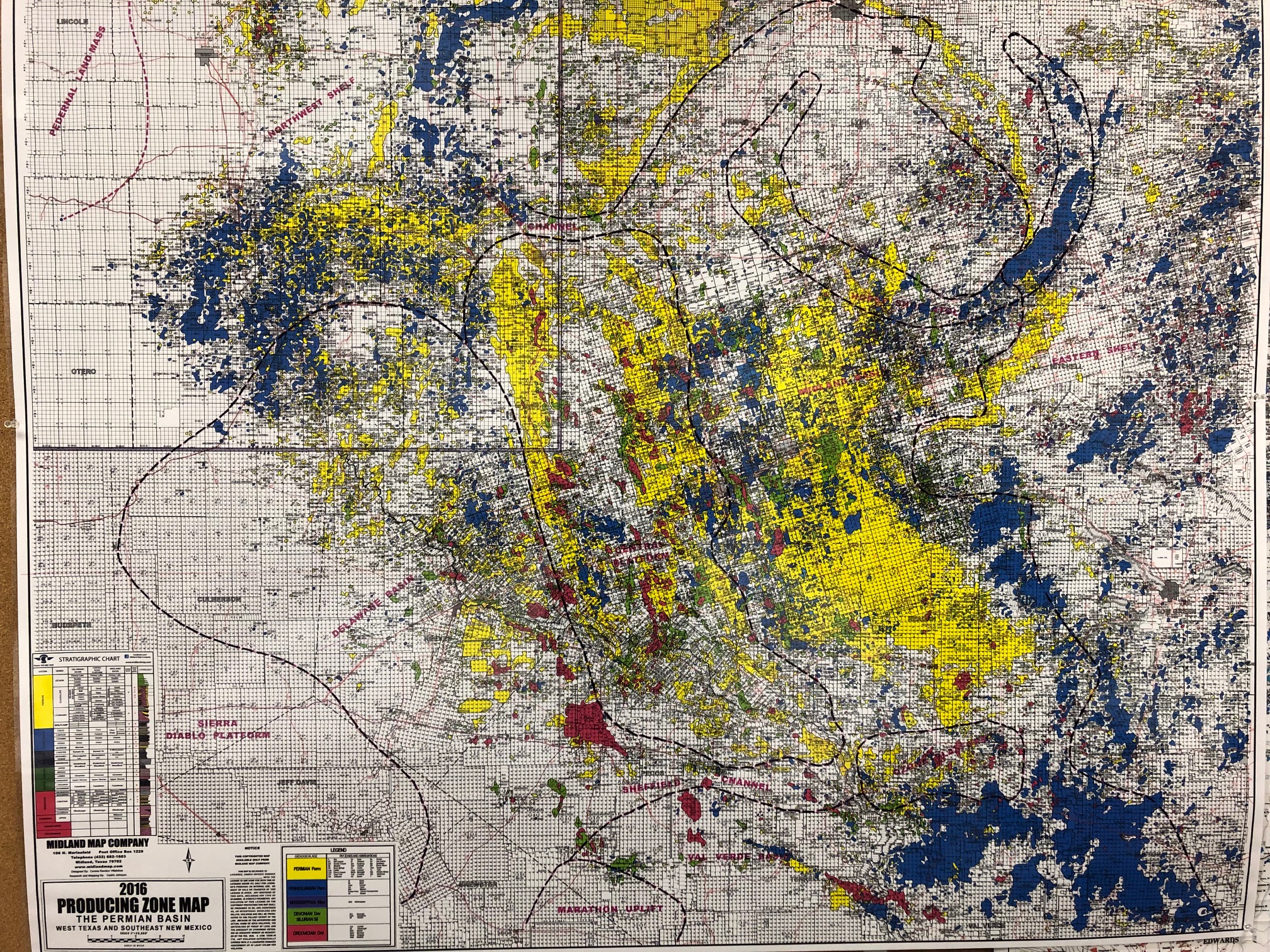 > 1500 m uplift
30 mi
(Midland Map Co.)
Permian Basin petroleum system: Summary
Midland Basin
Lithology
System
Series
Numerous world-class hydrocarbon source rocks
Formations
Dewey Lake
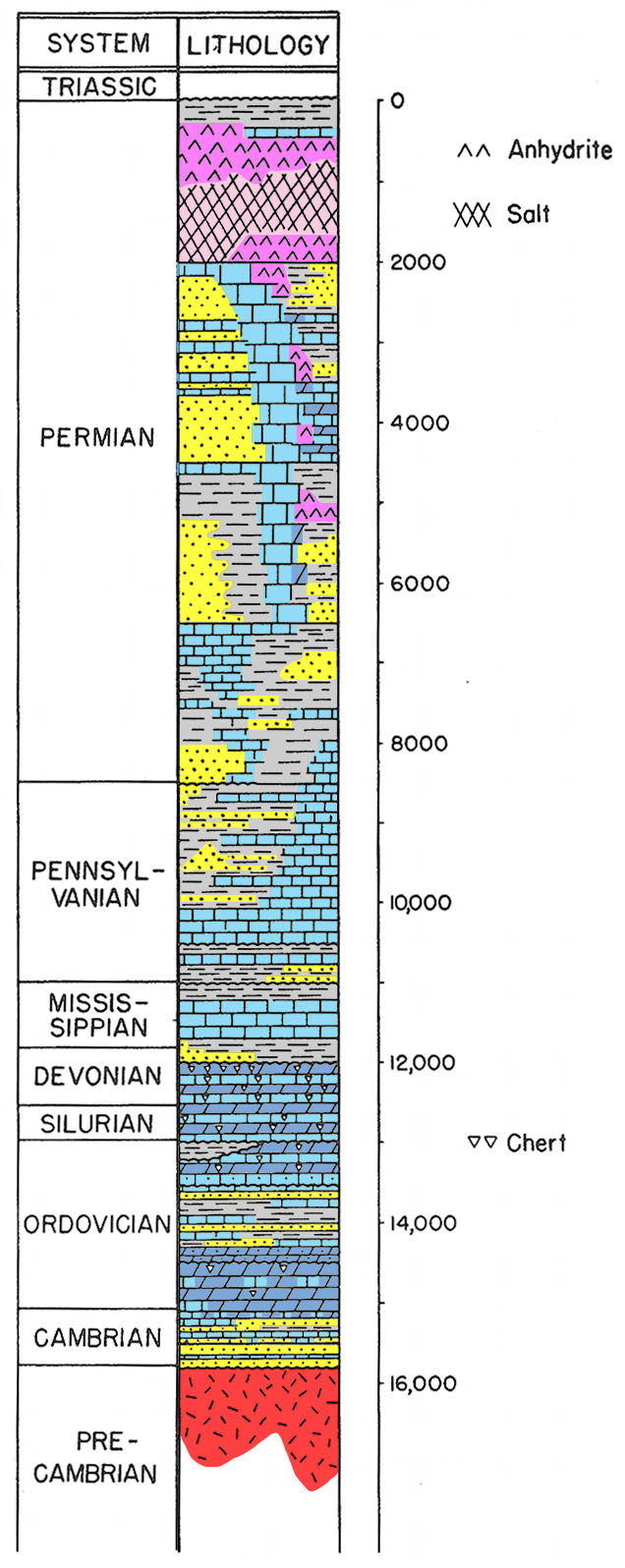 U. Perm evaps.
(Regional seal)
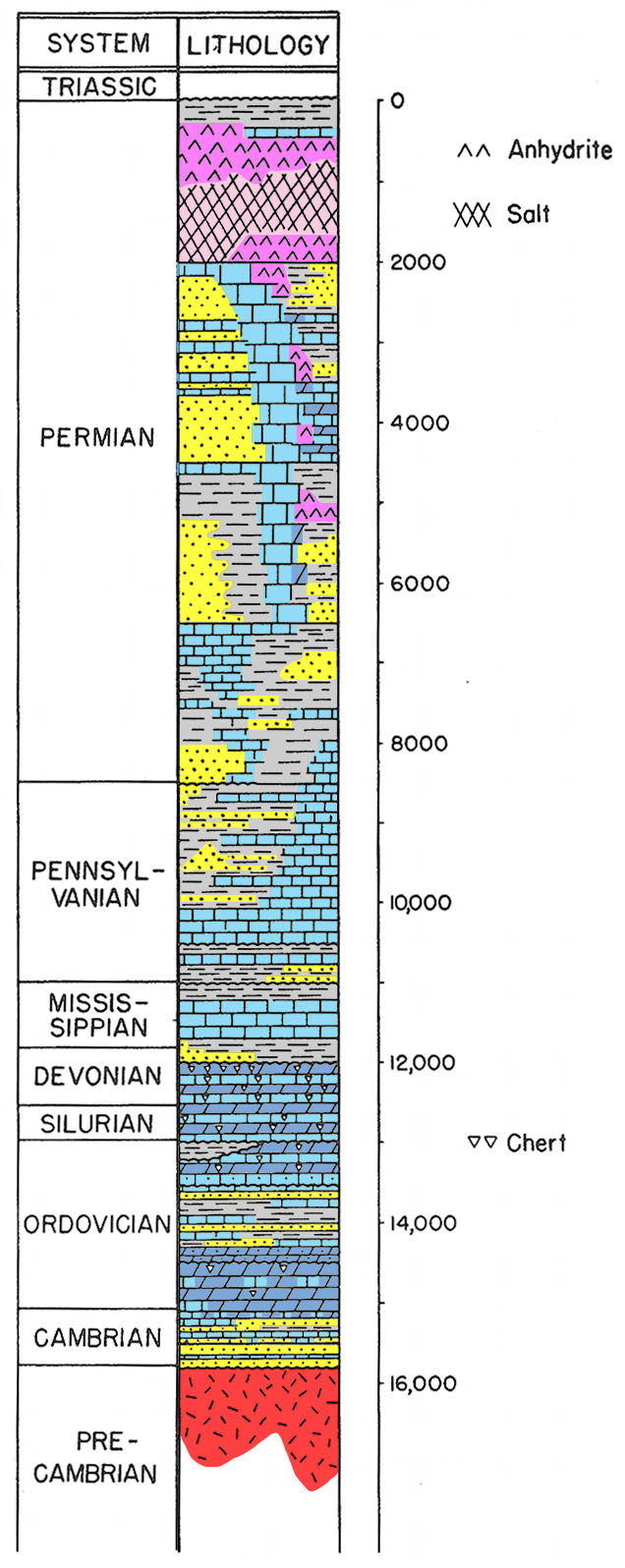 Rustler
Ochoan
Salado
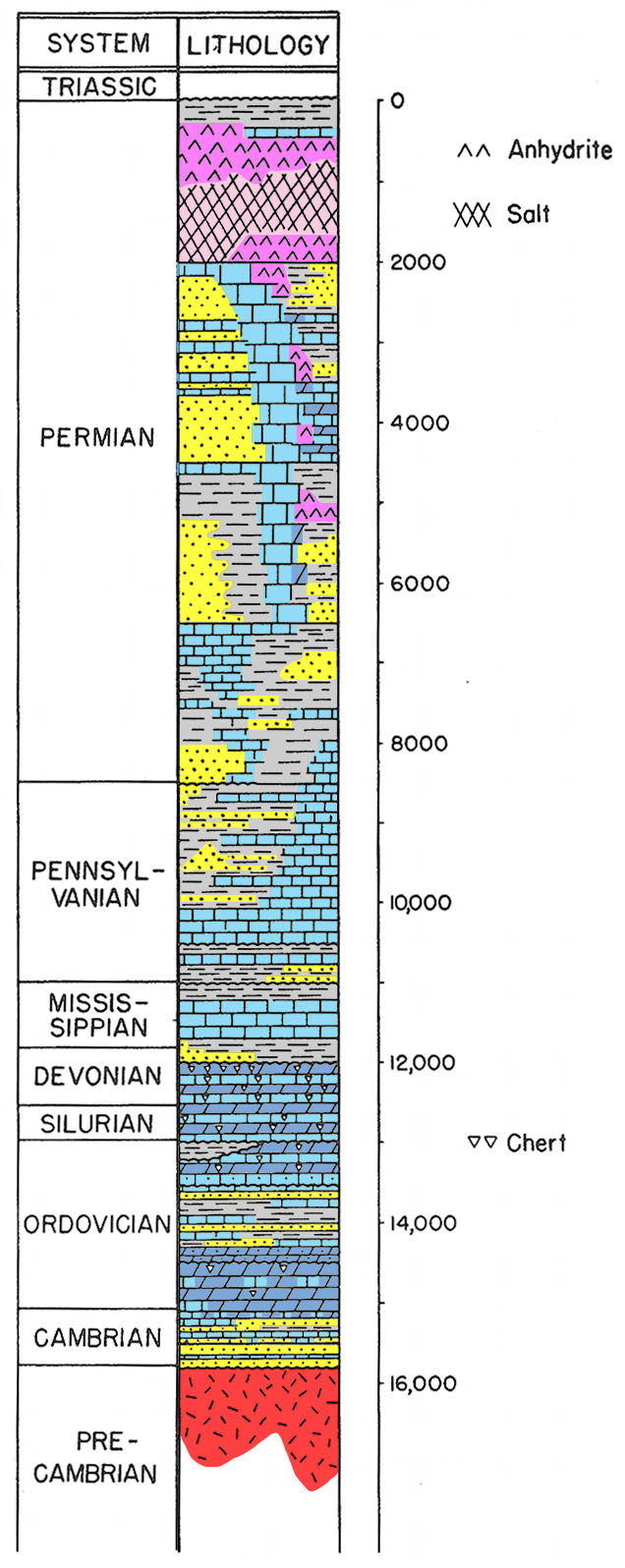 Tansill
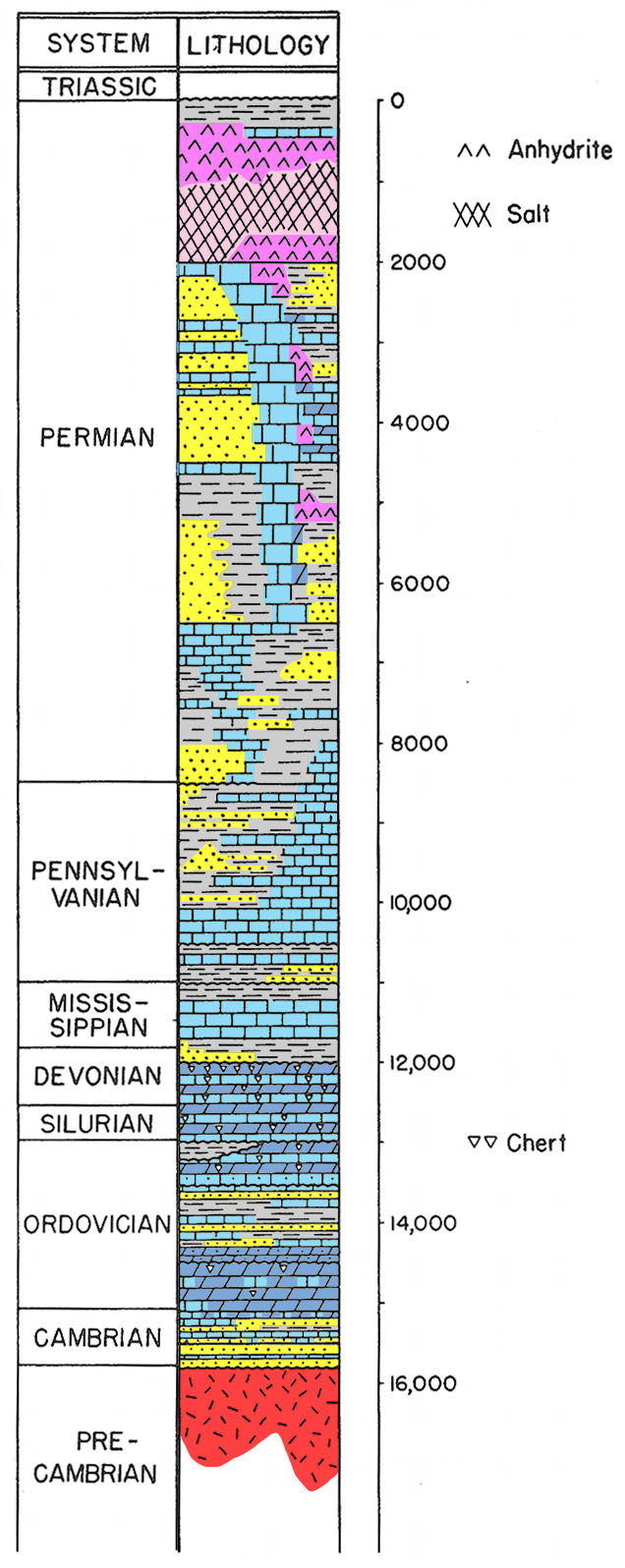 Yates
Porous and permeable reservoirs at virtually every stratigraphic level
Seven Rivers
Whitehorse
Yates-Grayburg
Guadalupian
Queen
Permian
Grayburg
San Andres
San Andres
Word
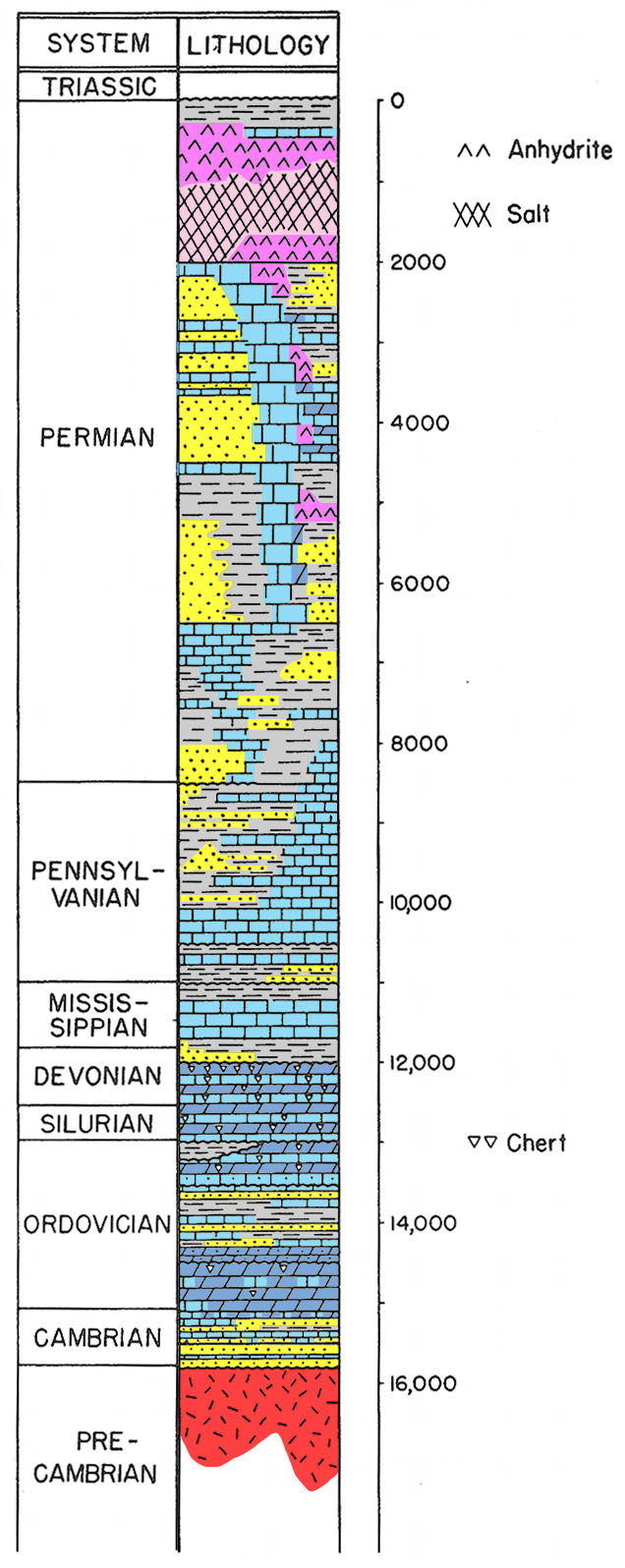 Clear-
fork
Holt / Upper Leonard
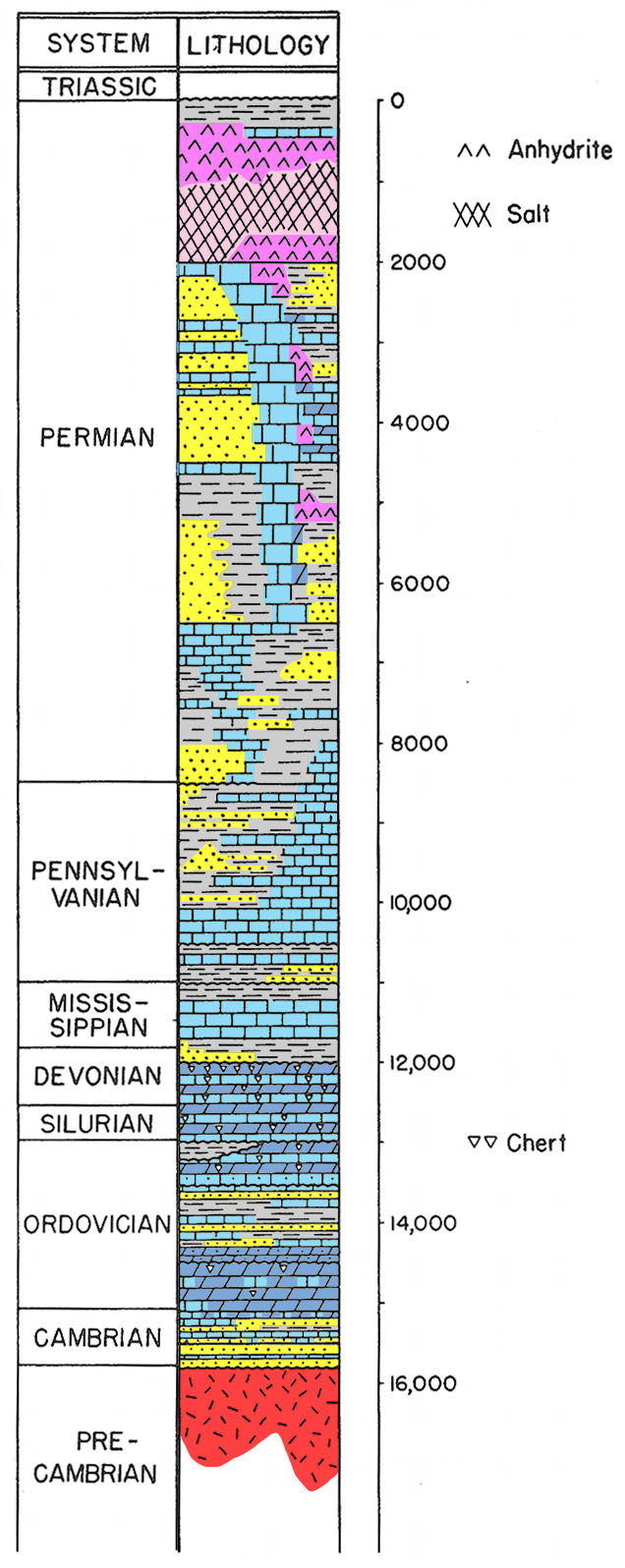 L. Sprab./
Bone Spring
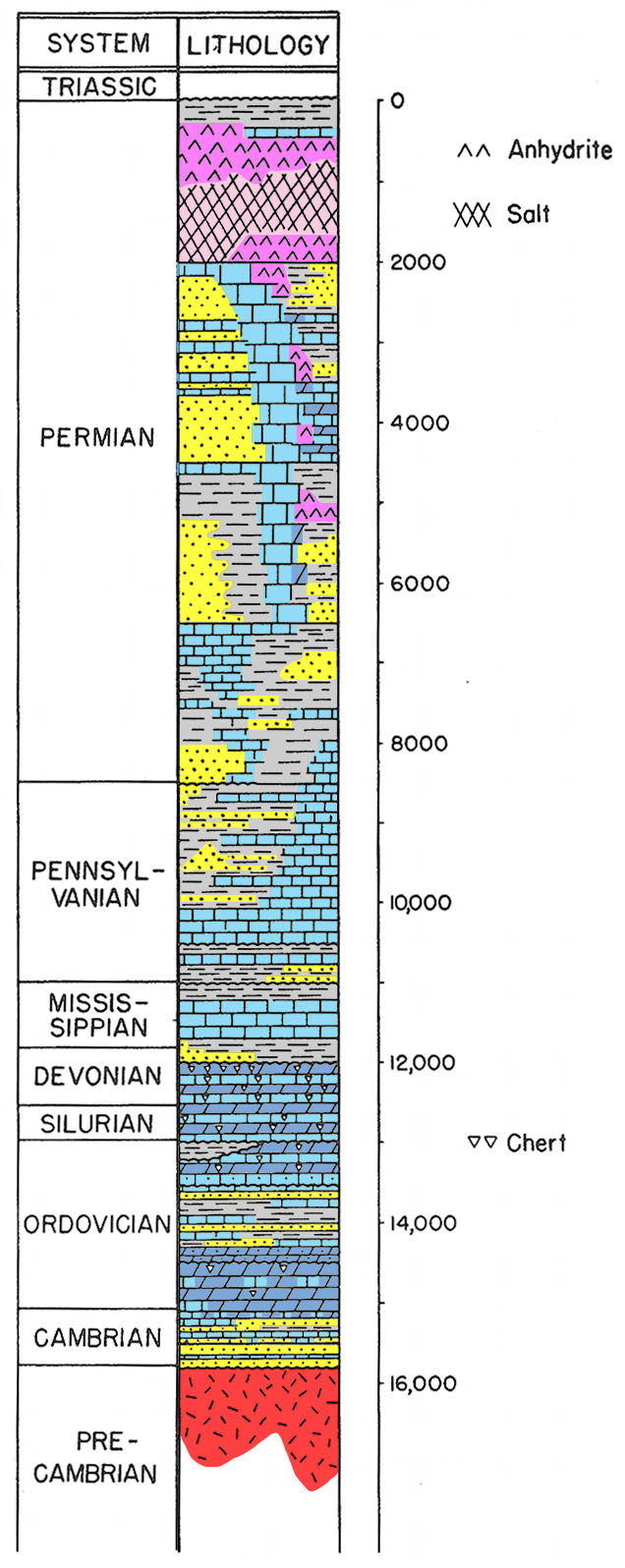 Upper
Spraberry
Dean-Spraberry /Bone Spring
Mid
Leonardian
Lower
Jo Mill
Numerous traps (structural and stratigraphic)
Dean
Wolfcamp A
Wolfcamp
Wolfcamp B
Wolfcamp
Wolfcamp carbonates and shale
Wolfcamp C1
Wolfcampian
Wolfcamp C2
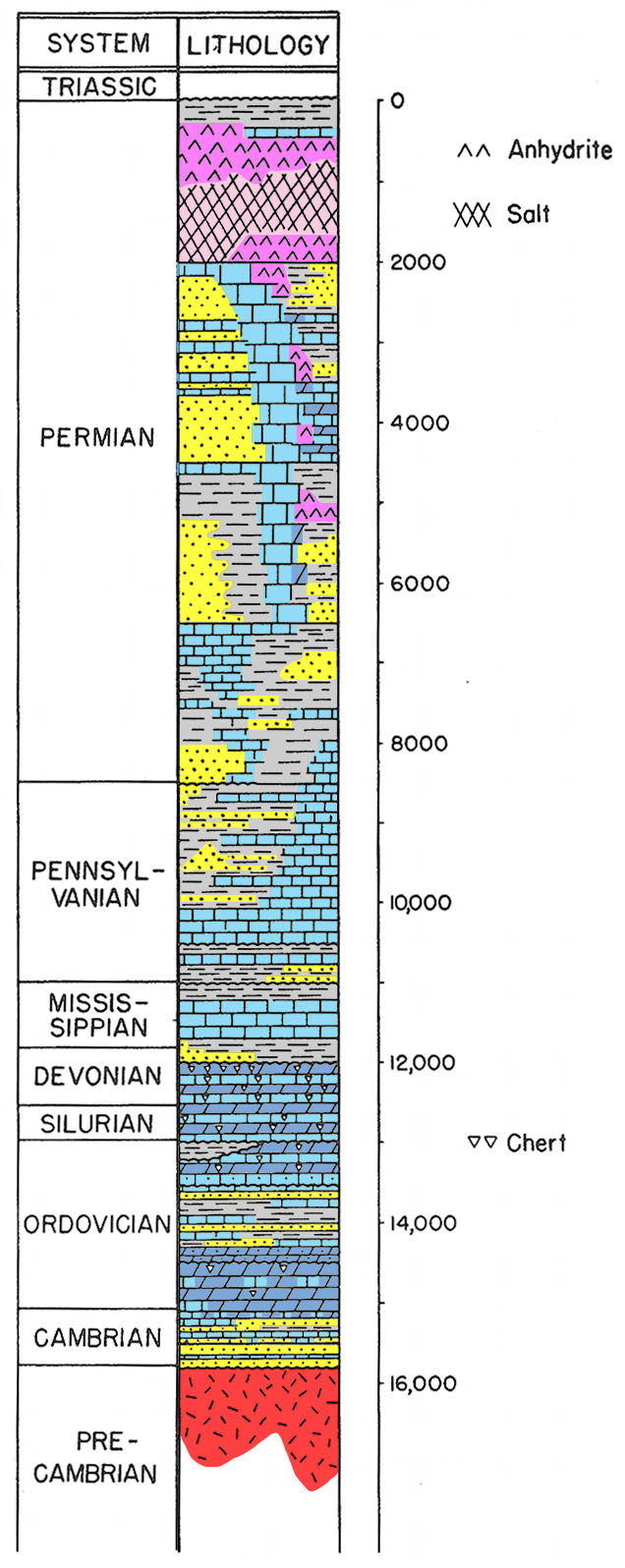 Cisco
Virgilian
Wolfcamp D
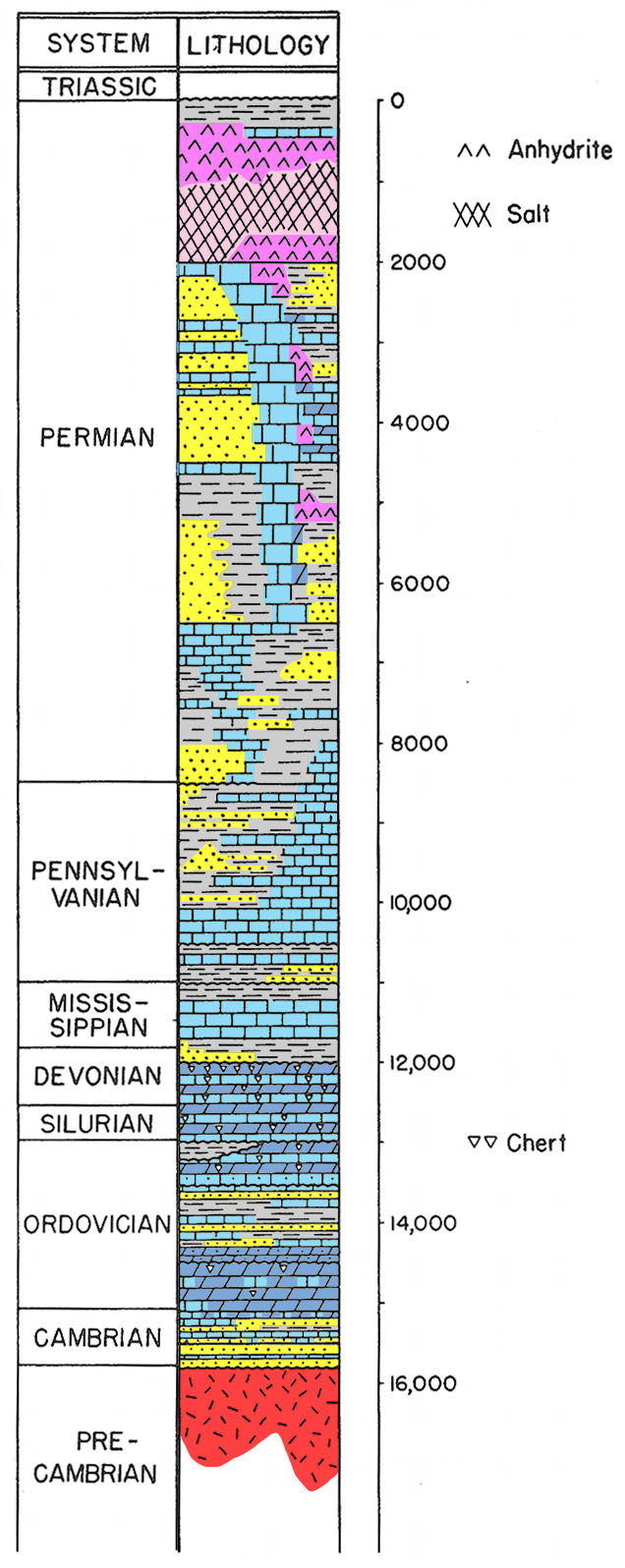 Penn.
Penn. carbonates and clastics
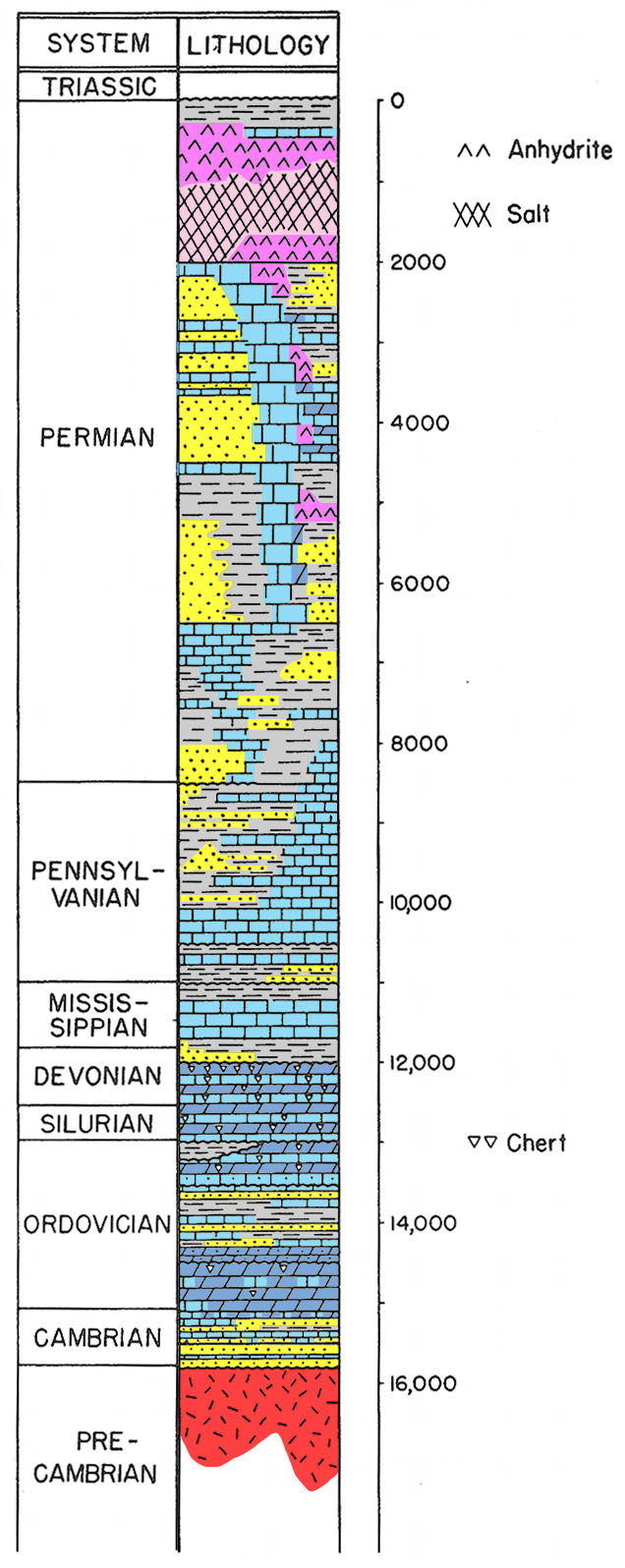 Missourian
Canyon
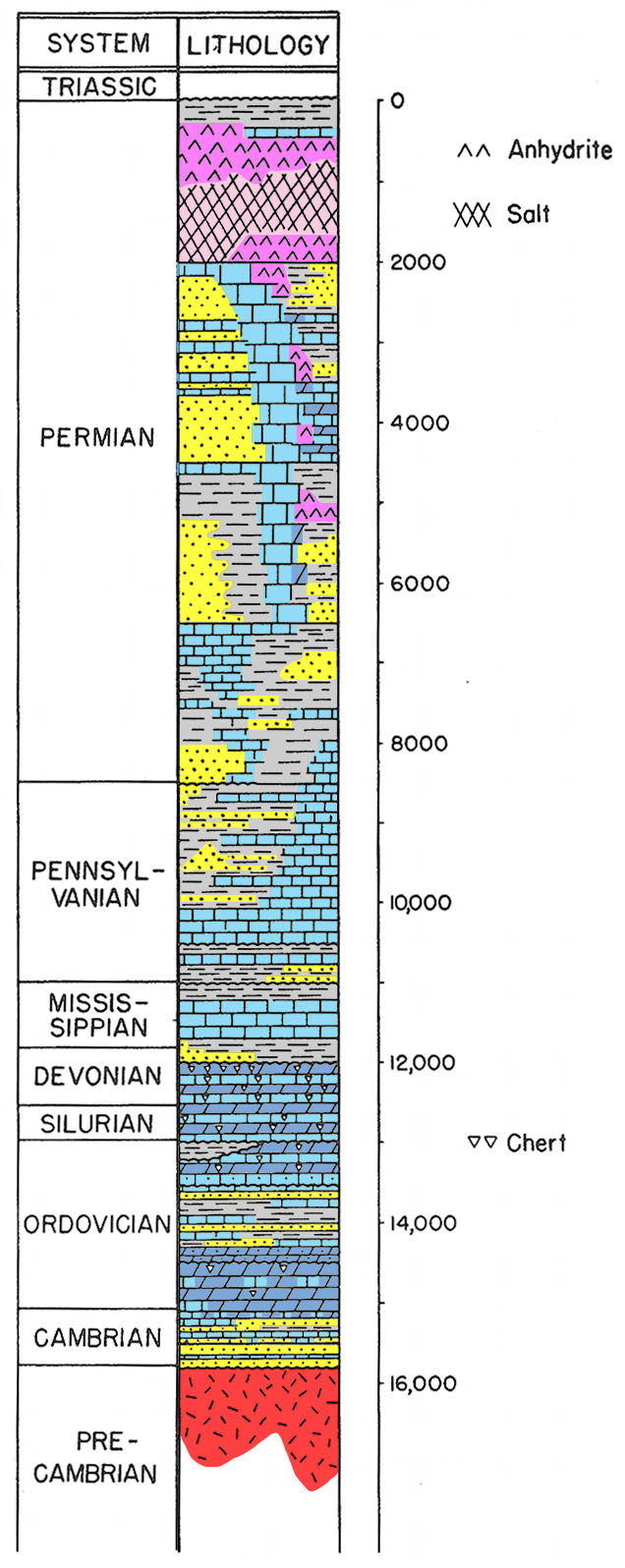 Lime
Pennsylvanian
Strawn
Desmoinesian
Detrital
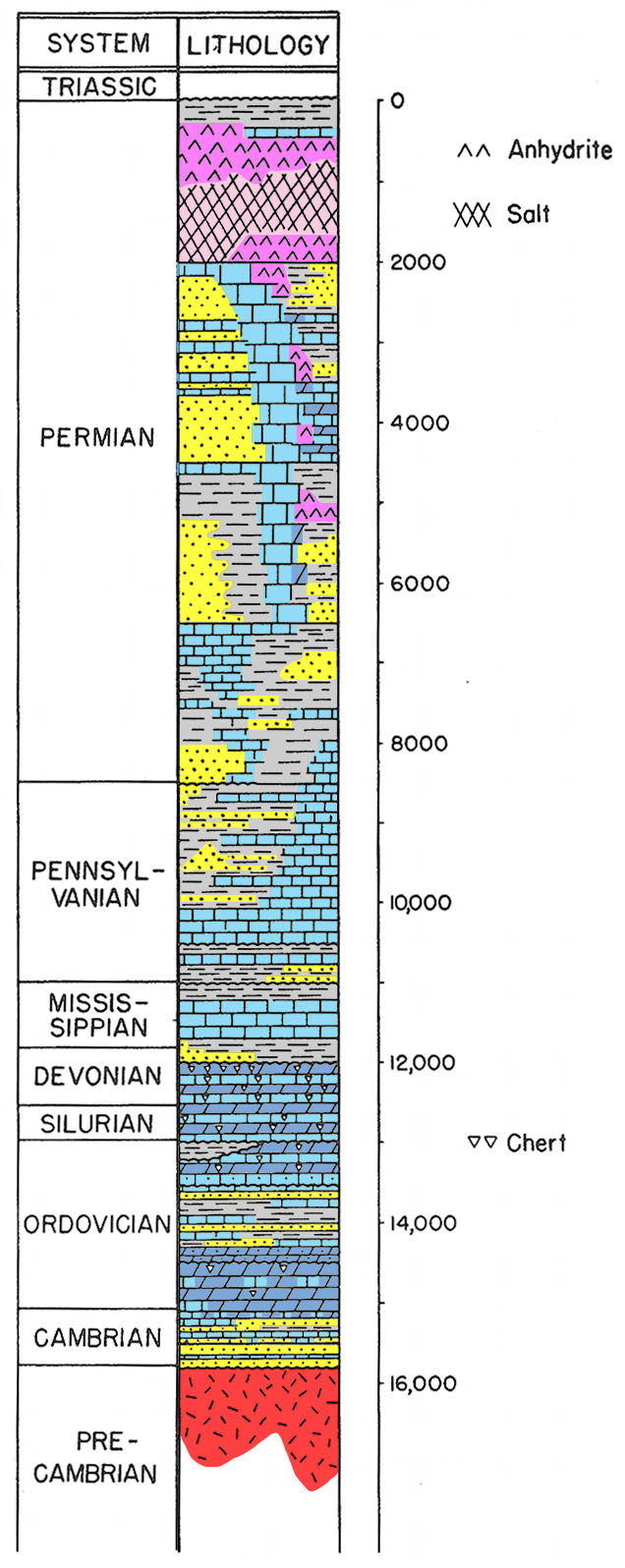 Upper Permian evaporites constitute a highly efficient regional seal
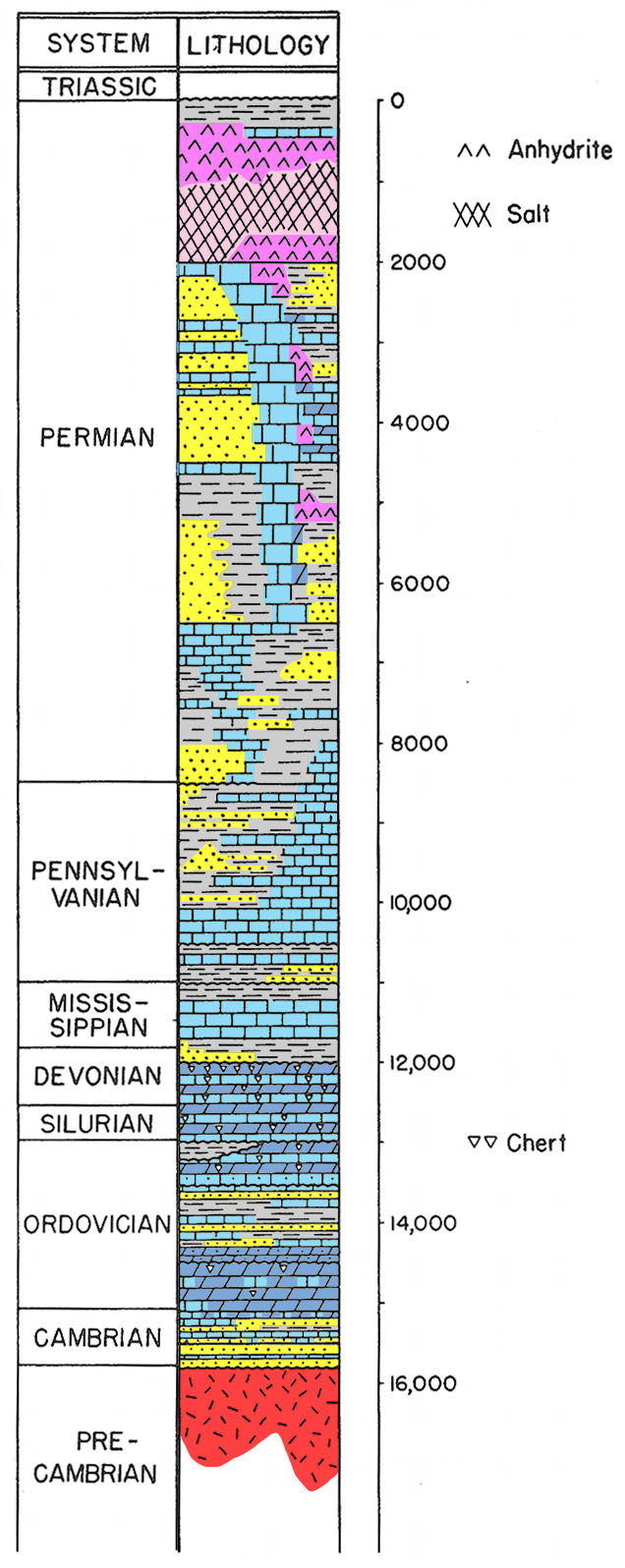 Bend Lm
Atoka
Atoka
Atokan
Sh & Detrital
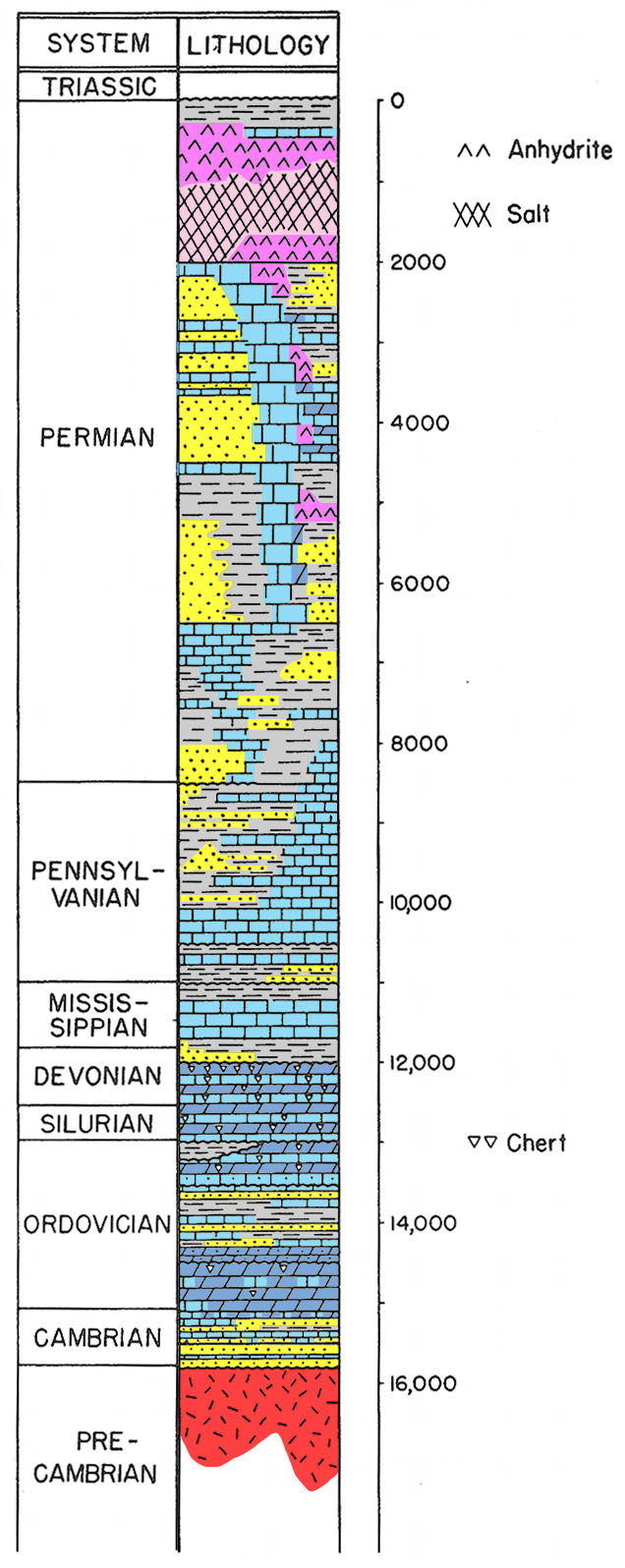 Morrow
Morrowan
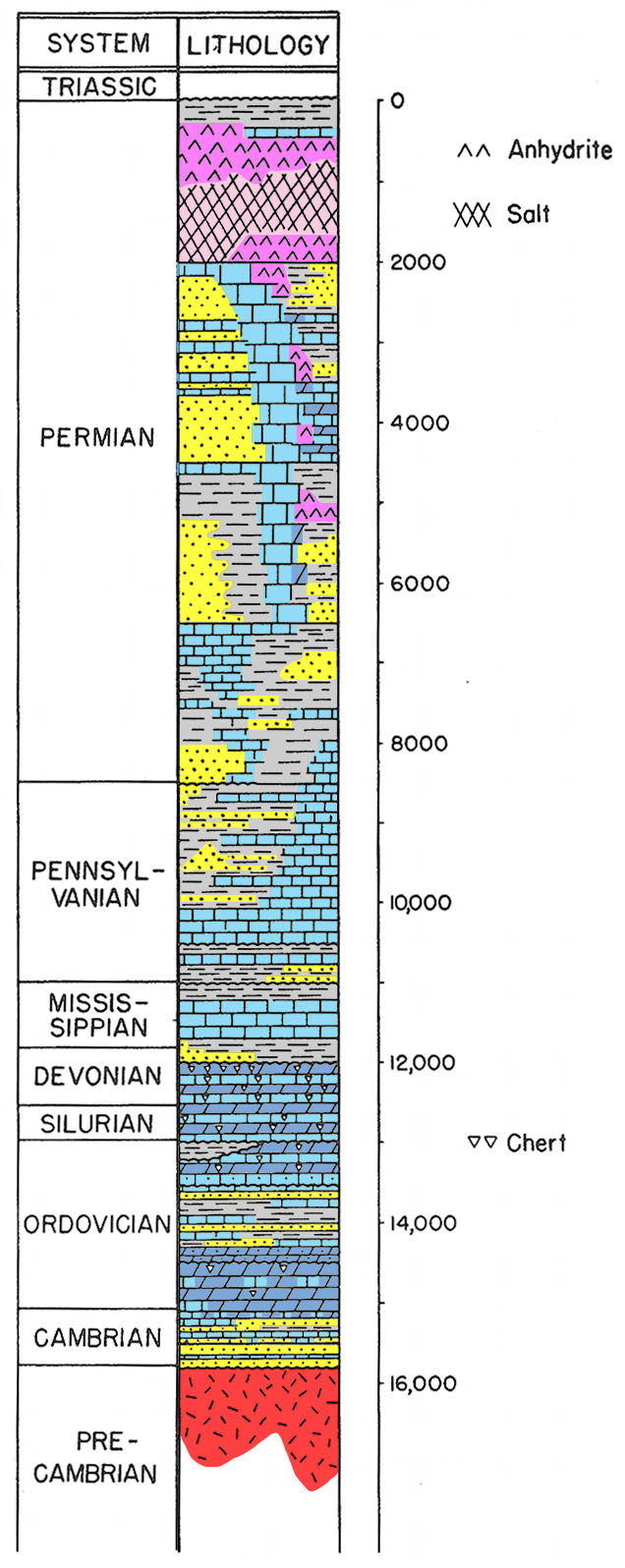 Barnett
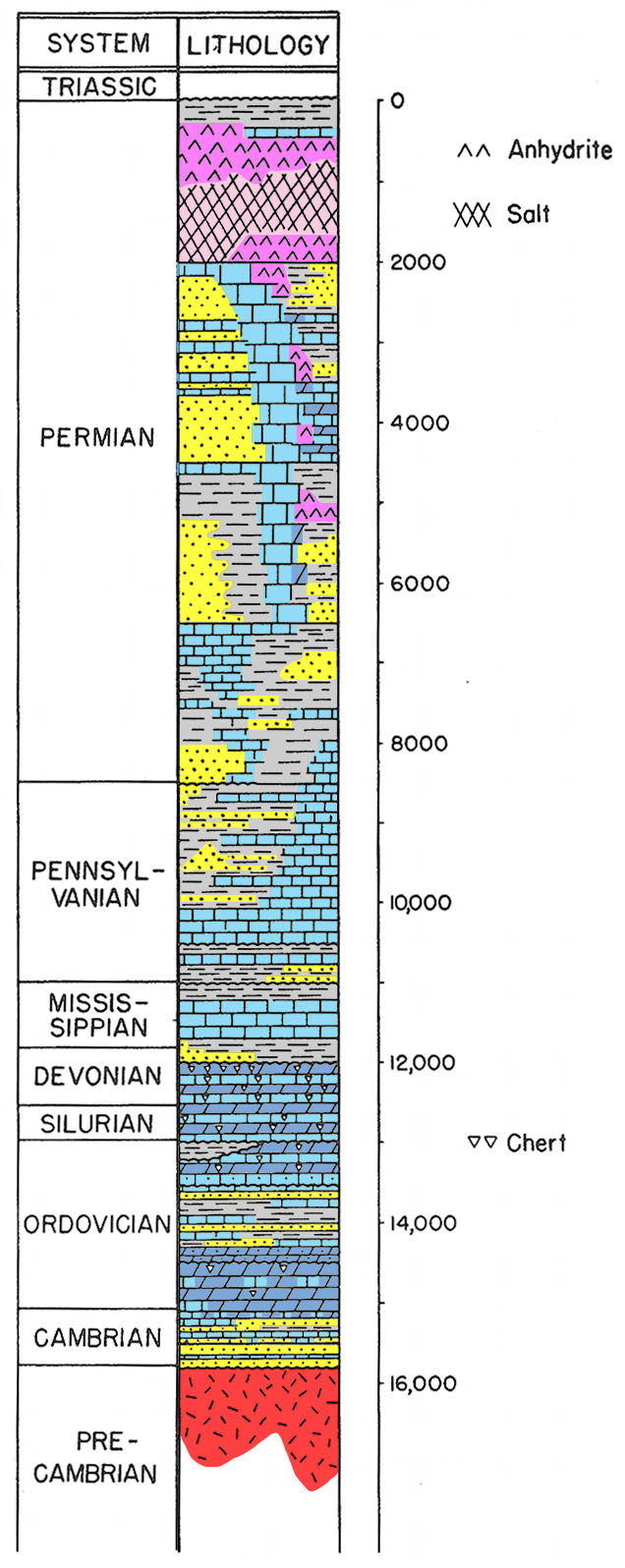 U. Barnett
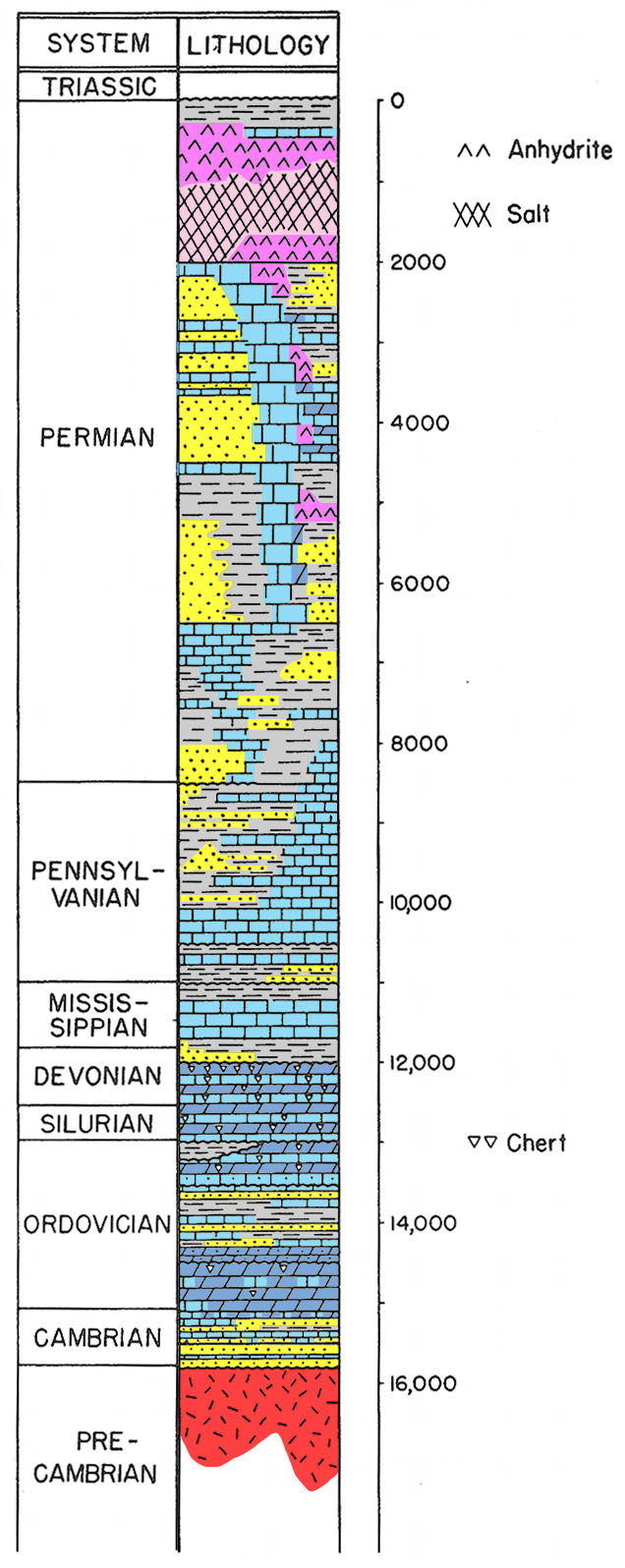 U. Miss Lm
Chesterian
L. Barnett
Meramecian –
Osagean
L. Miss carbonates (minor)
Mississippian
L. Miss Lm
Kinderhookian
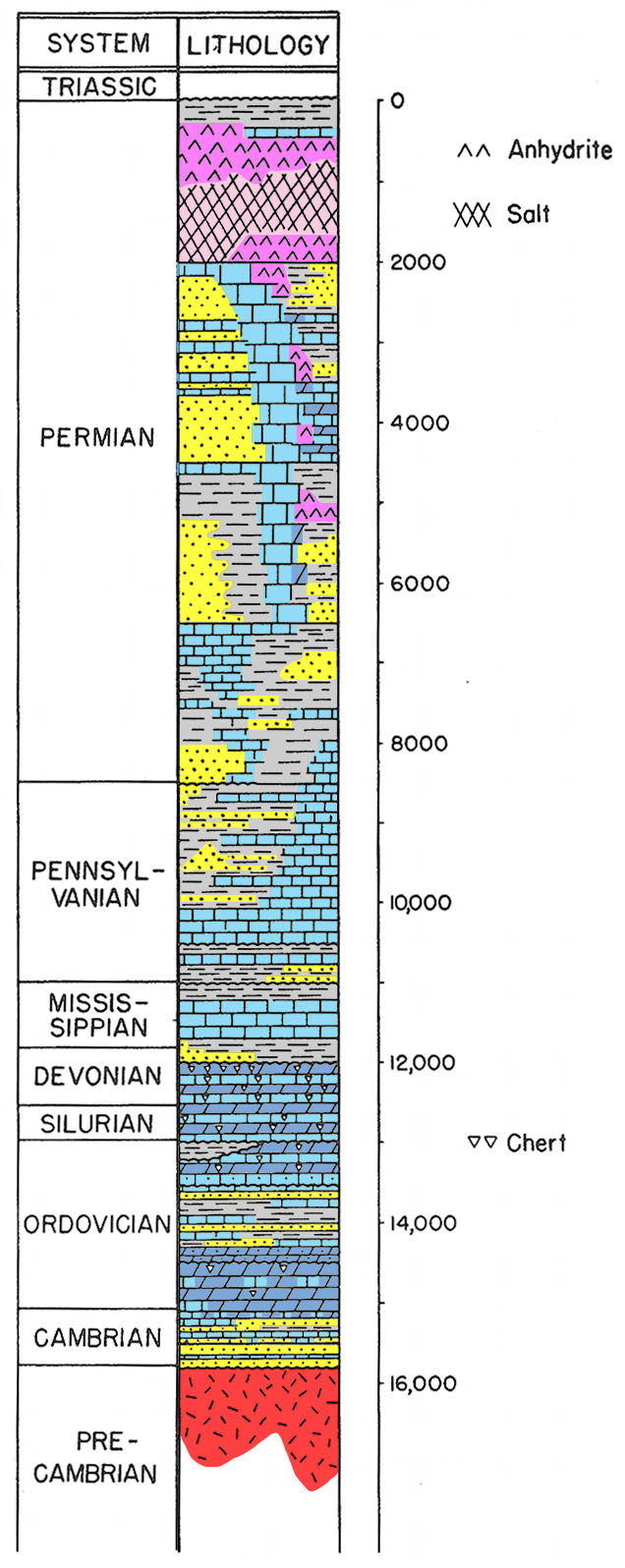 Woodford
Woodford
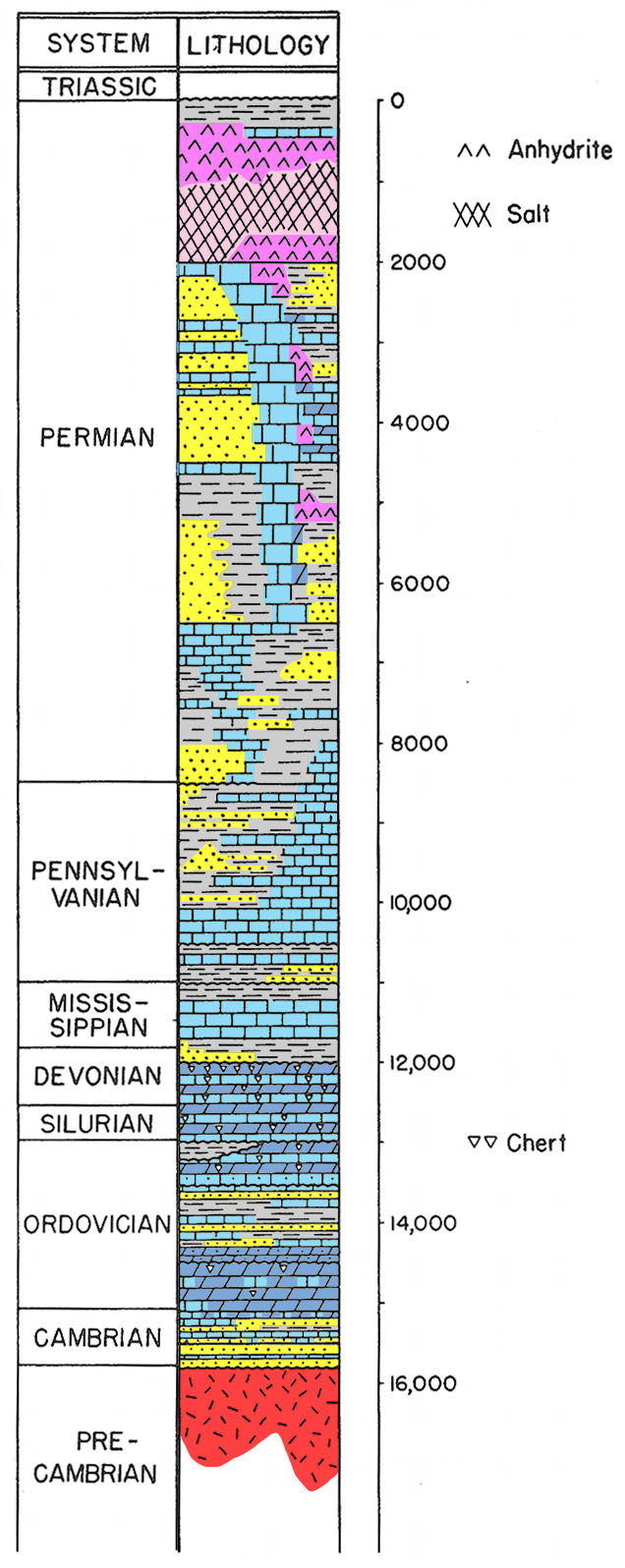 Upper
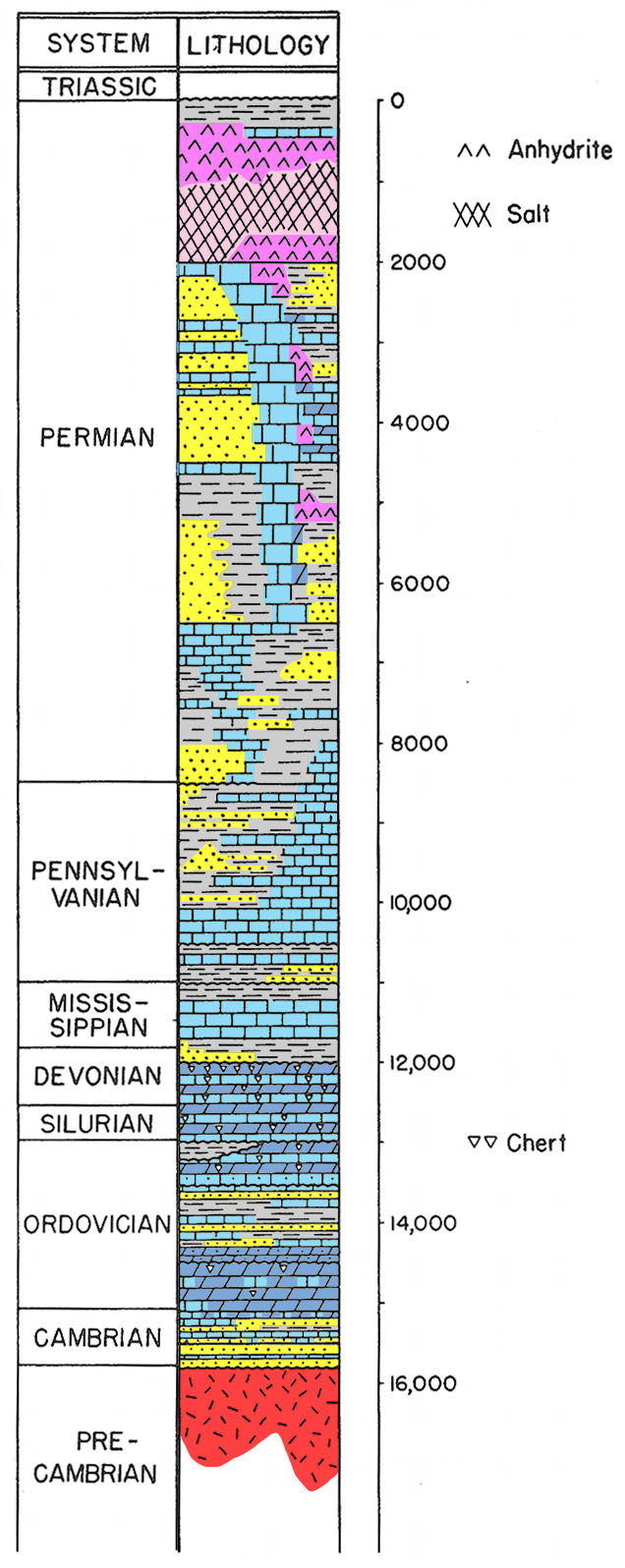 Reserves from unconventional resource plays rival those of conventional reservoirs
Devonian
Middle
Devonian carbonates
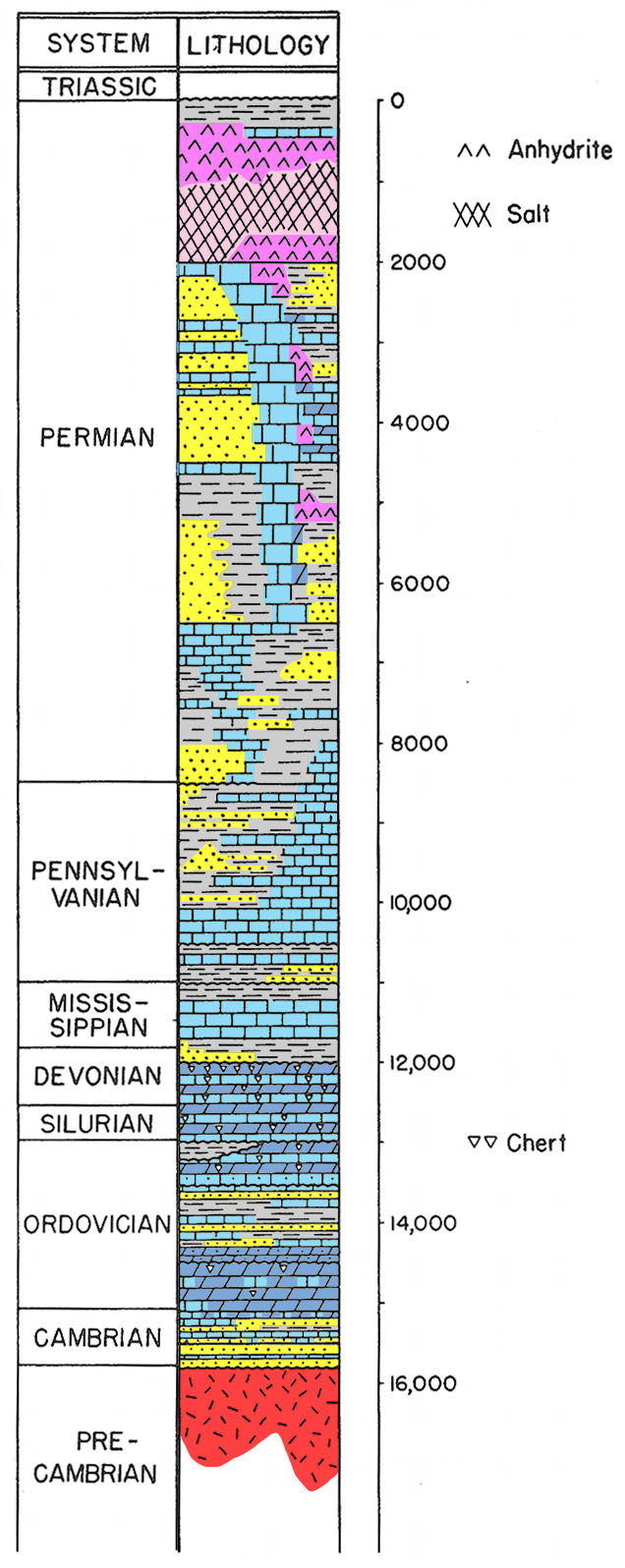 Devonian (Thirtyone)
Lower
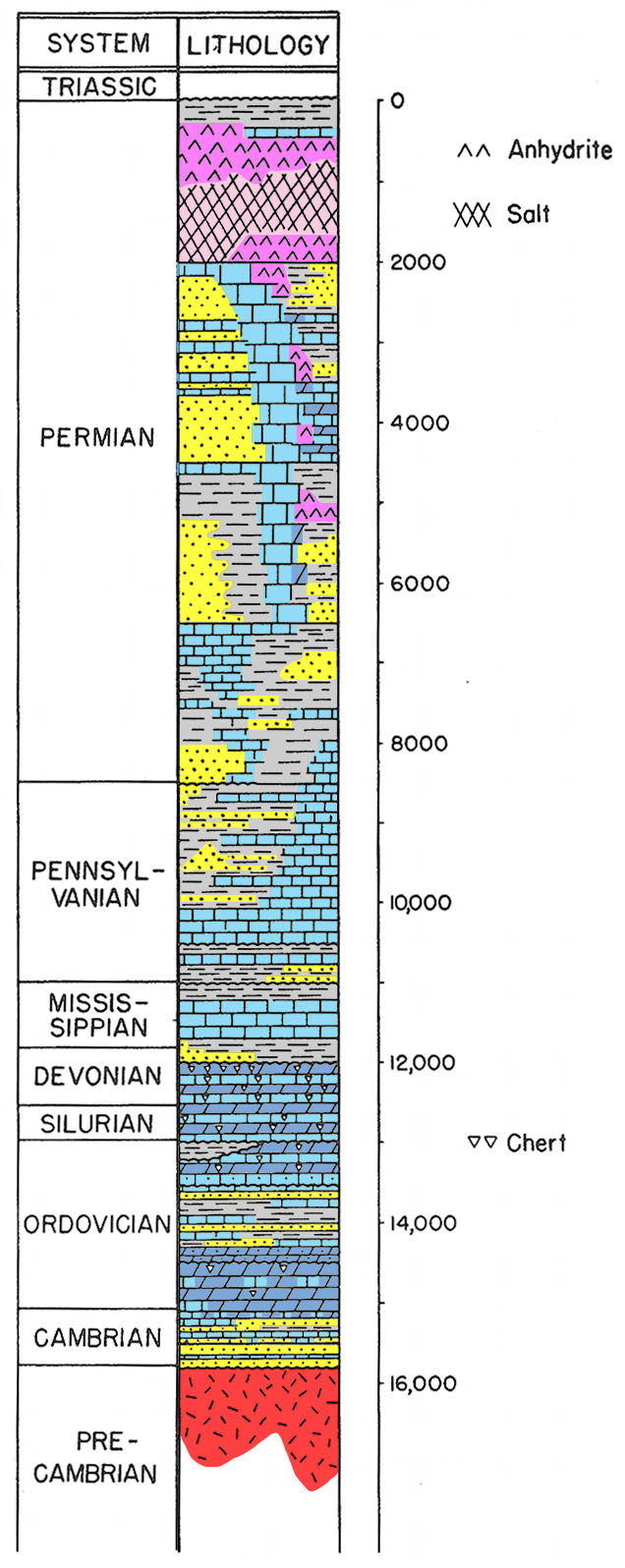 U. Niagaran
Upper Silurian (Wristen)
Silurian
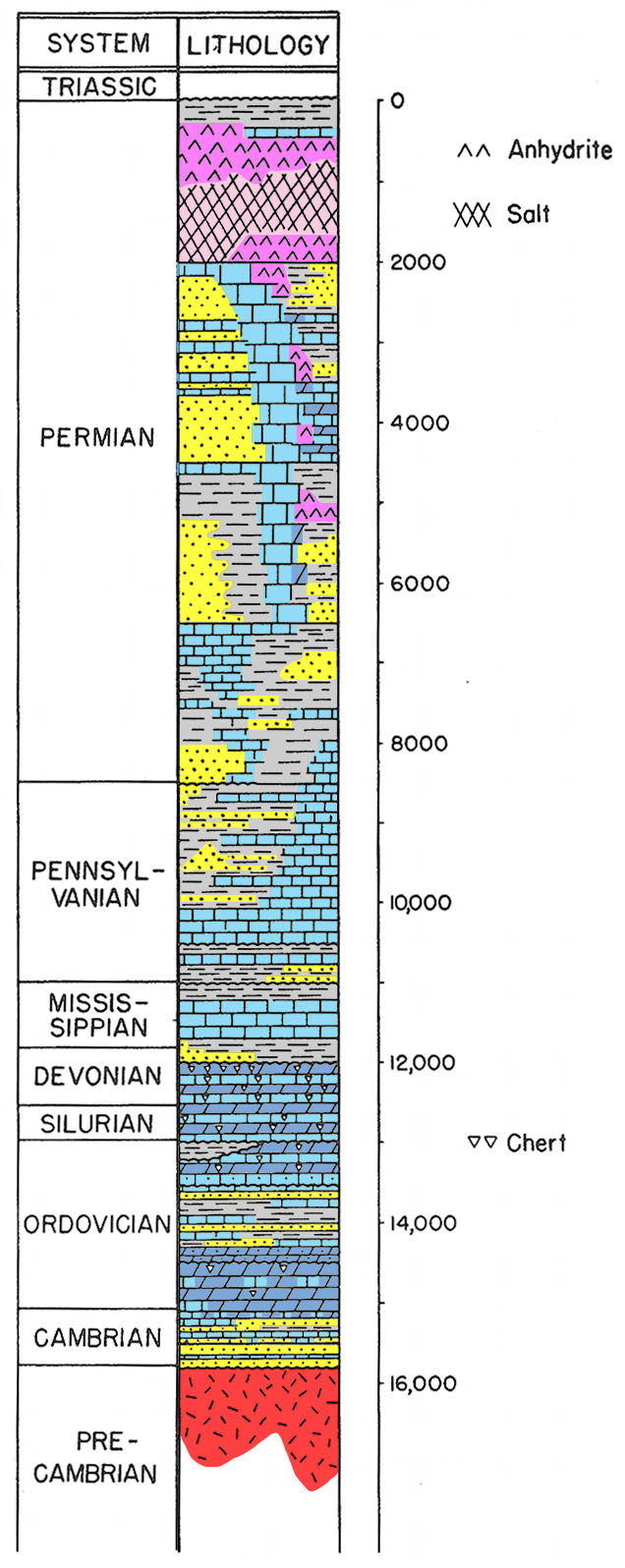 L. Niagaran
Silurian carb.
Fusselman
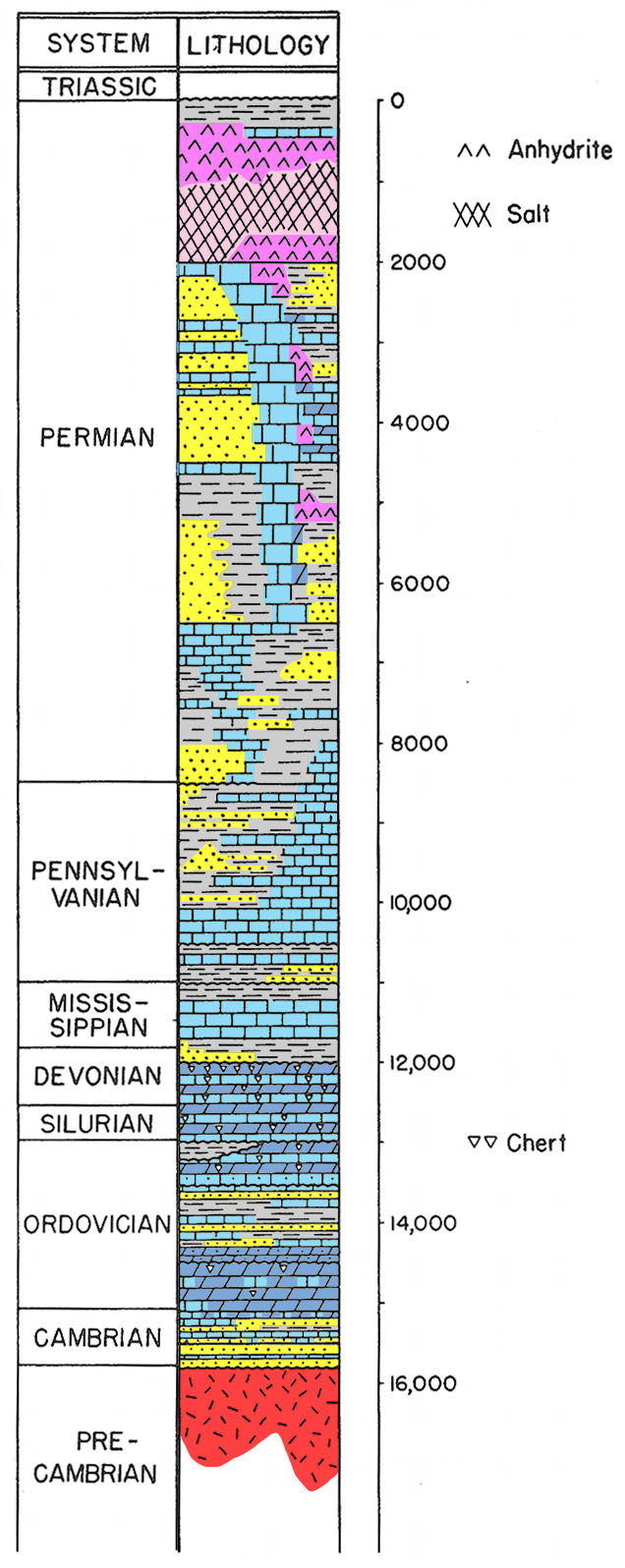 Alexandrian
Sylvan Sh.
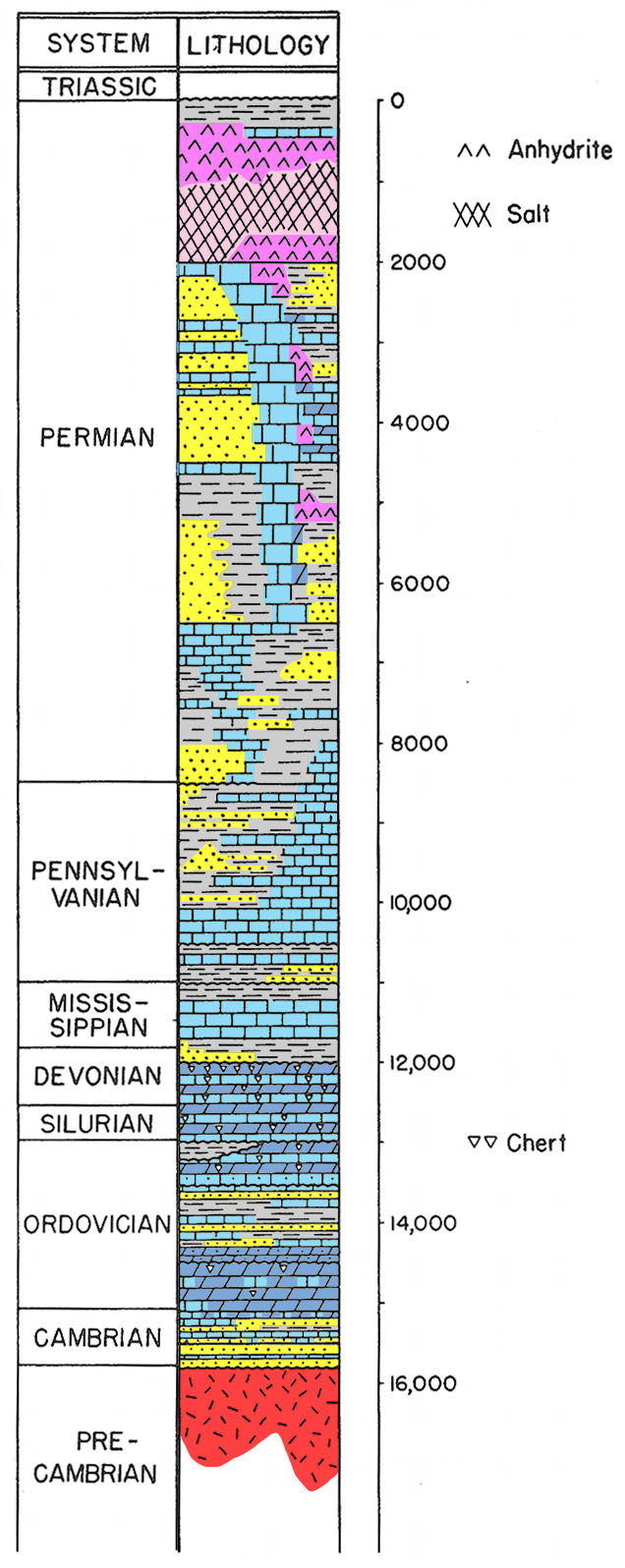 Montoya
Cincinnatian
Mohawkian
Bromide
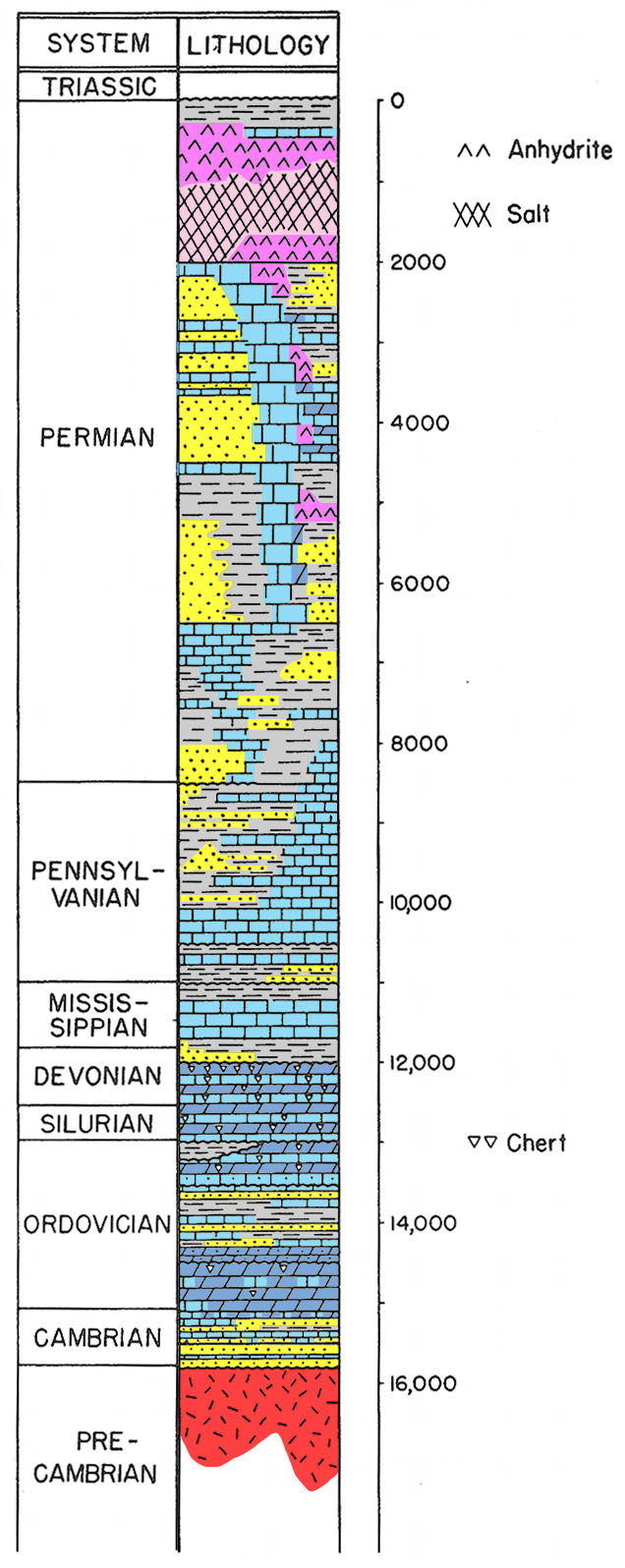 Tulip Crk.
Preservation issue in western portion of Delaware Basin due to > 1500 m of tectonic uplift
Simpson
McKee Sd.
Simpson
Mclish
Waddell Sd.
Chazyan
Ordovician
Oil Creek
Connell Sd.
Joins
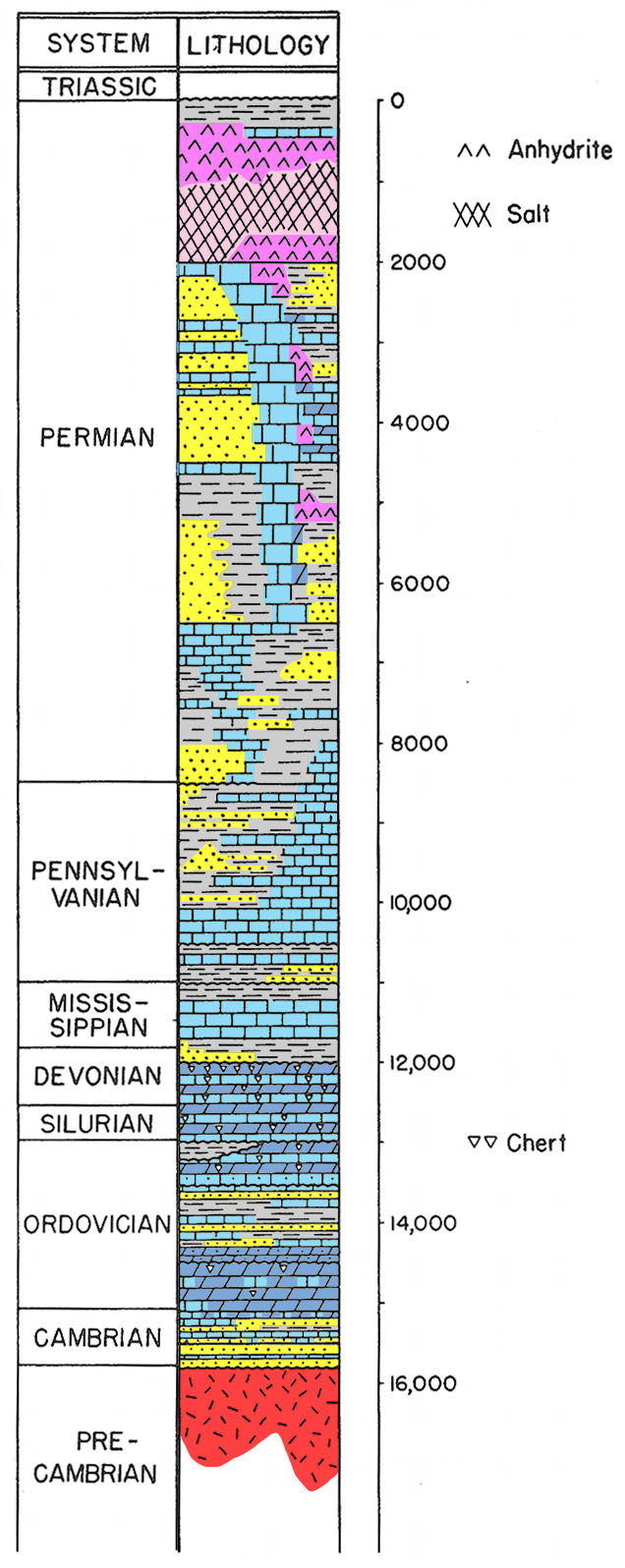 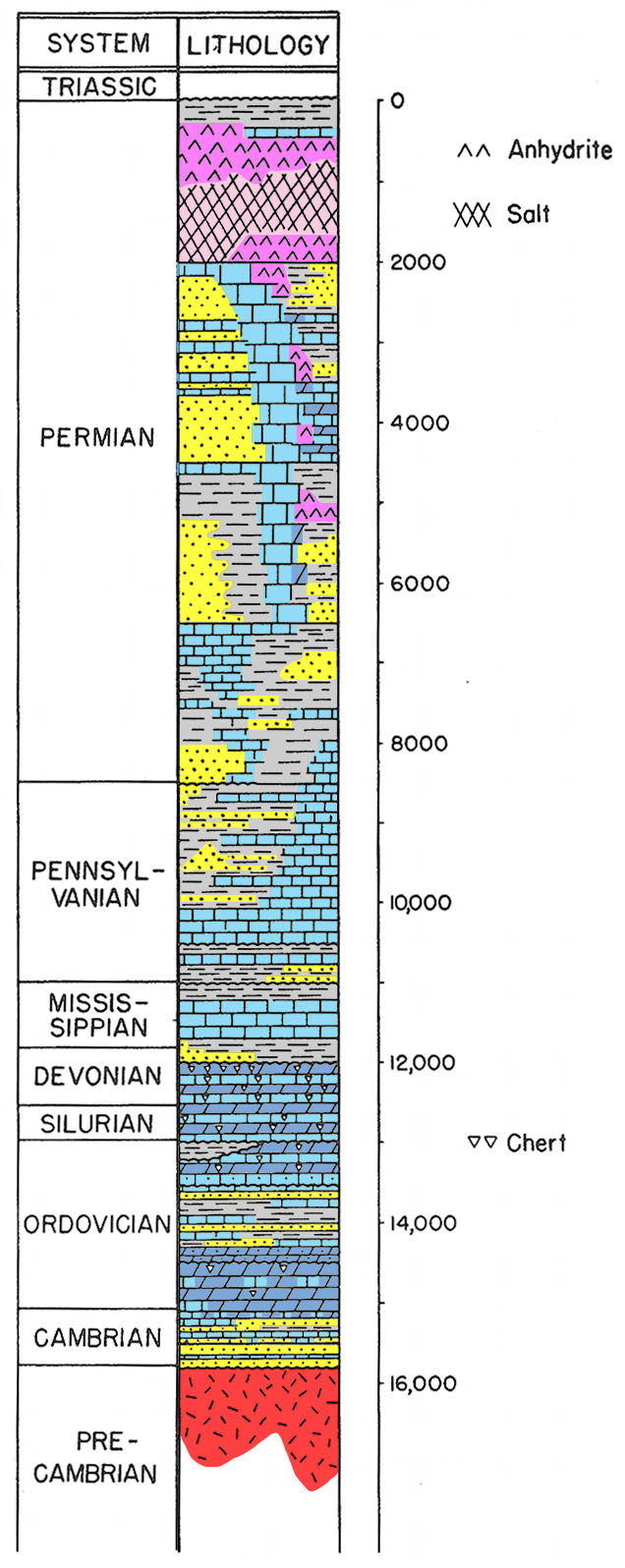 L. Ord (Ellenburger)
Canadian
Ellenburger
Ozarkian
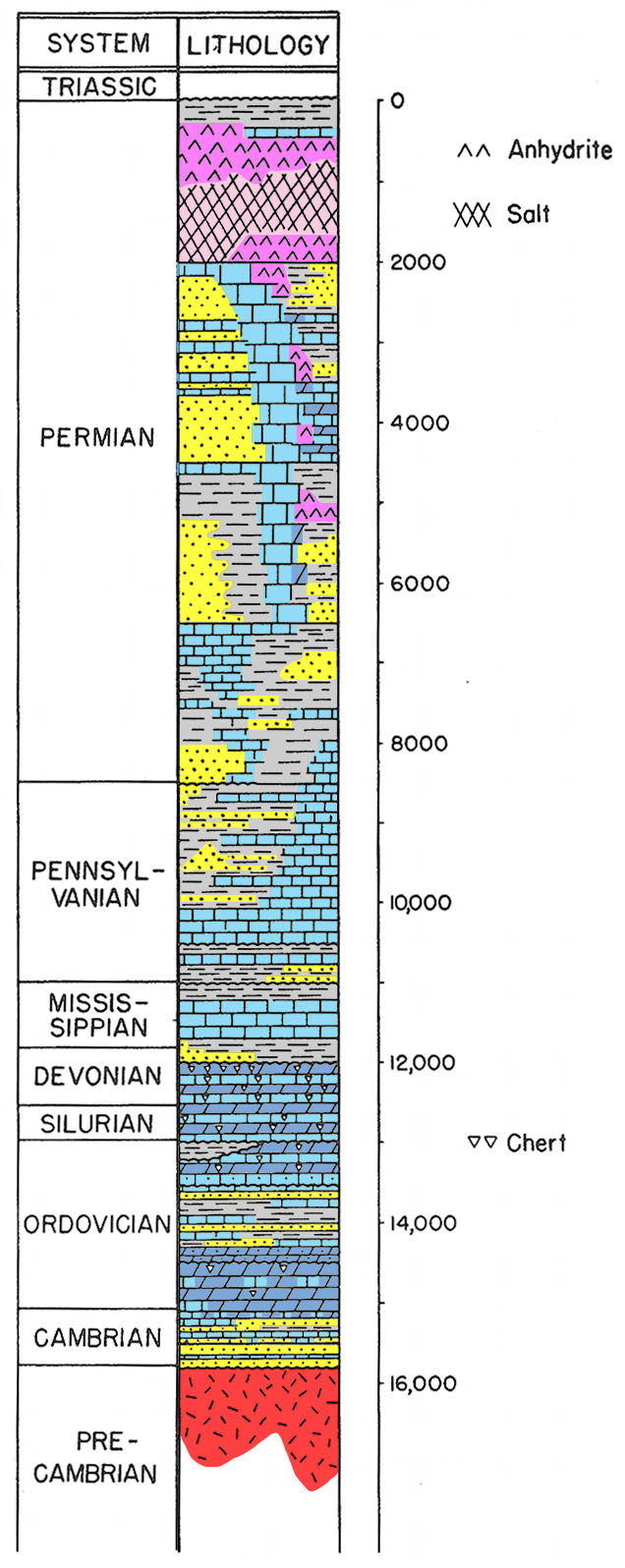 Wilberns
Cambrian
Upper
Bliss / Hickory / Riley
= Major hydrocarbon reservoir interval
Precambrian
Basement
Hydrocarbon Source Rock Interval
Precambrian
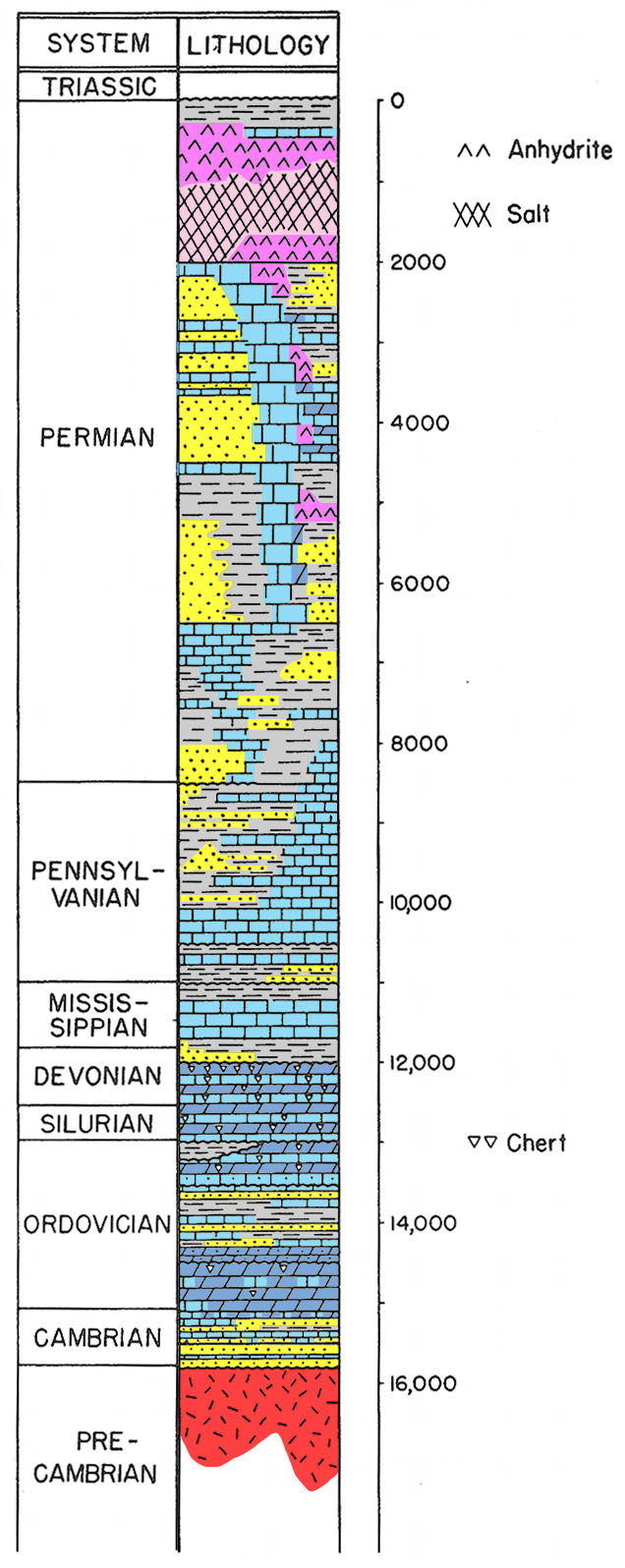 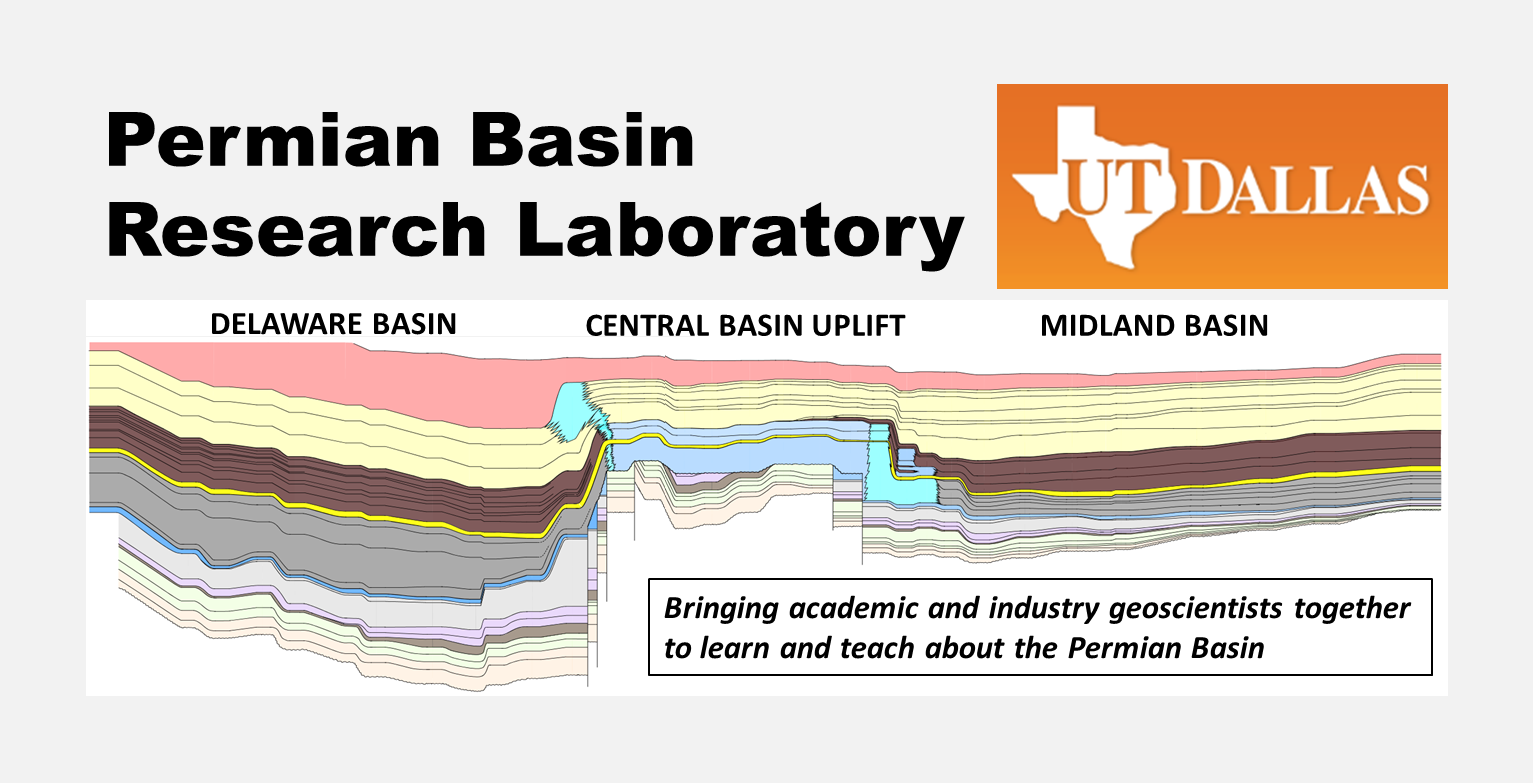 Thank you to Endeavor for this opportunity!
Permian Basin Research Lab at UT Dallas
Dr. Robert J. Stern and Mr. Lowell Waite, Co-Directors
-- established January 2019 --
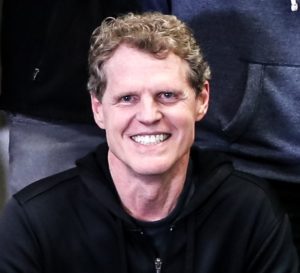 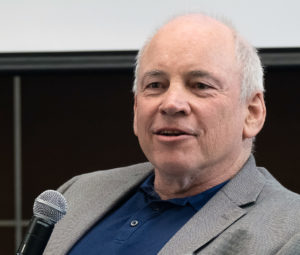 Goals:
Advance understanding of all geologic aspects of the Permian Basin through open applied research,
   linking academia and industry
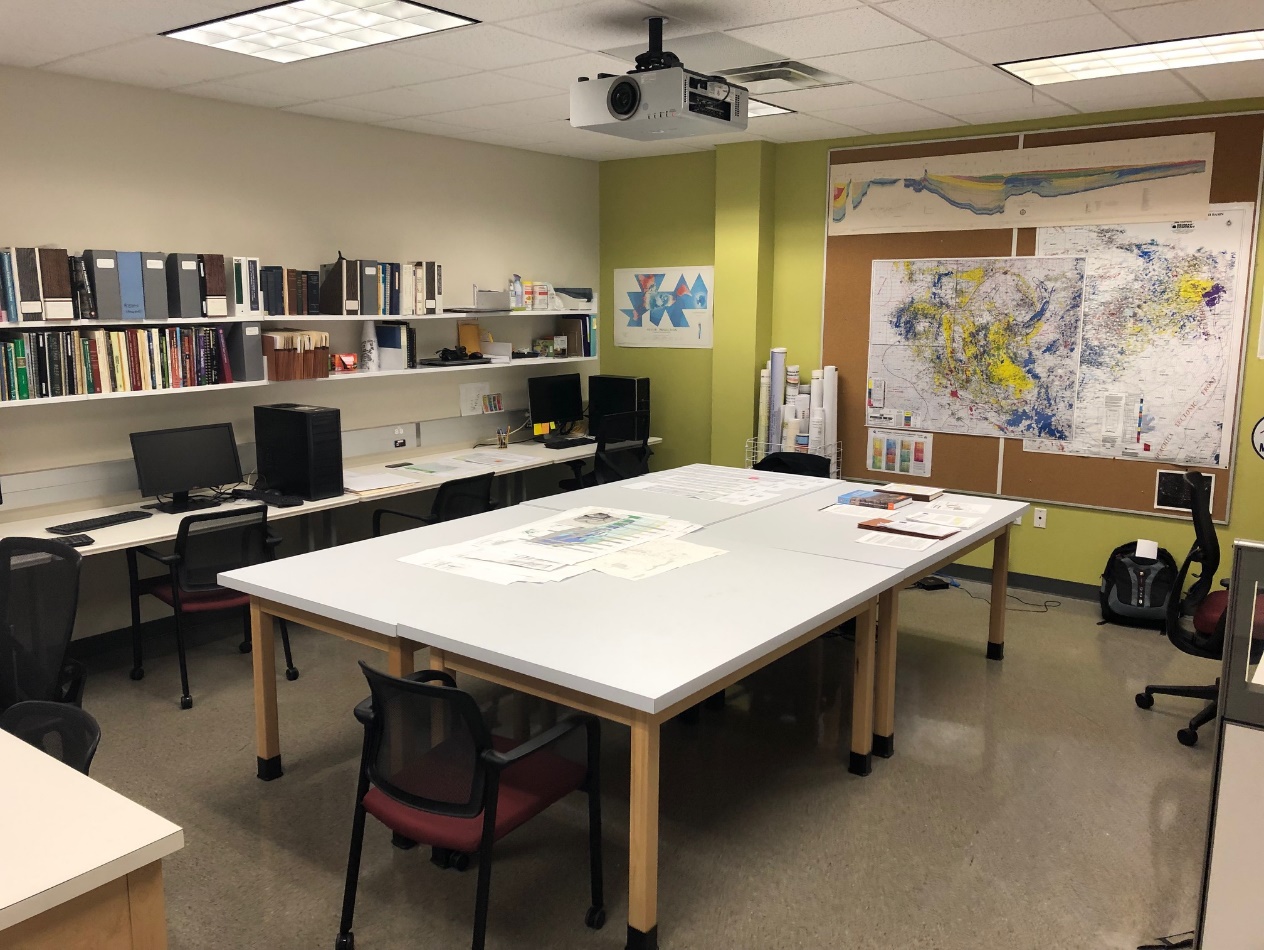 Educate and better prepare students for professional careers in the oil and gas industry
Graduate courses offered:
Geology of the Permian Basin
Petroleum Geoscience
Paleo Earth Systems: Global Themes
Carbonate Sedimentology
https://labs.utdallas.edu/permianbasinresearch/